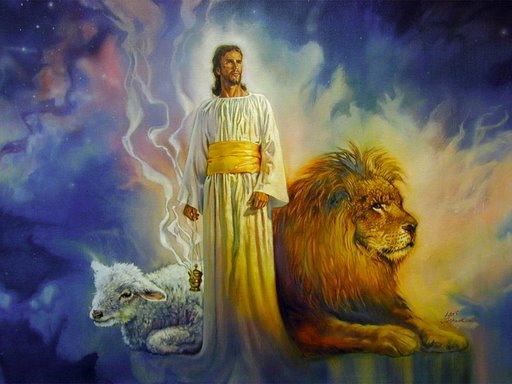 The Revelation of Jesus Christ
A study of the book 
of Revelation
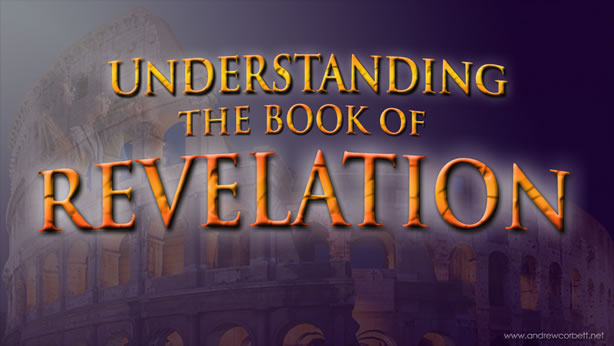 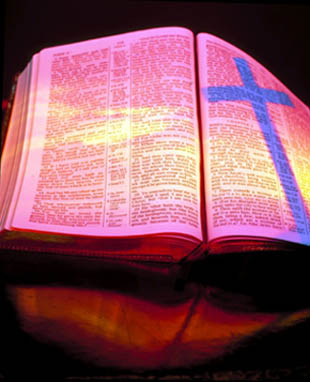 Revelation 1:1-19“The Revelation of Jesus Christ”
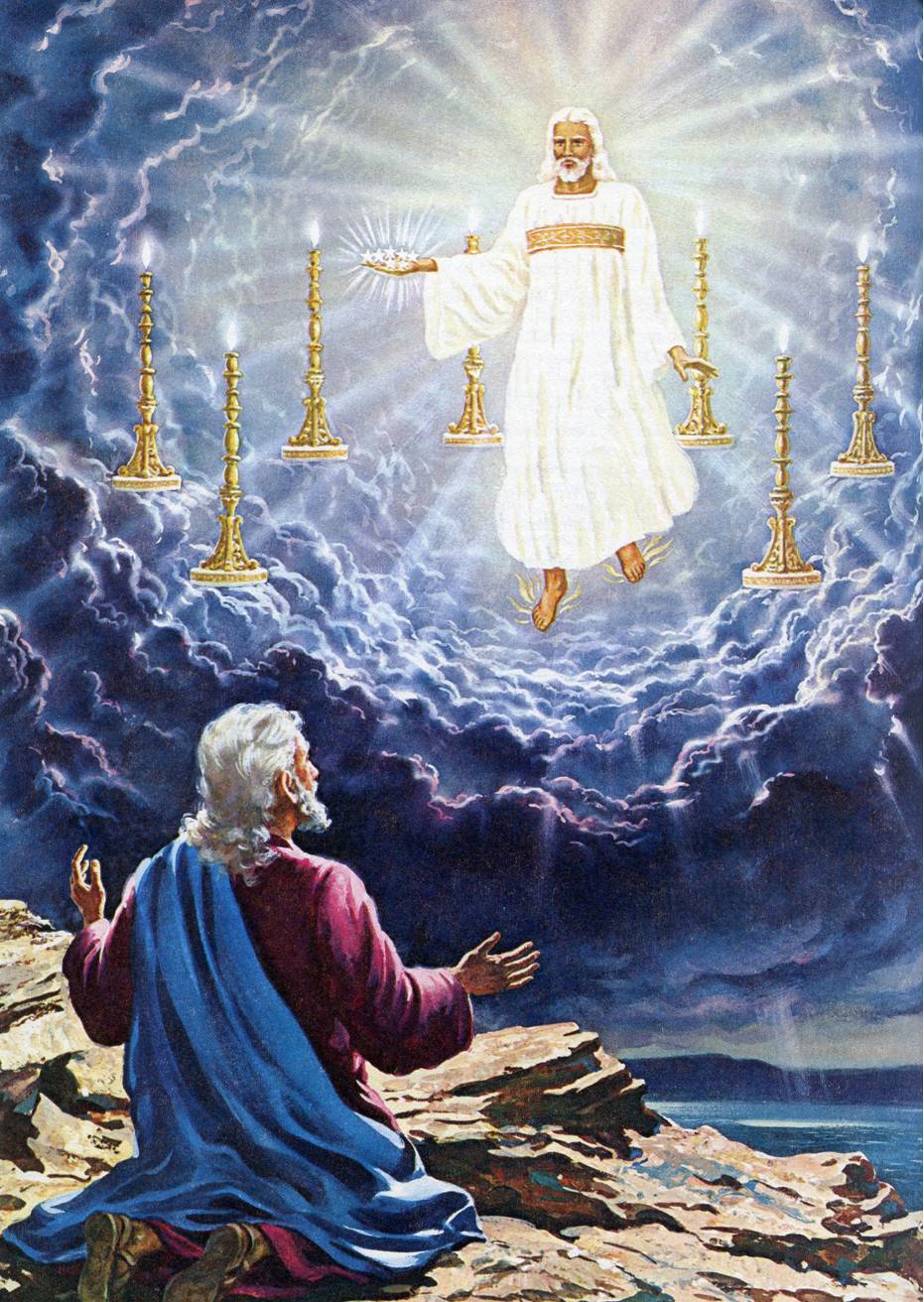 “The Revelation of Jesus Christ, which God gave unto him, to shew unto his servants things which must shortly come to pass…”
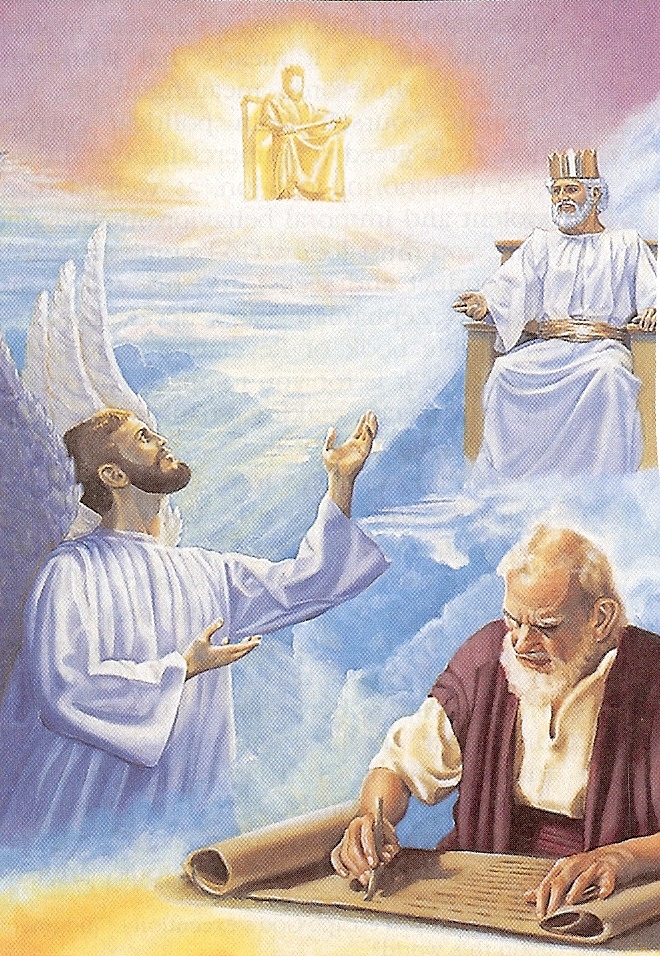 “…and he sent and signified (to make known by signs, speech, or action)  it by his angel unto his servant John.”
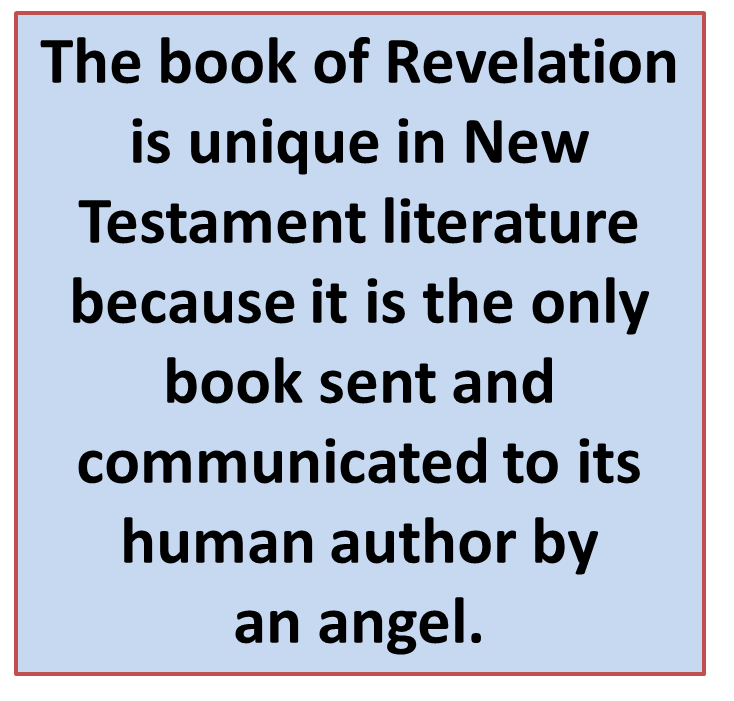 “I Jesus have sent mine angel to testify unto you these things in the churches.” (Rev. 22:16)
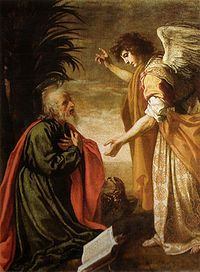 “Who bare record of the Word of God, and the testimony of Jesus Christ, and of all things that    he saw.”
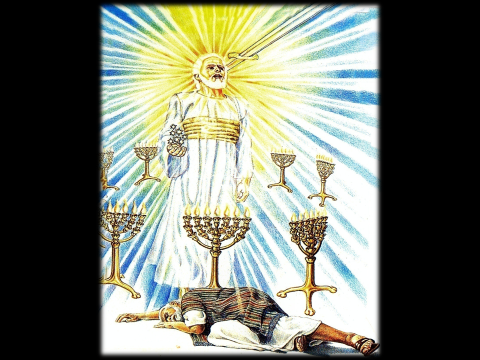 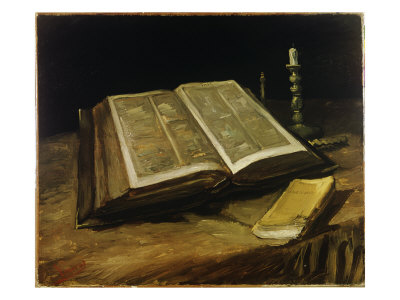 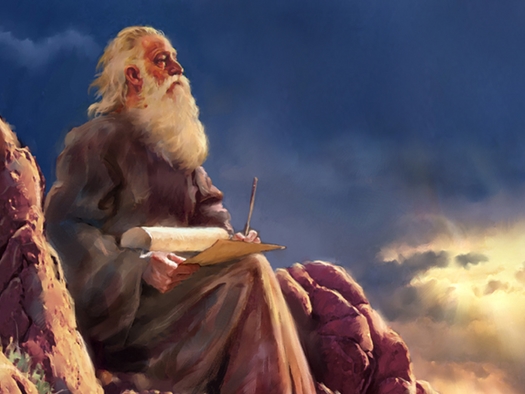 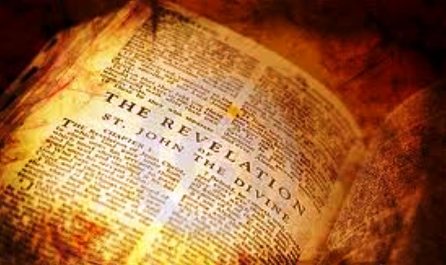 “Blessed is he that readeth, and they that hear the words of this prophecy, and keep those things which are written therein: for the time is at hand.”
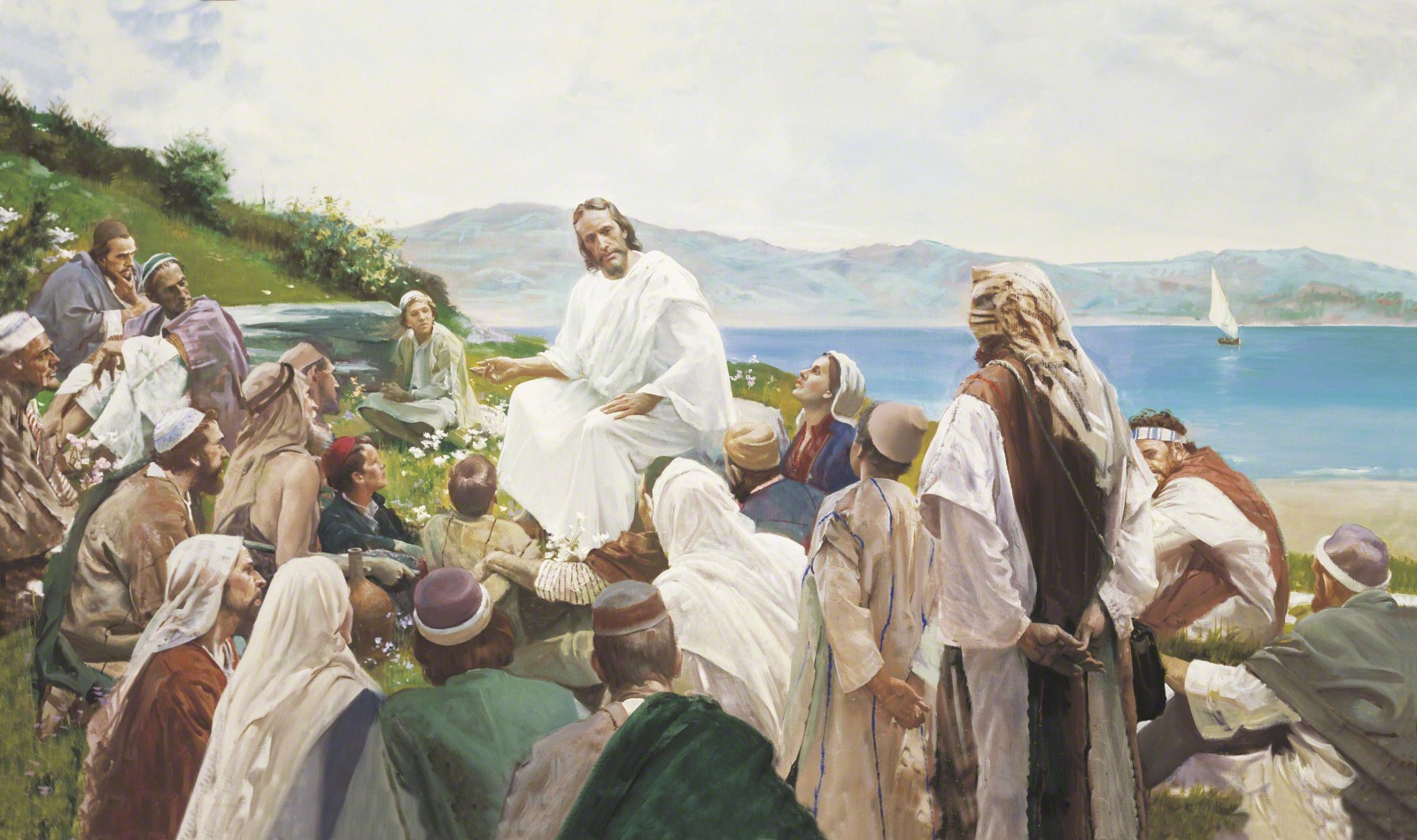 “Blessed are they that hear the Word of God, and keep it.” (Luke 11:28)
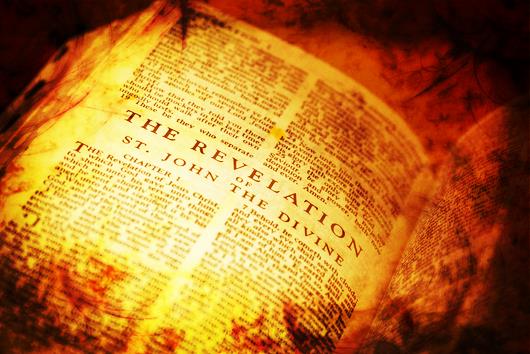 The Blessings of the Book of Revelation
The blessing of obedience – 1:3; 22:7, 14
The blessing of eternal life – 14:13
The blessing of purity in life – 16:15
The blessing of being called to the marriage supper of the Lamb – 19:9
The blessing of the resurrection – 20:6
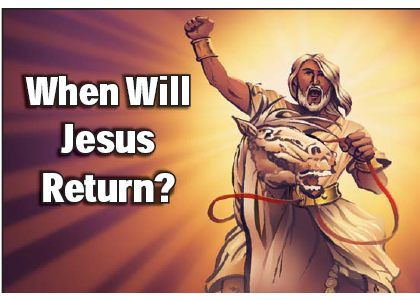 Are we Living in the Last Days?
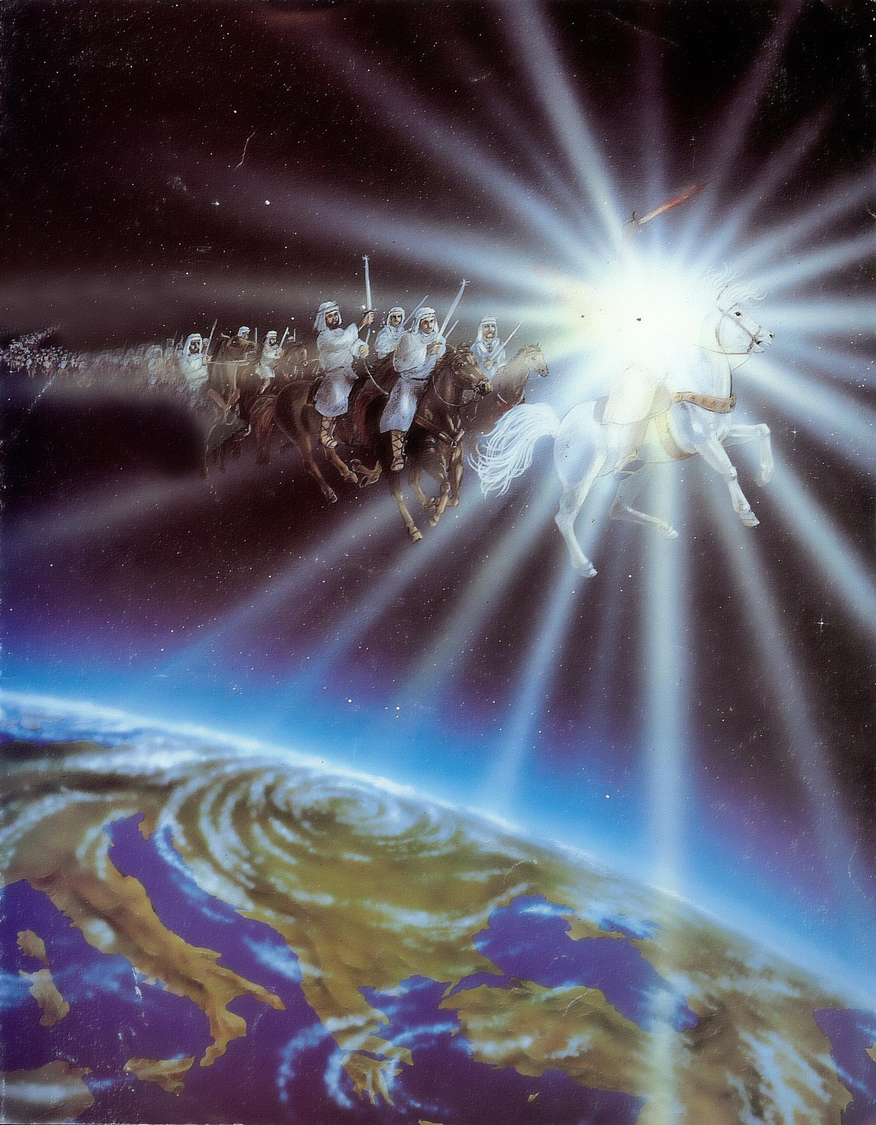 II Timothy 3:1
II Peter 3:3
I John 2:18
Jude 1:18
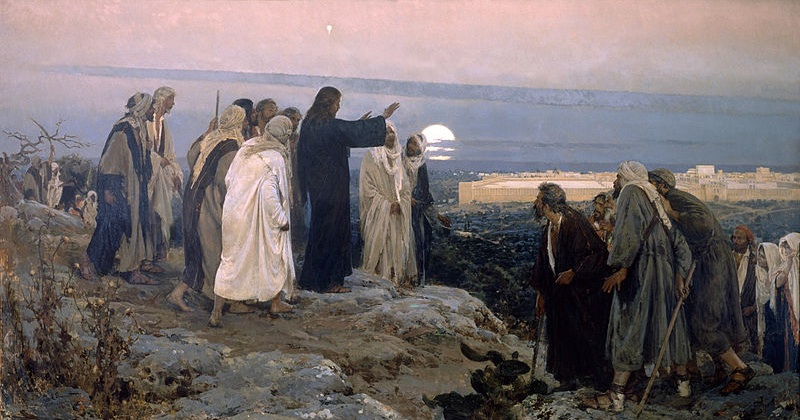 “And as he sat upon the mount of Olives, the disciples came unto him privately, saying, Tell us, when shall these things be? and what shall be the sign of thy coming, and of the end of the world?” (Matthew 24:3)
Signs of Christ Coming
The Signs of the Times
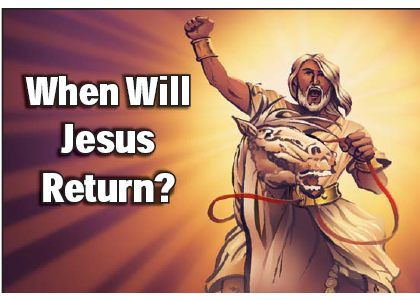 Daniel chapter 7-12
Matthew chapter 24
Mark chapter 13
Luke chapter  21
Epistles of Paul
Revelation
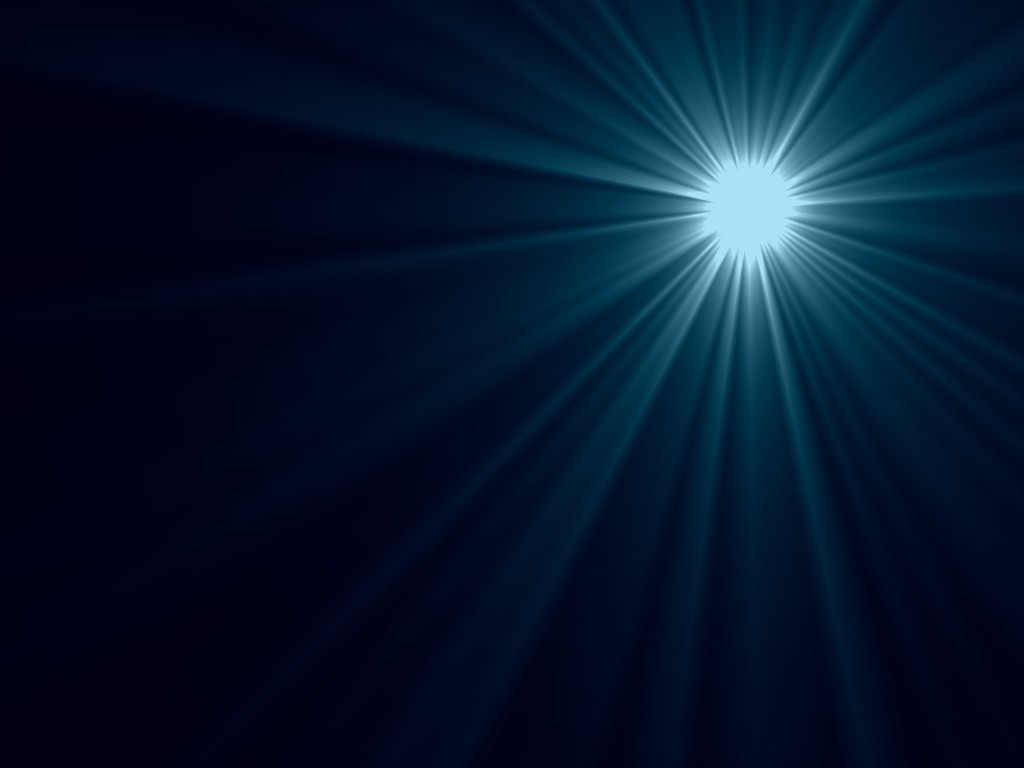 Increase of false religion 
 False religious leaders
 False prophets (teachers)
 False Christ 
 Many Anti-Christ’s
 Hardness to the gospel
 Breakup of the traditional family
 Betrayal of friends and family members
 Domestic violence will be ramped
 Lawlessness will increase
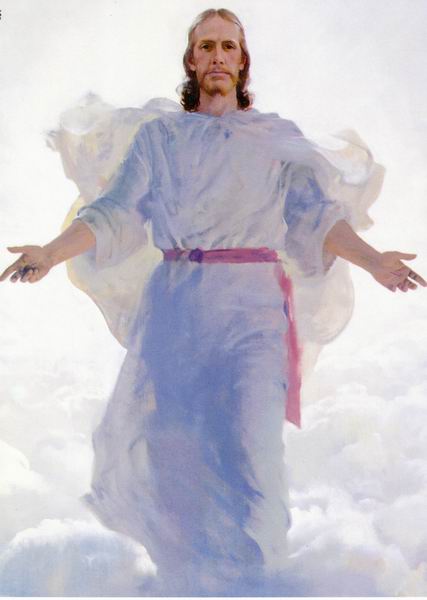 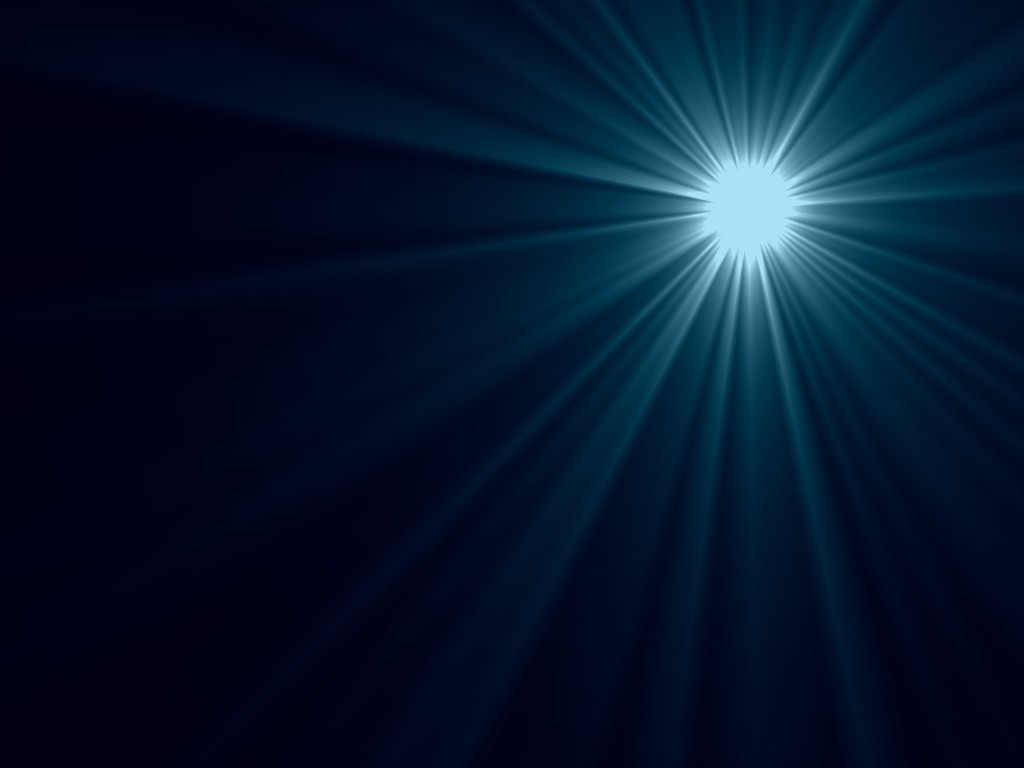 Spiritual apathy / Lukewarm
Church will have a form of Godliness but no power
Christians will be unfaithful to the Lord and His Church
Many unbelievers will be within the Church
Church we be contemporary, full of compromise and worldliness 
Great falling away from the fundamental truths of Scripture  
Increase of sin and wickedness
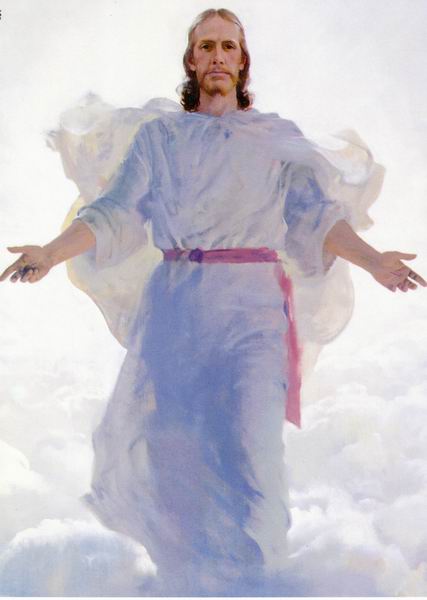 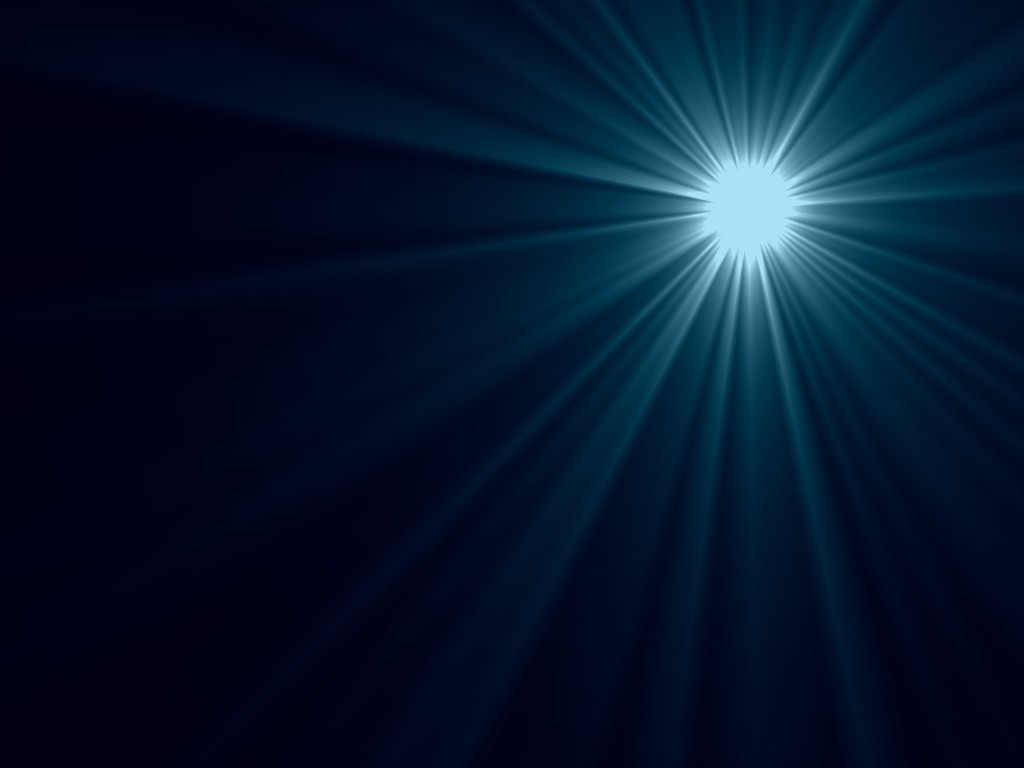 Increase of occult activity and involvement
Spiritual blindness 
Speed and ease of travel  
Acceleration of knowledge 
Increase in scientific knowledge
Increase in medical knowledge
Communication breakthroughs 
Increase in technical knowledge
Computer age/Internet 
One world economy
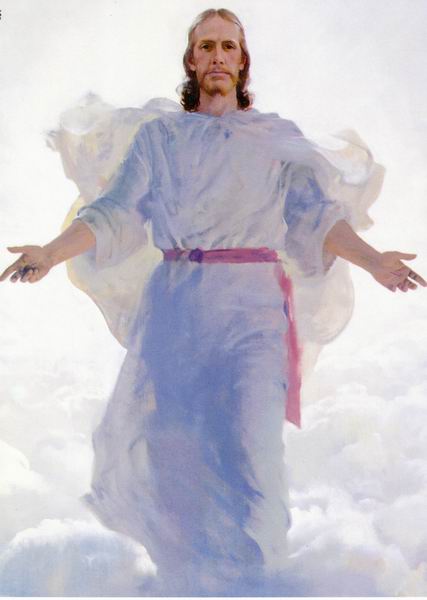 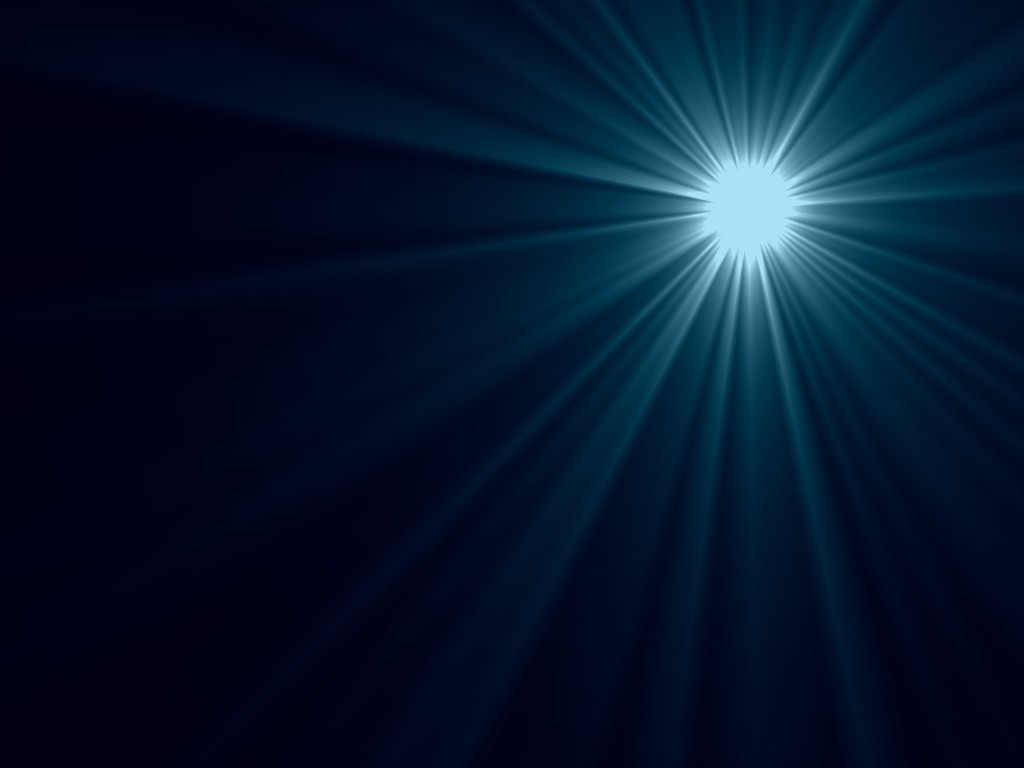 One world currency 
Cashless society 
One world money market
Movement towards a one world church Ecumenicalism will increase
Mocking of Biblical truth
Men will be arrogant and prideful
Increase of diseases 
Climate change / Natural disasters 
Famines / Pestilences
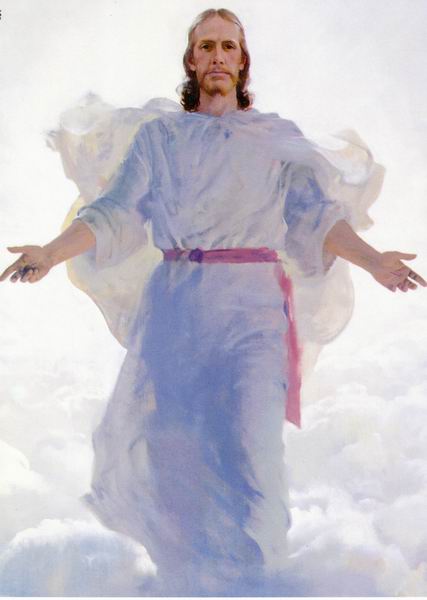 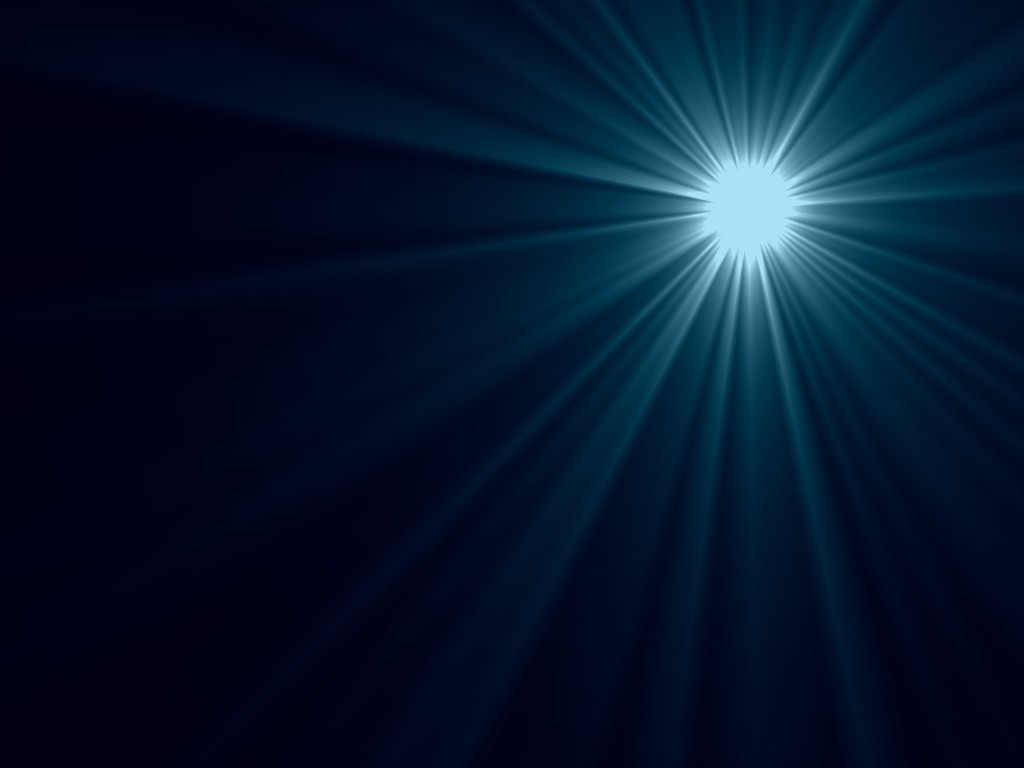 Powerful earthquakes 
Hurricanes 
Tsunamis
Expansion of Governmental                        control over society 
Increase of immorality
Breakdown of moral values
The acceptance of Sodomy (homosexuality)
Men will live for the fulfillment fleshly desires
Rebellion towards authority
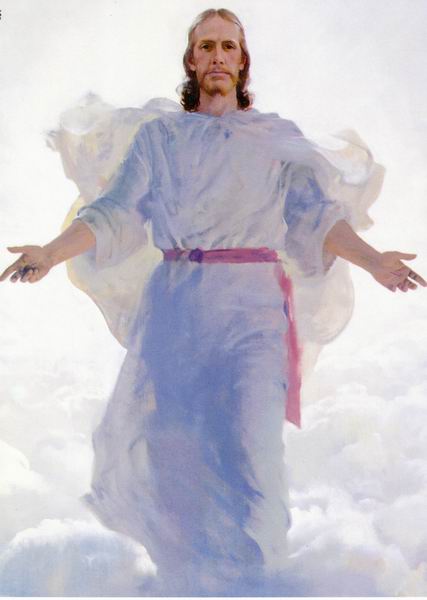 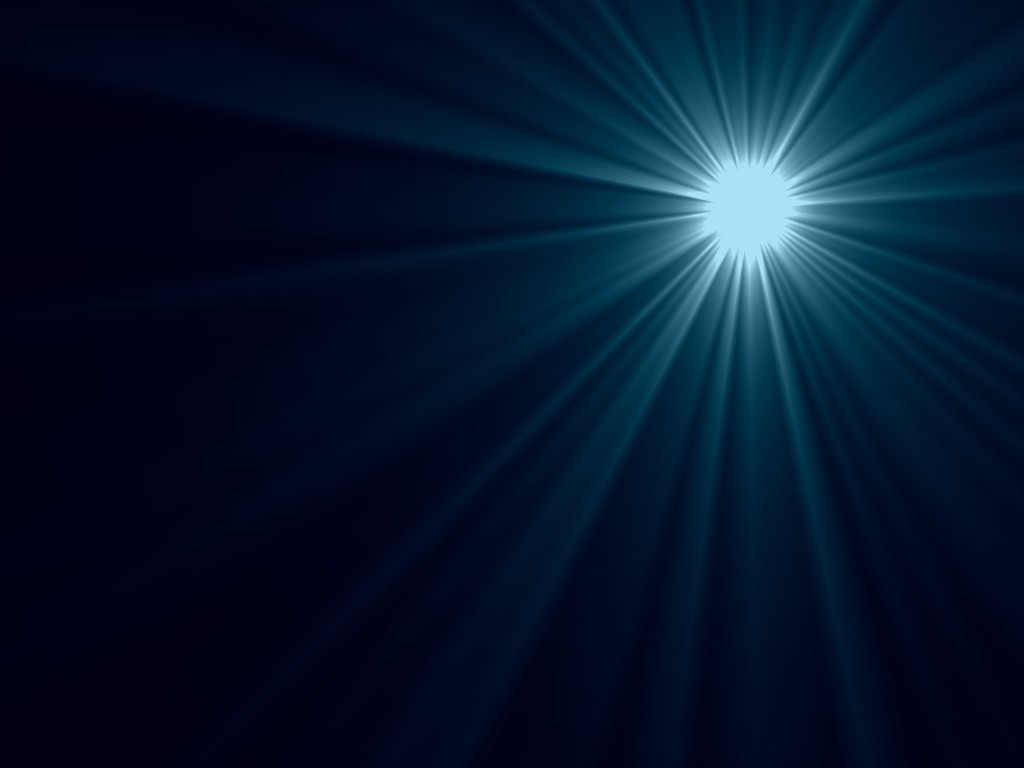 Greed / Covetousness
Lack of self-control
Increase of war
Terrorism through out the world
Perilous time 
Men will be…
Unthankful
Unholy
Liars 
Selfish
Despise those that do good
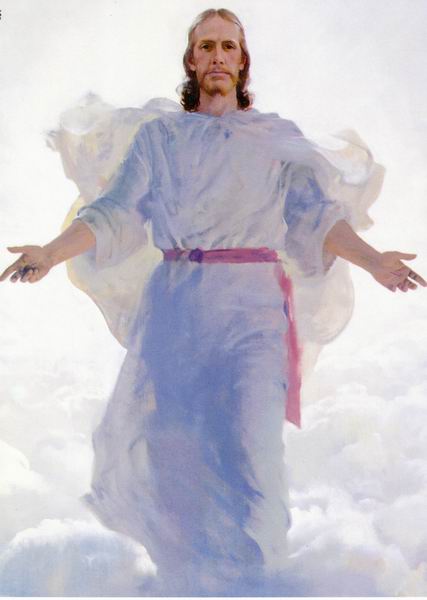 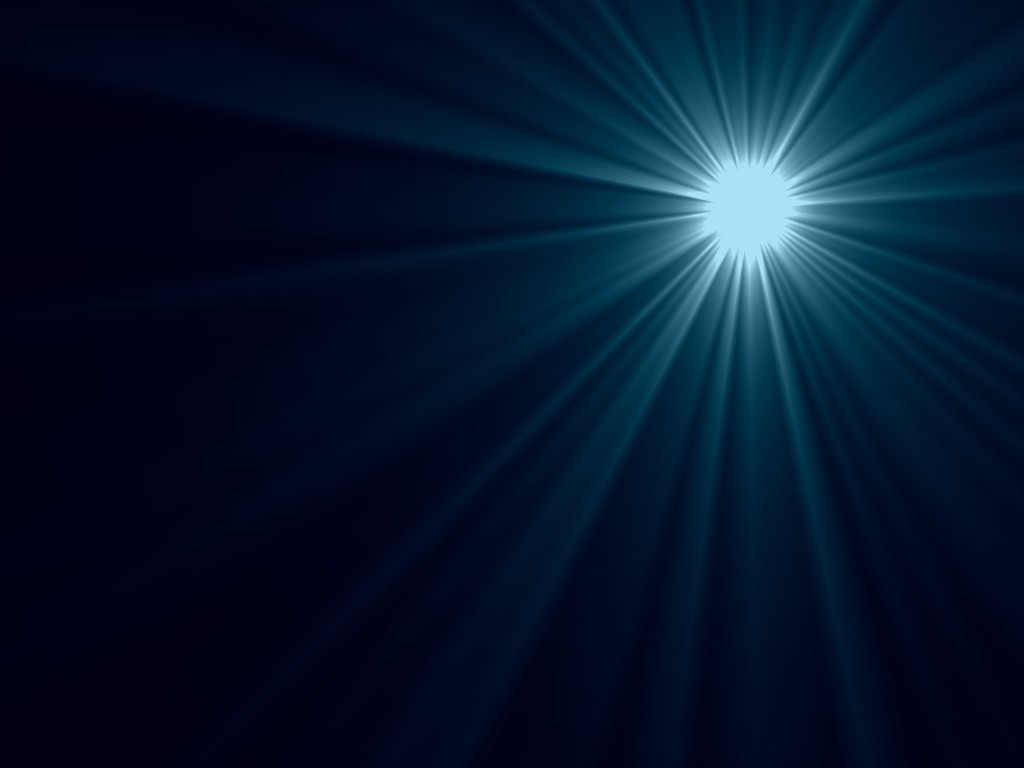 Men will call evil good and good evil
Lovers of pleasure more then lovers of God
Increase of scoffers and mockers
Increase in the enemies of the cross of Christ
Evil men and seducers will wax worse and worse
Men will glory in things that they ought to be ashamed of 
Ability to mark people for identification purposes
Preparations for the rebuilding of the Jewish temple
Worldwide preaching of the Gospel
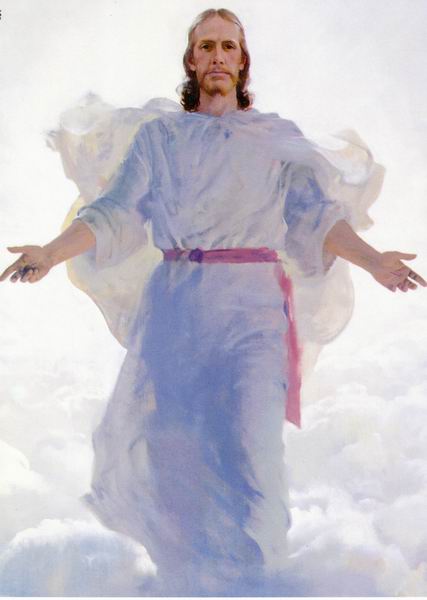 “The time is at hand…”
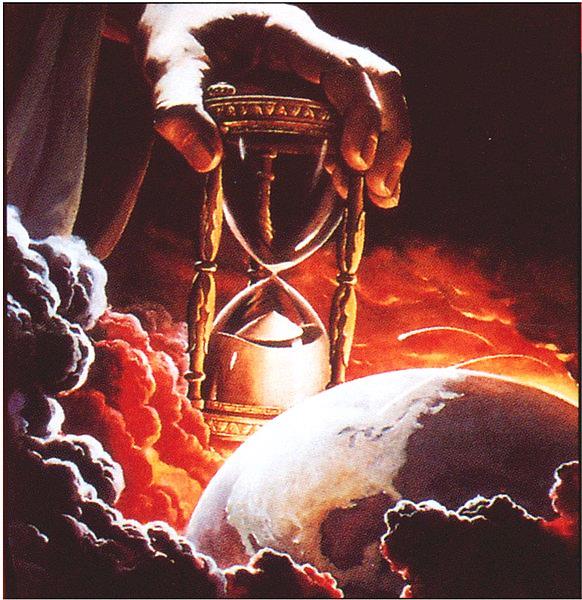 Nothing else has to occur before the Rapture and the Tribulation period.
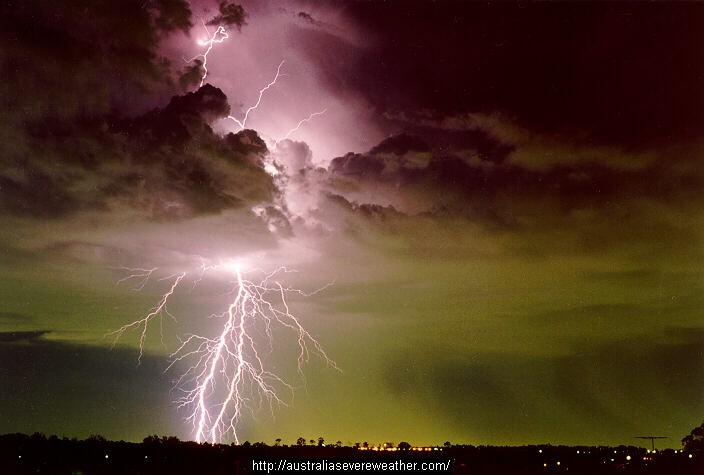 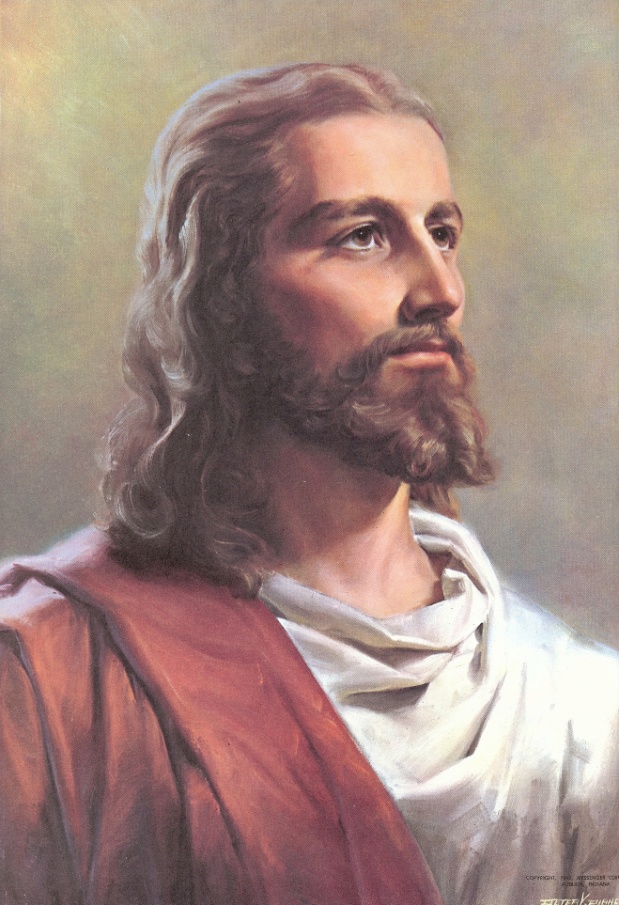 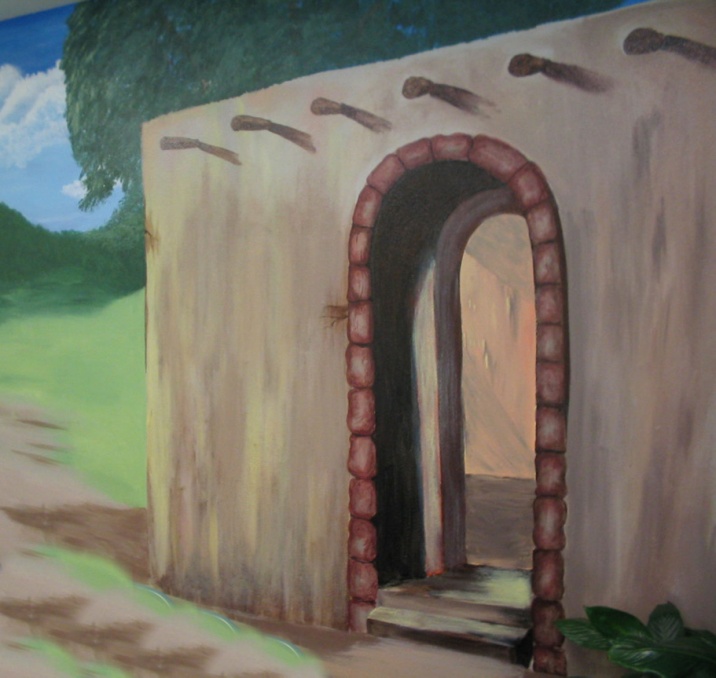 “So likewise ye, when ye shall see all these things, know that it is near, even at the door.”( Mt. 24:33)
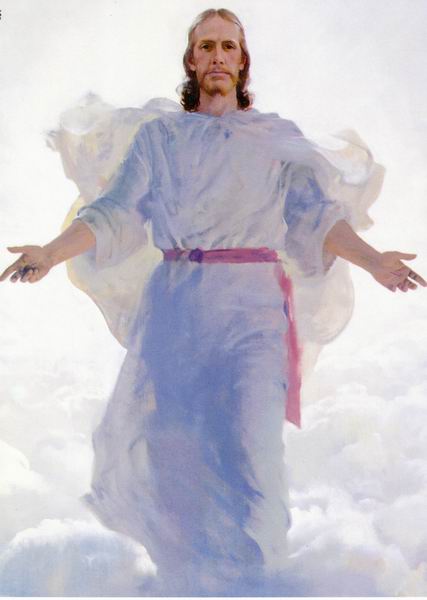 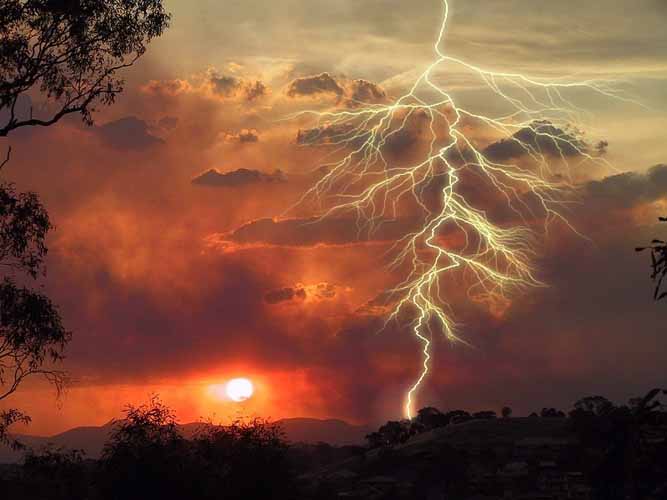 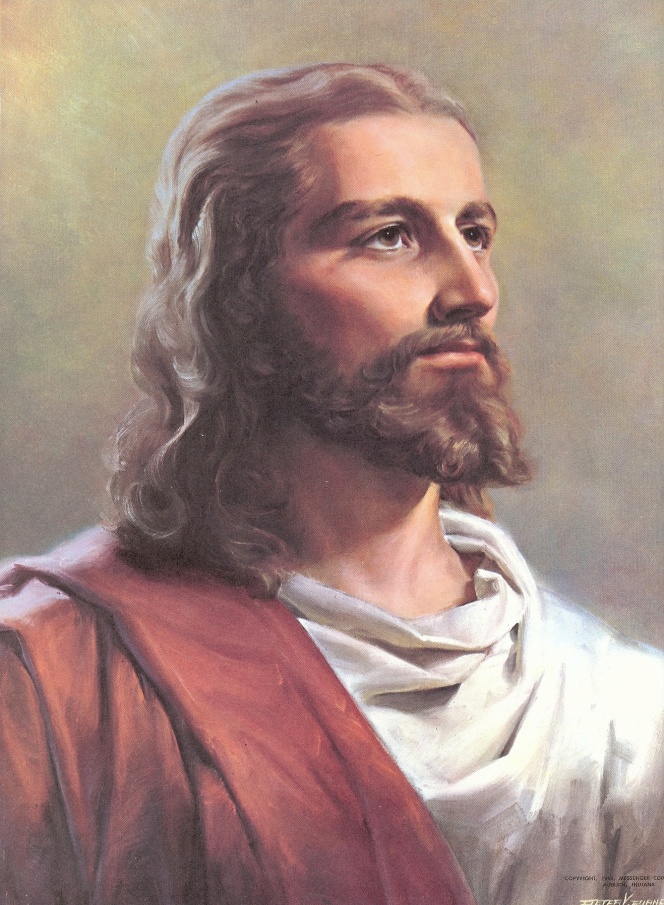 “When these things begin to come to pass, then look up… for your redemption draweth nigh.”(Luke 21:28)
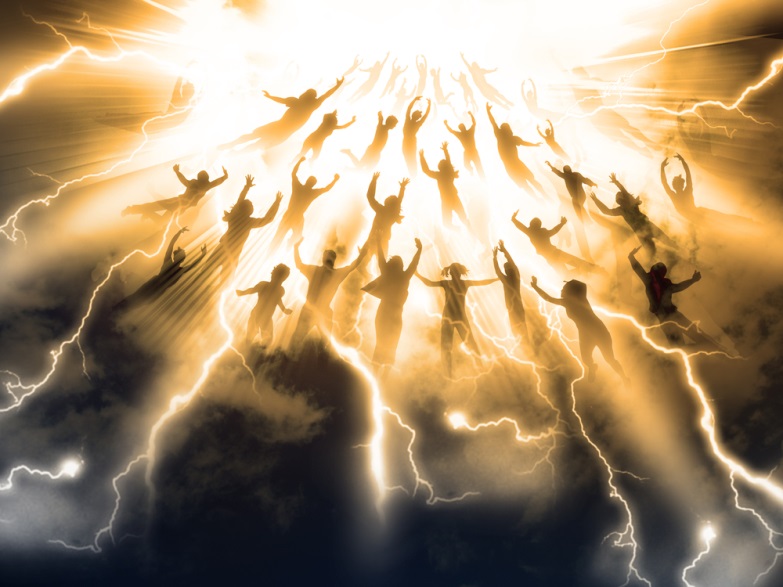 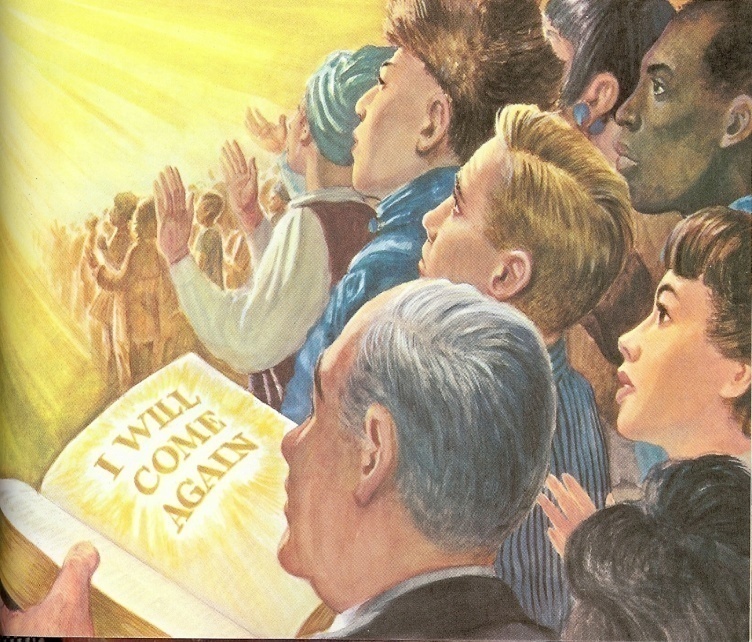 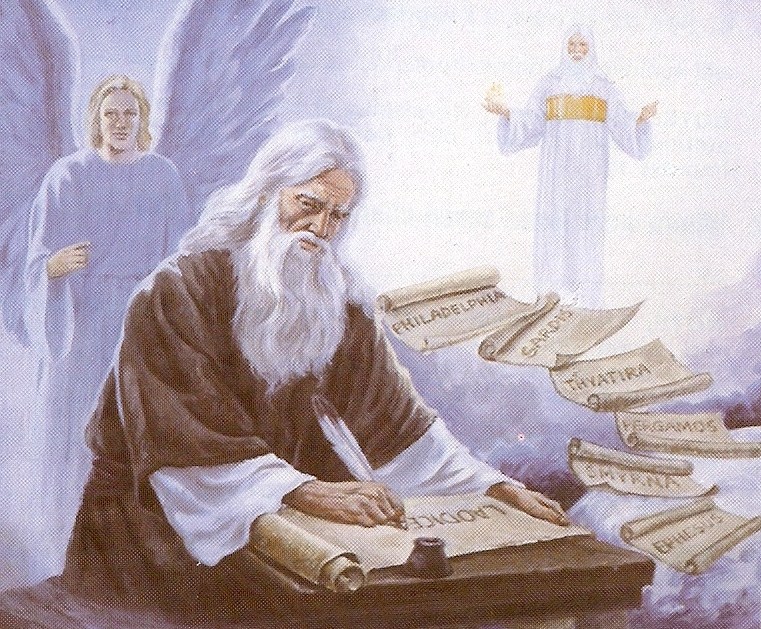 “John to the seven churches which are in Asia…”
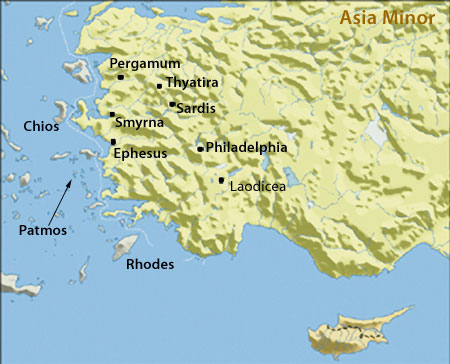 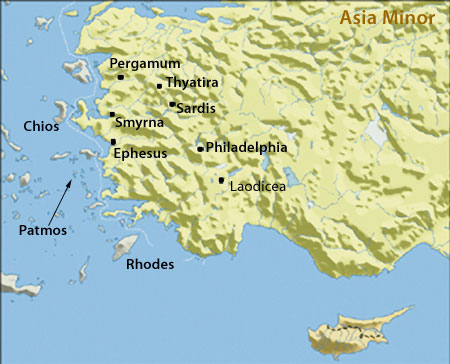 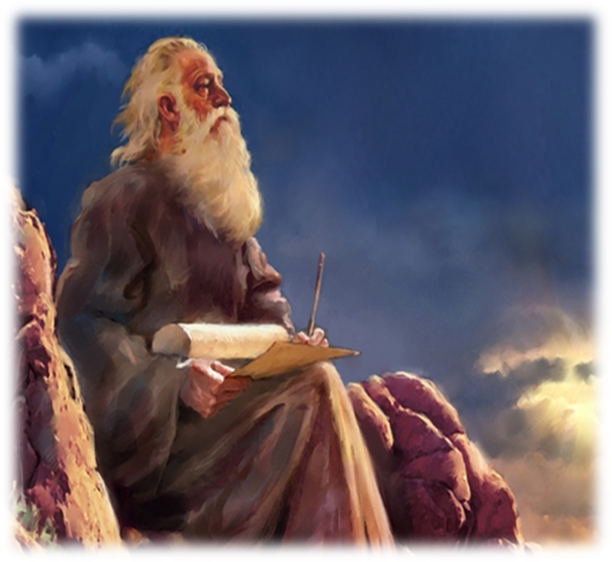 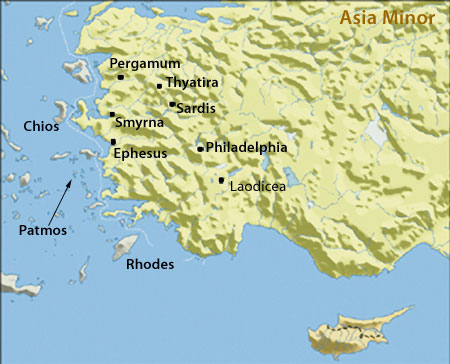 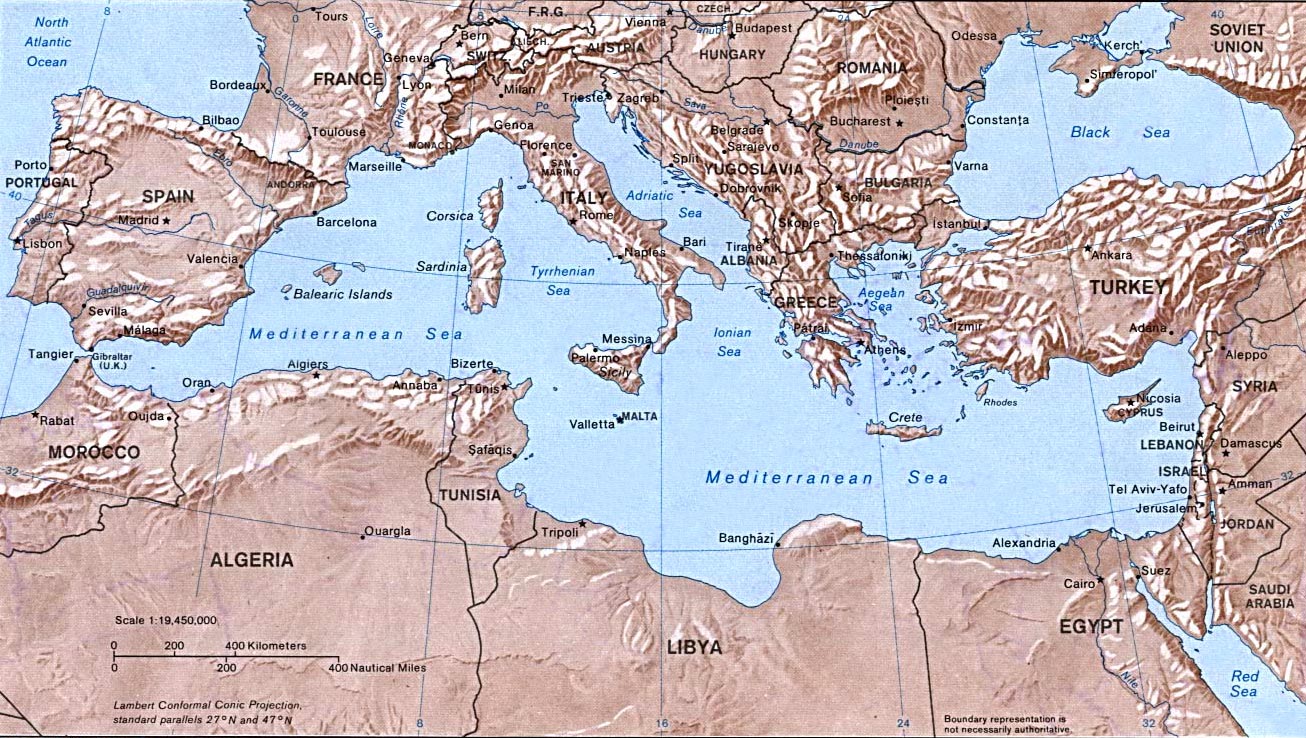 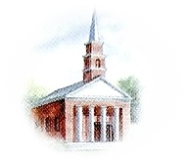 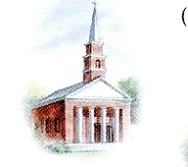 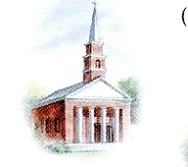 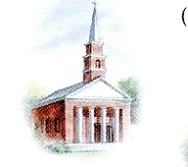 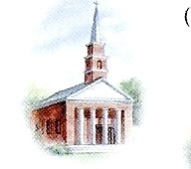 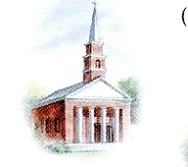 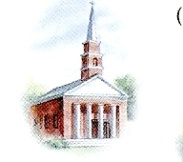 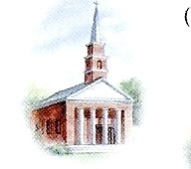 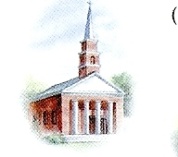 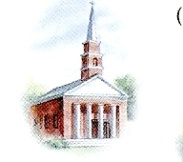 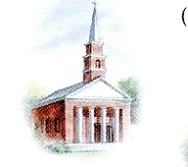 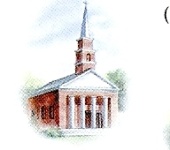 “…Grace be unto you, and peace…”
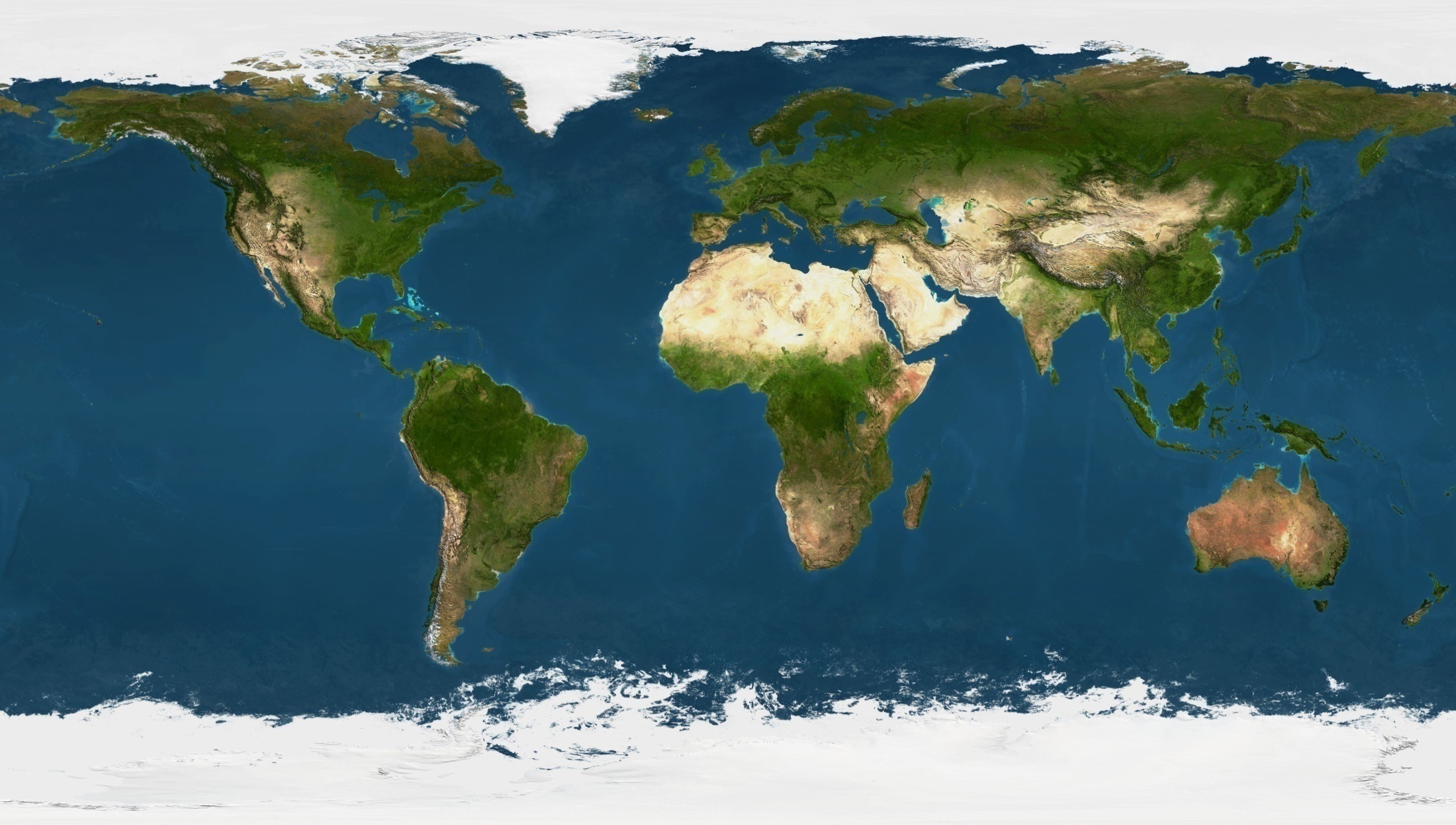 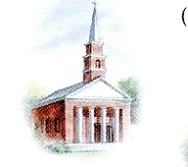 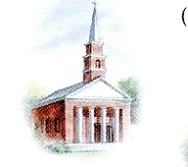 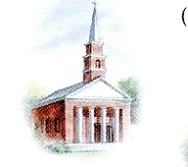 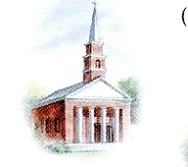 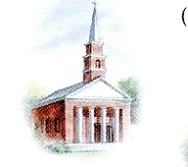 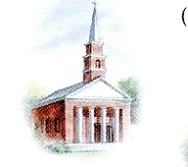 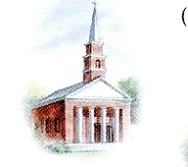 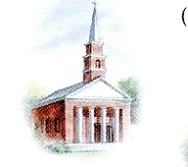 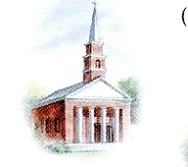 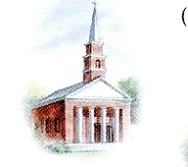 Matt. 24:14 “And this gospel of the kingdom shall be preached in all the world for a witness unto all nations; and then shall the end come.”
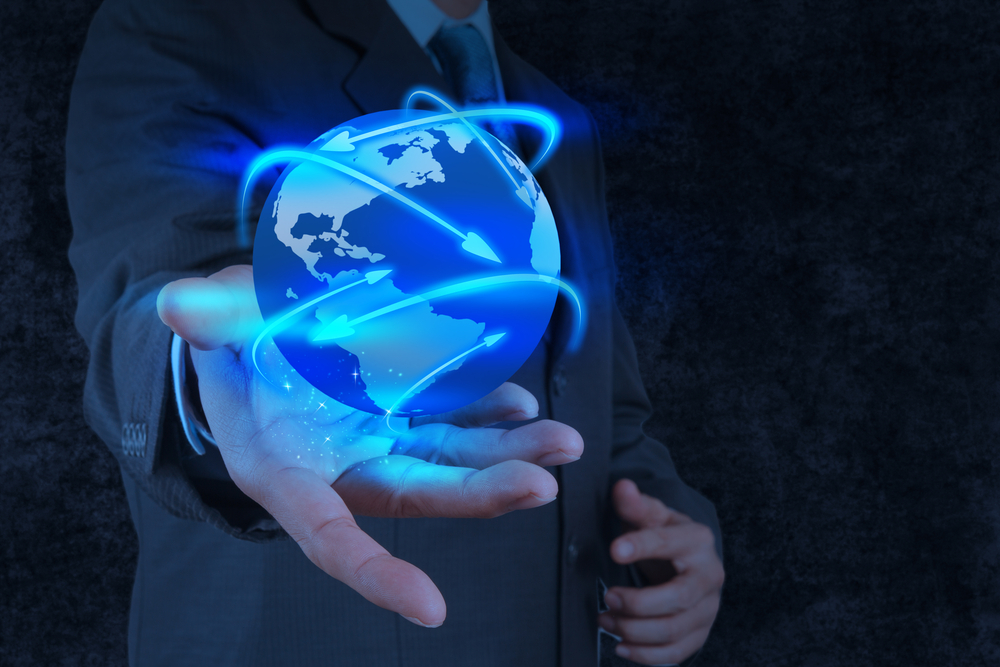 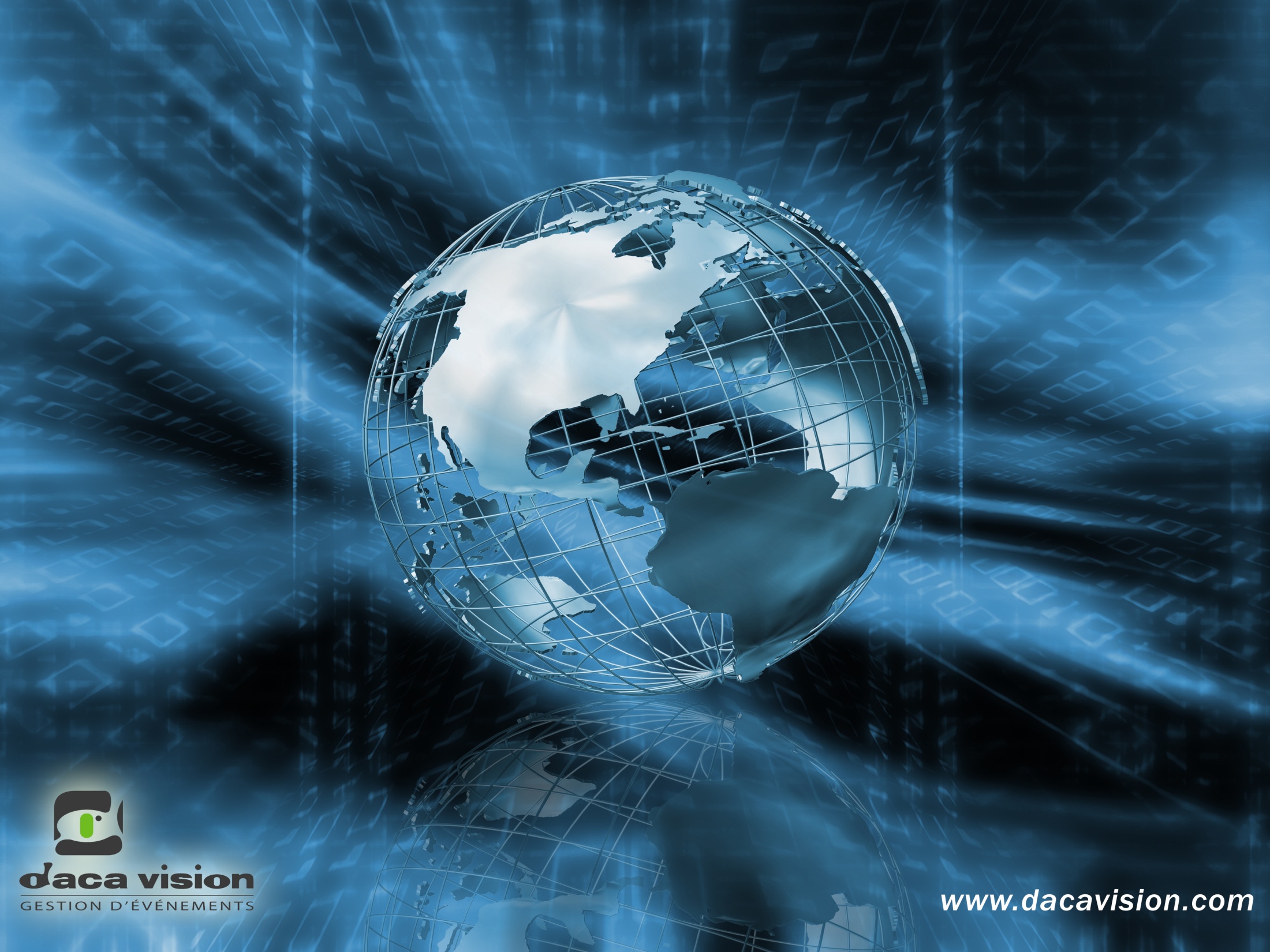 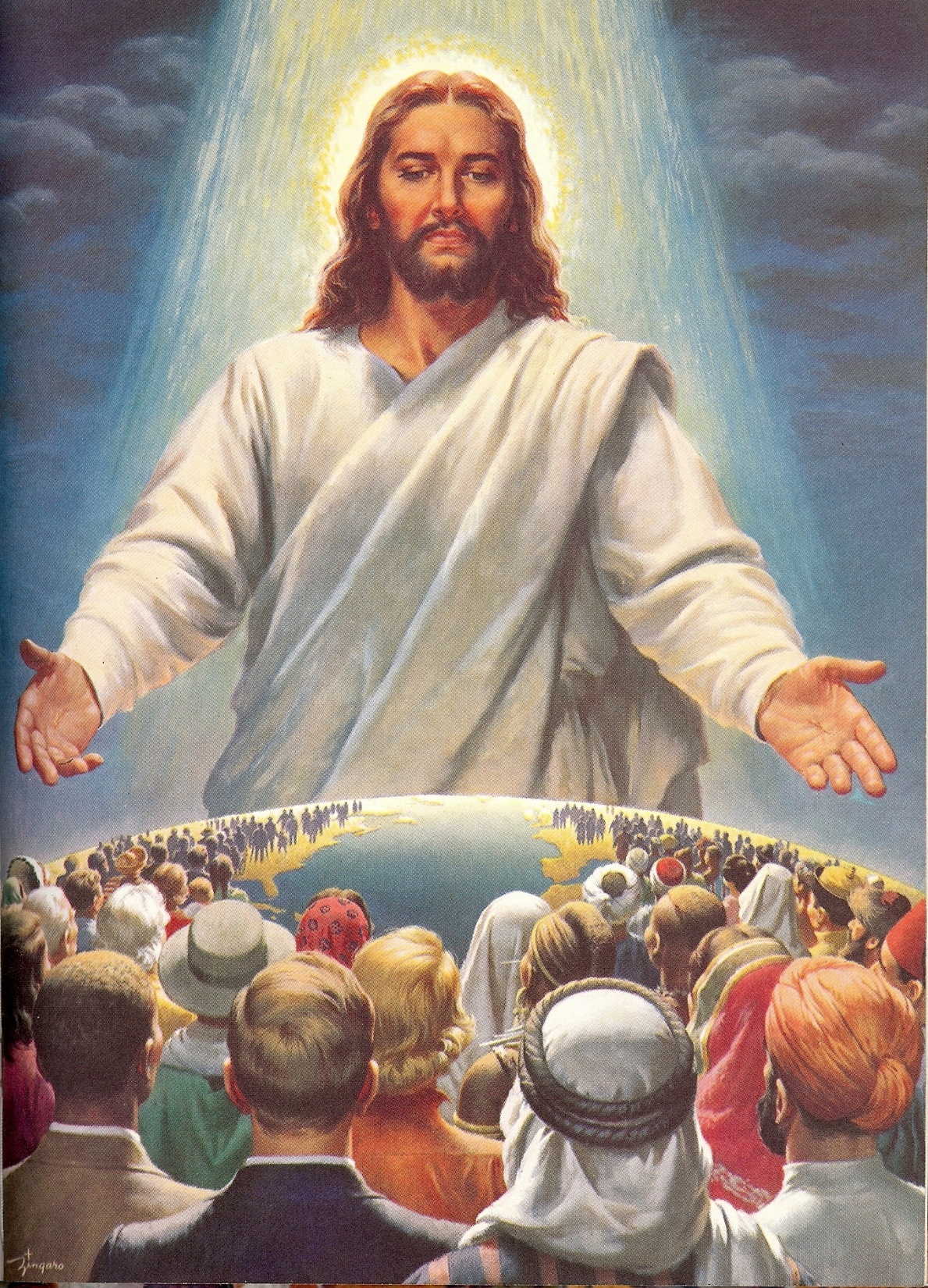 “And this gospel of the kingdom shall be preached in all the world.”
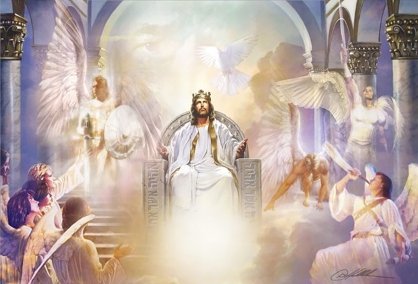 “…from him which is, and which was, and which is to come…”
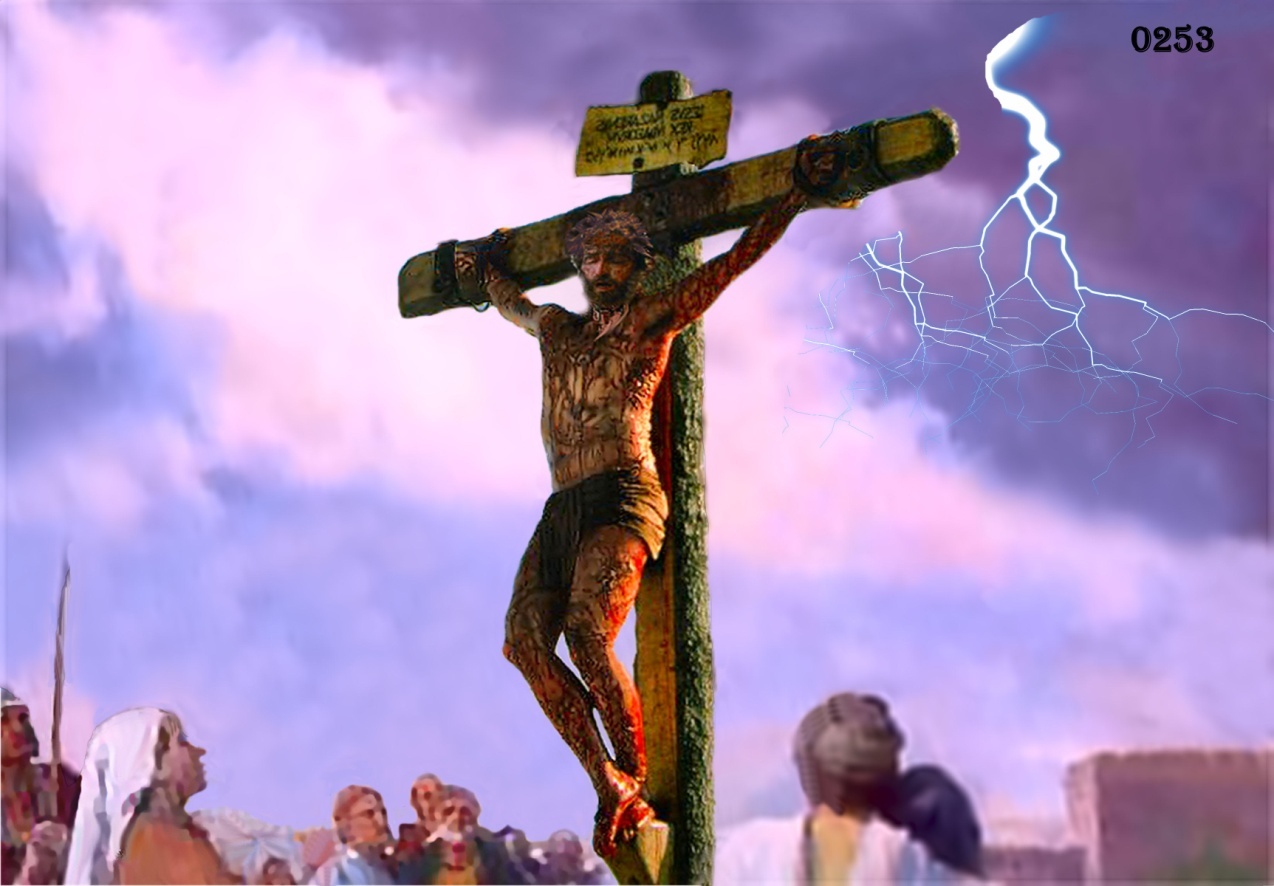 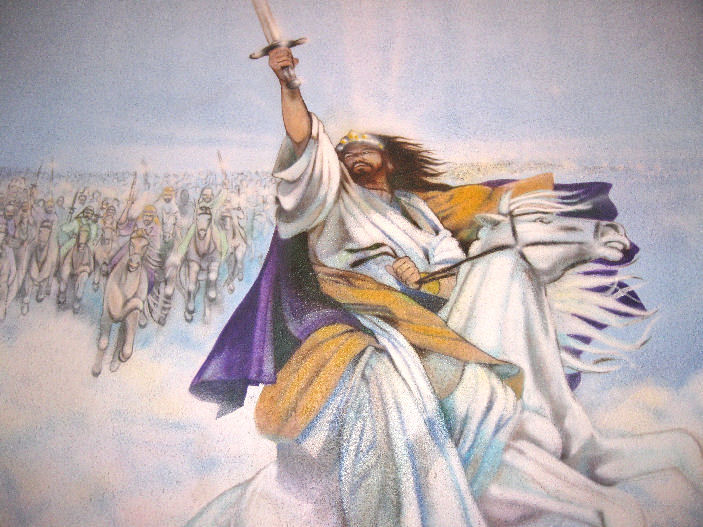 “…and from the seven Spirits which are before his throne.”
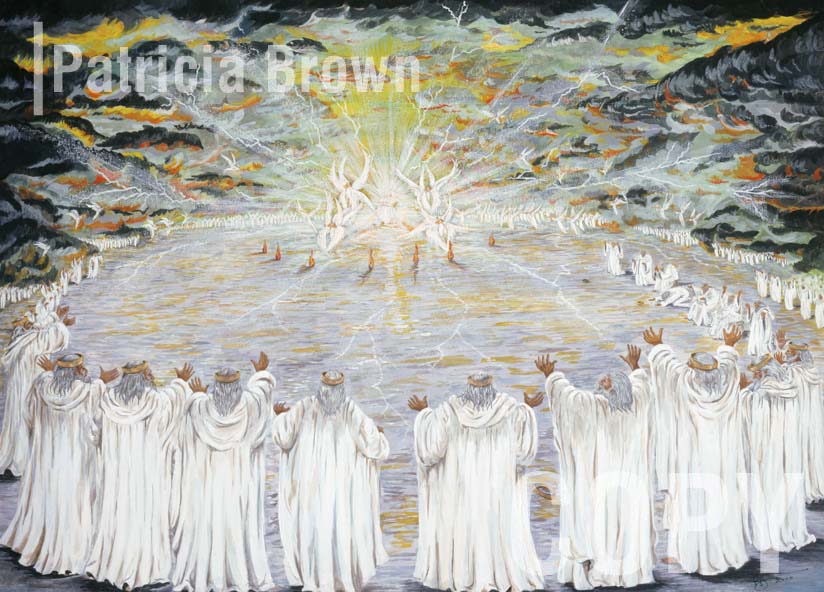 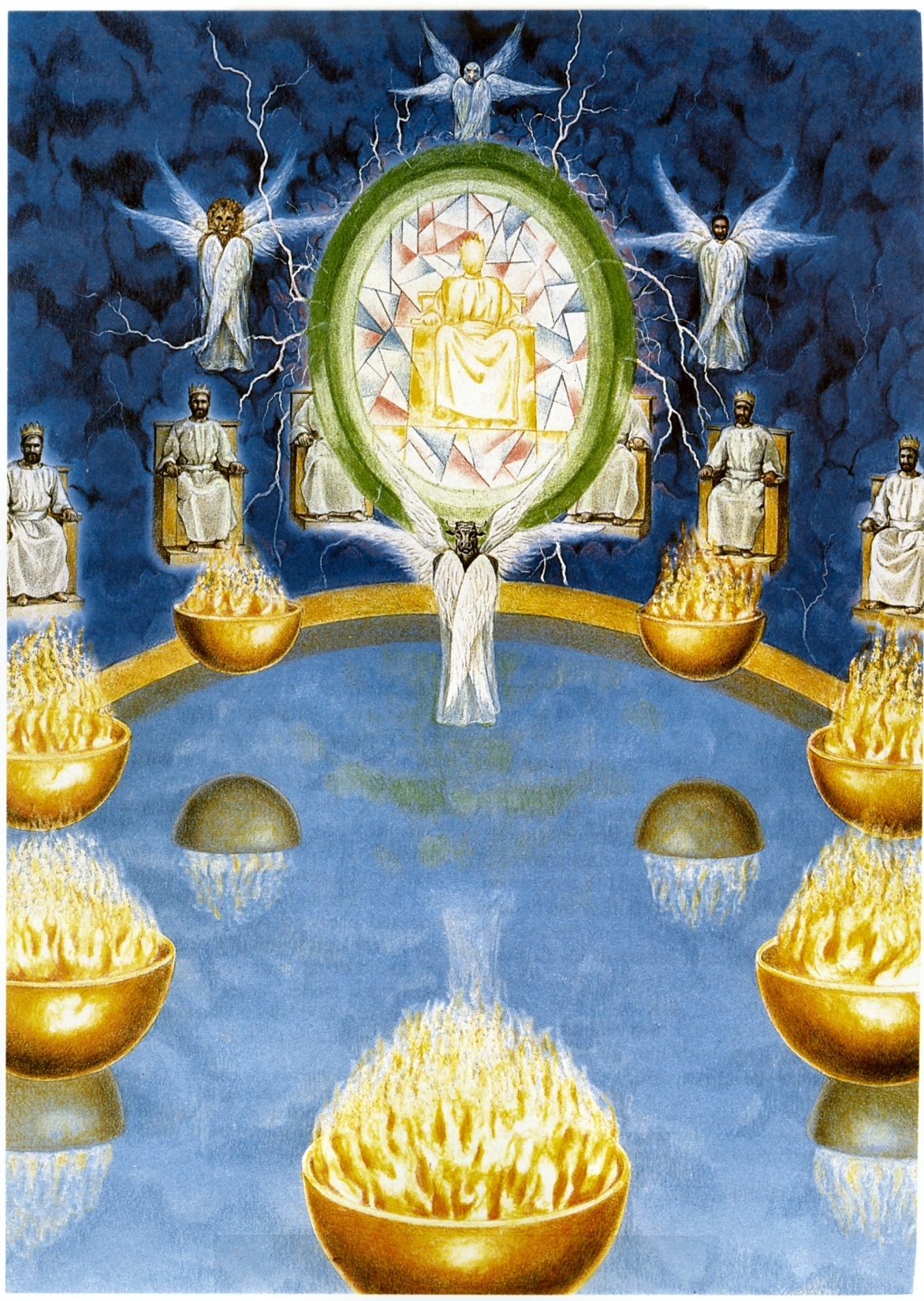 The Seven Spirits of God(Revelation 4:1-11; Isaiah 11:2)
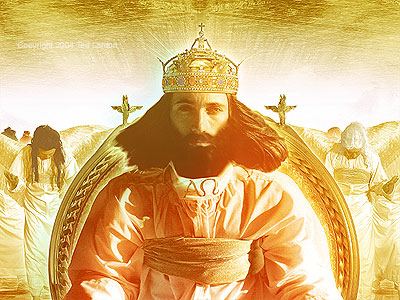 Spirit of the Lord
Spirit of wisdom
Spirit of understanding
Spirit of counsel
Spirit of might (power)
Spirit of knowledge
Spirit of the fear of the Lord
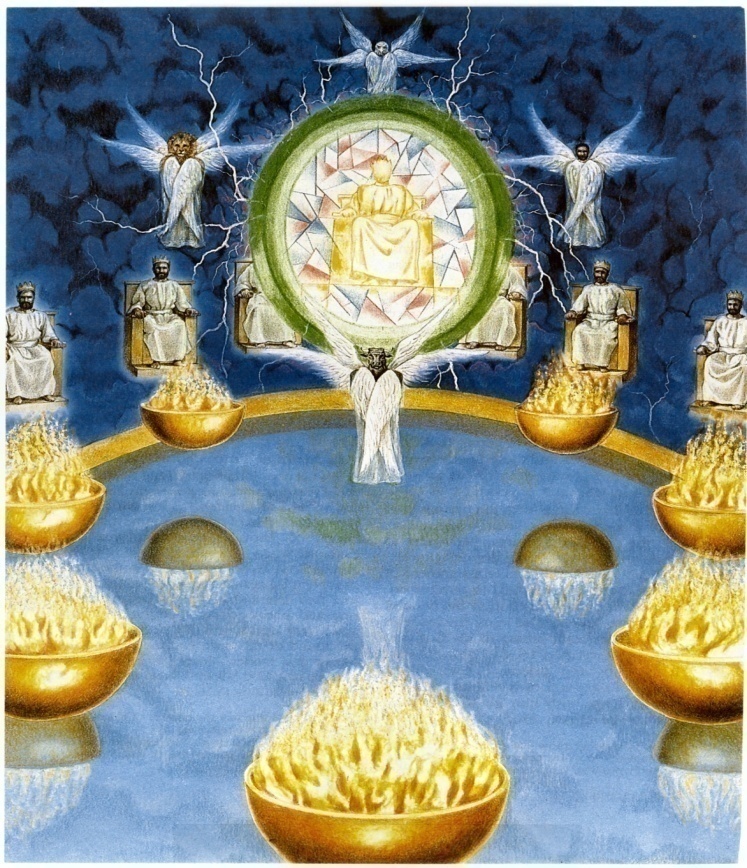 “And from Jesus Christ, who is the faithful witness …”
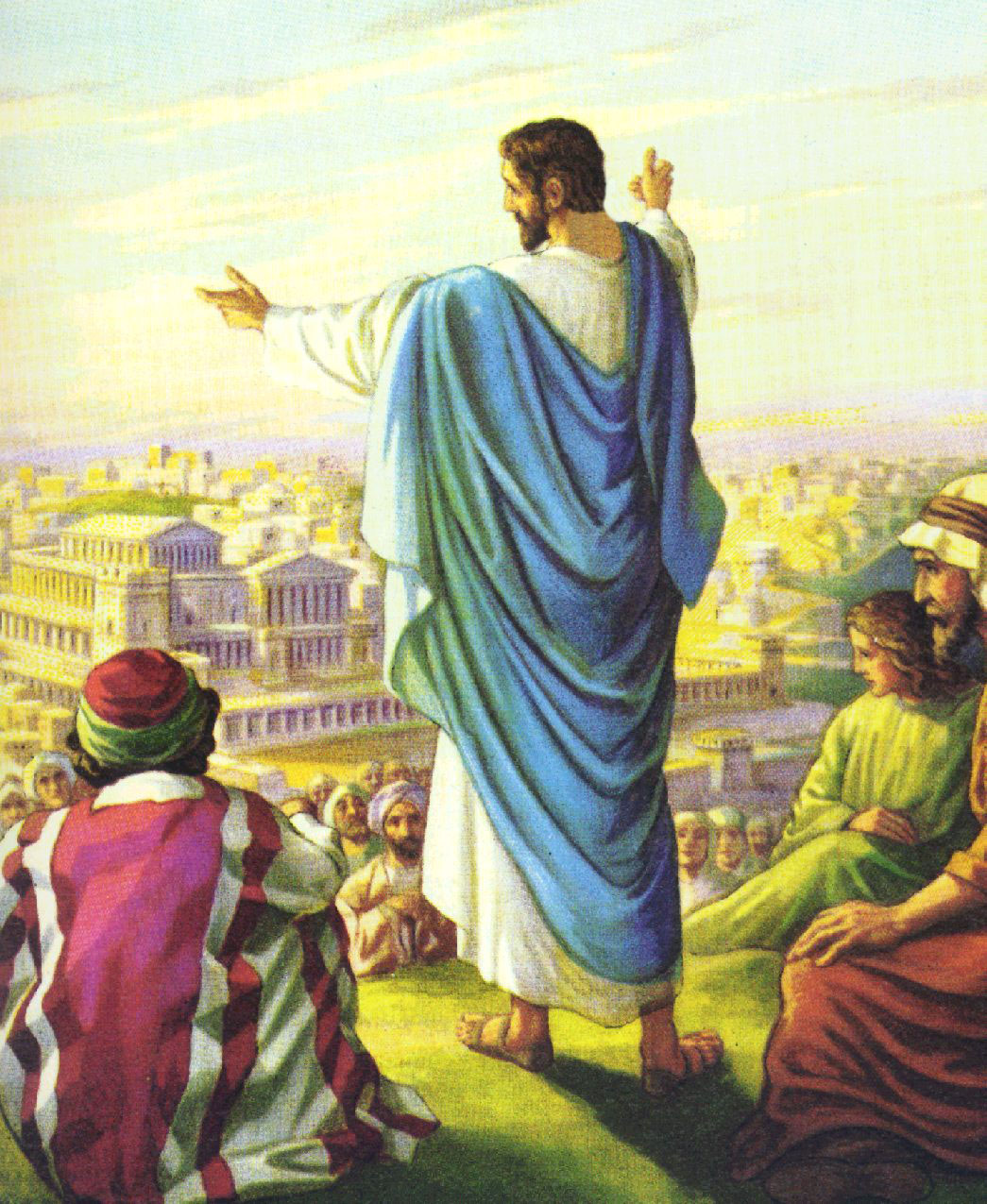 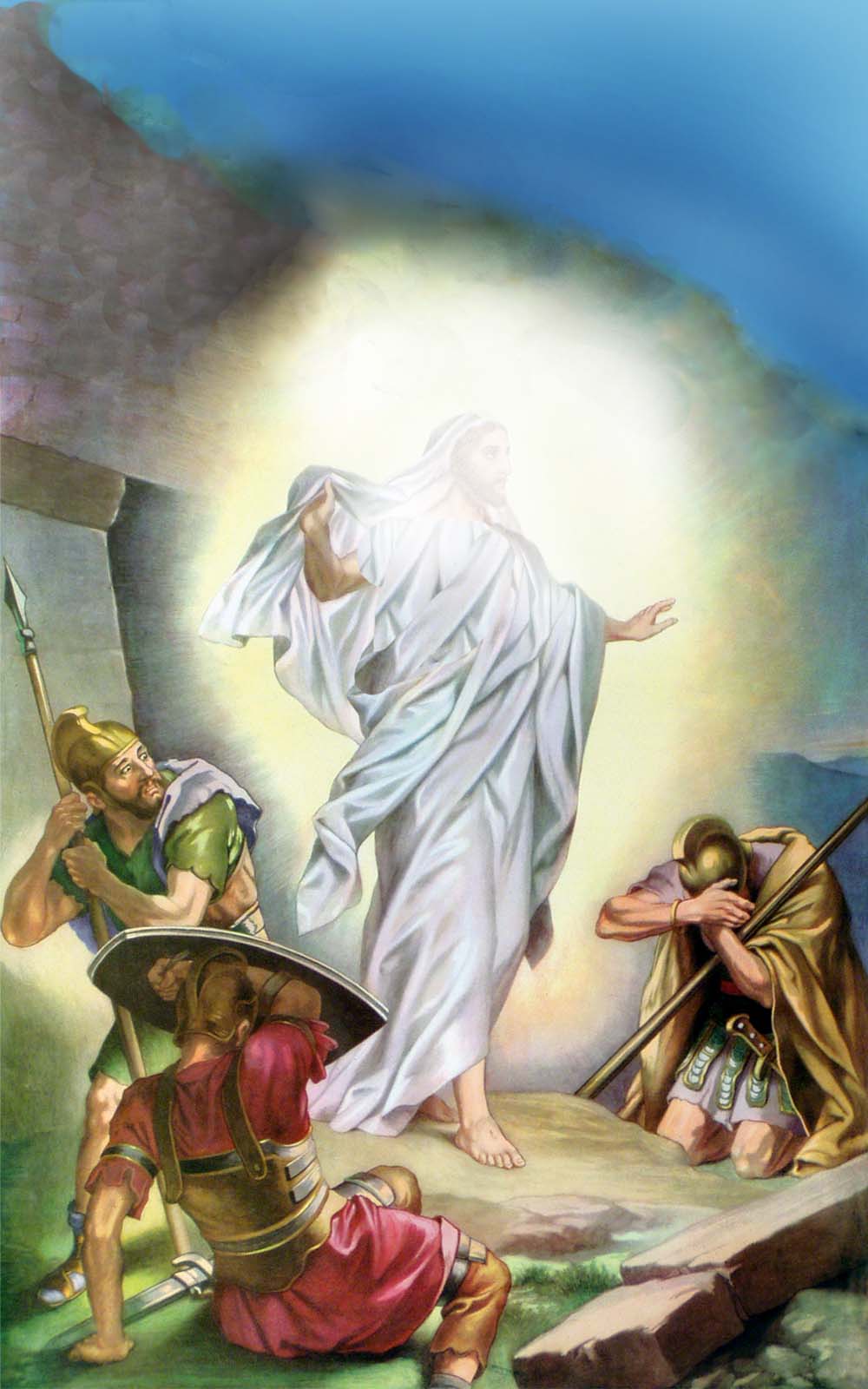 “…and the first begotten (born) of the dead…”(see I Cor. 15:1-26)
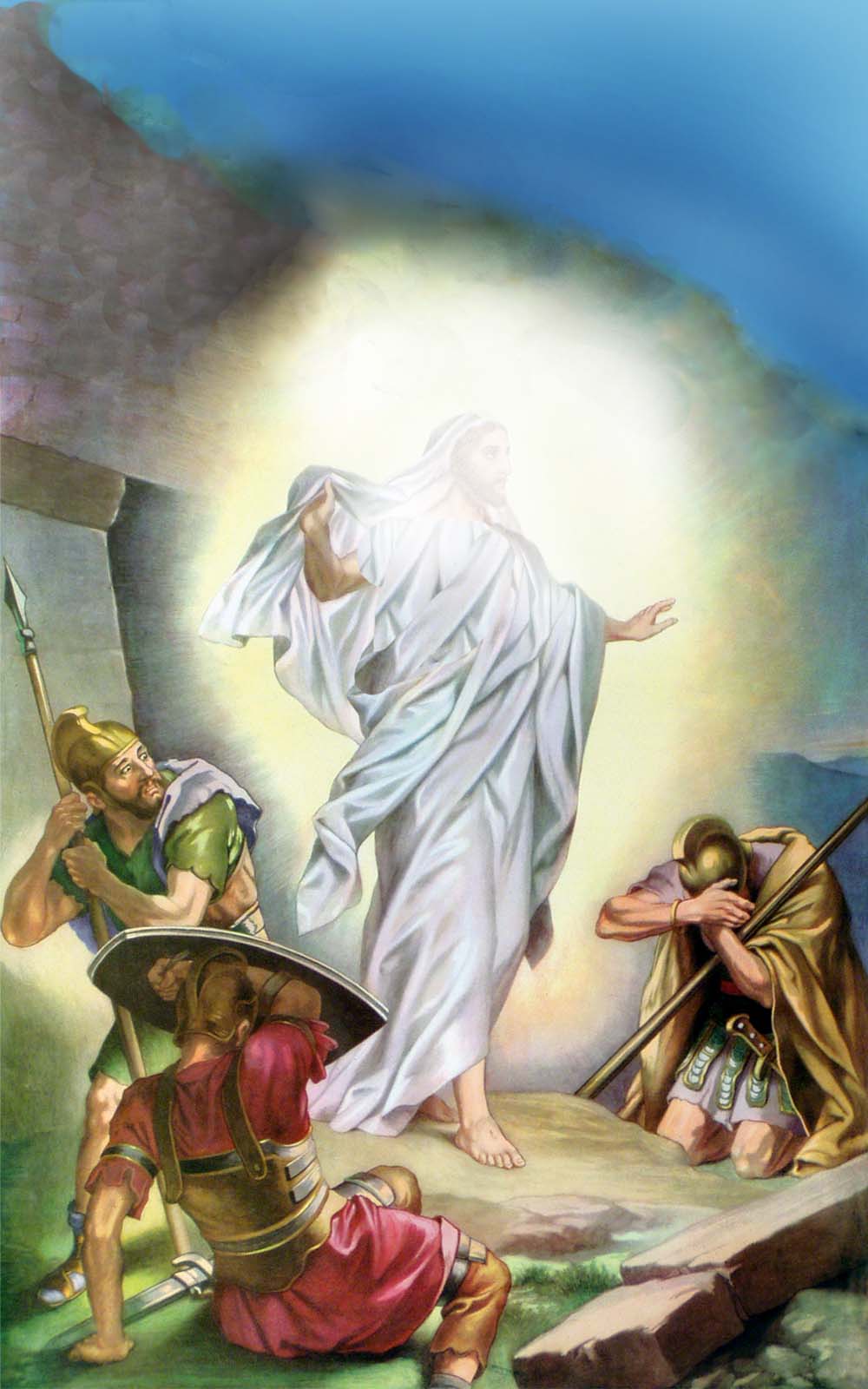 “Knowing that Christ being raised from the dead dieth no more; death hath no more dominion over him.” (Rom. 6:9)
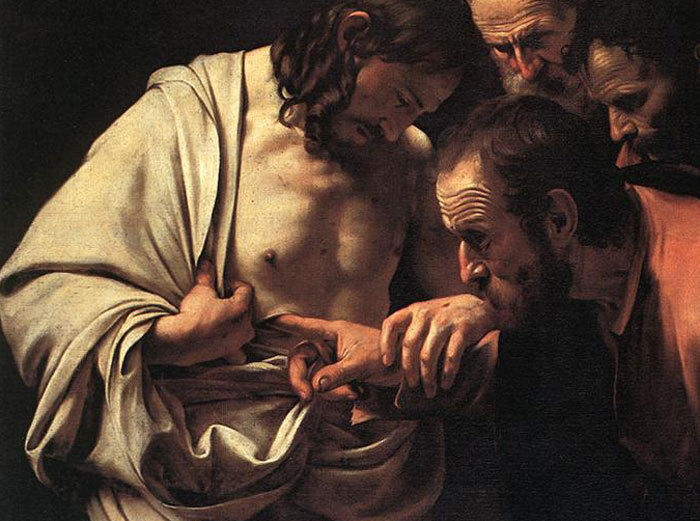 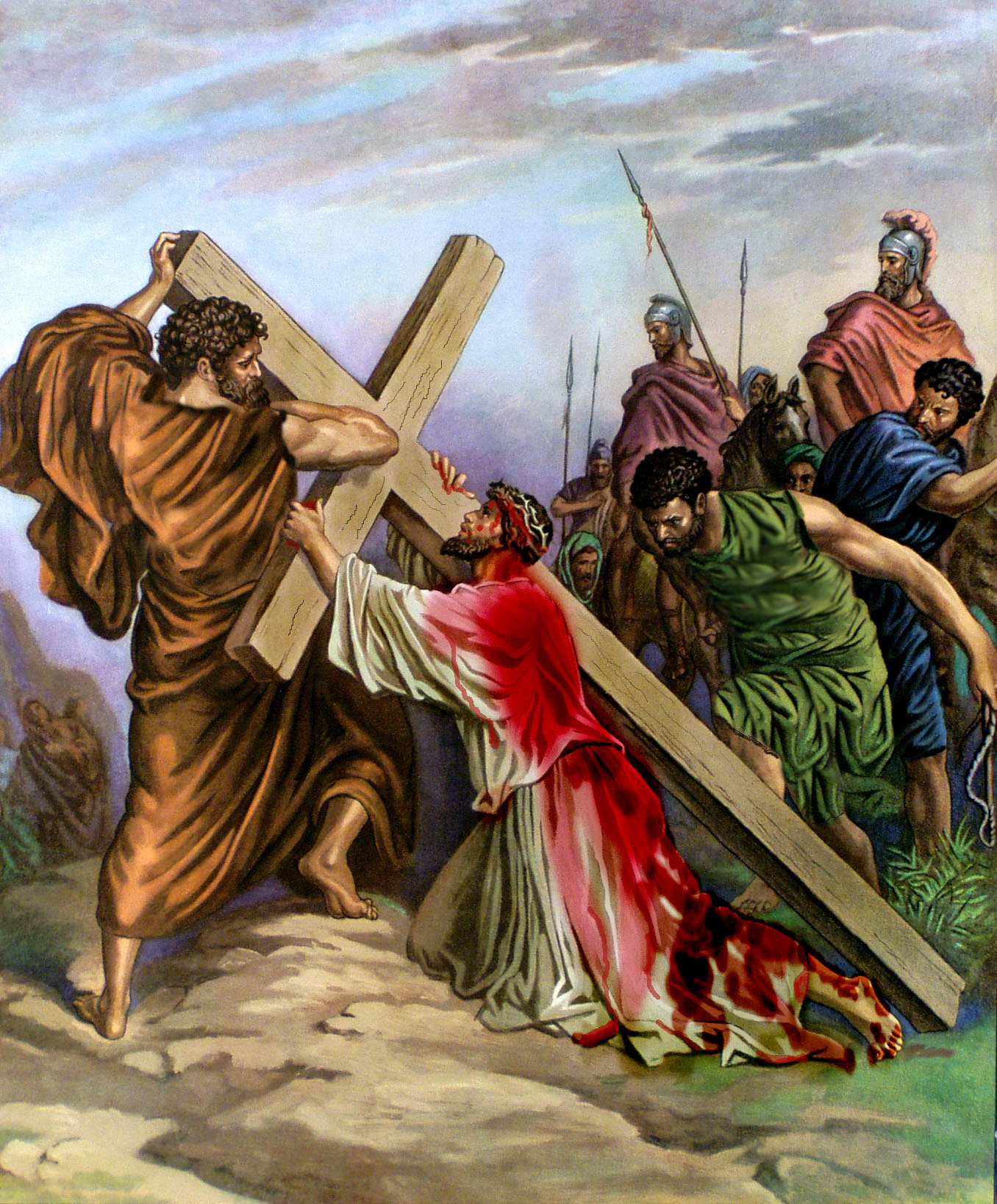 “Unto him that loved us, and washed us from our sins in his own blood.”
“The blood of Jesus Christ his Son cleanseth us from all sin.”(I John 1:7)
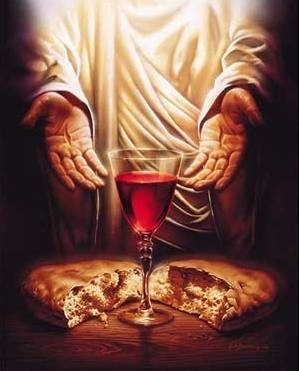 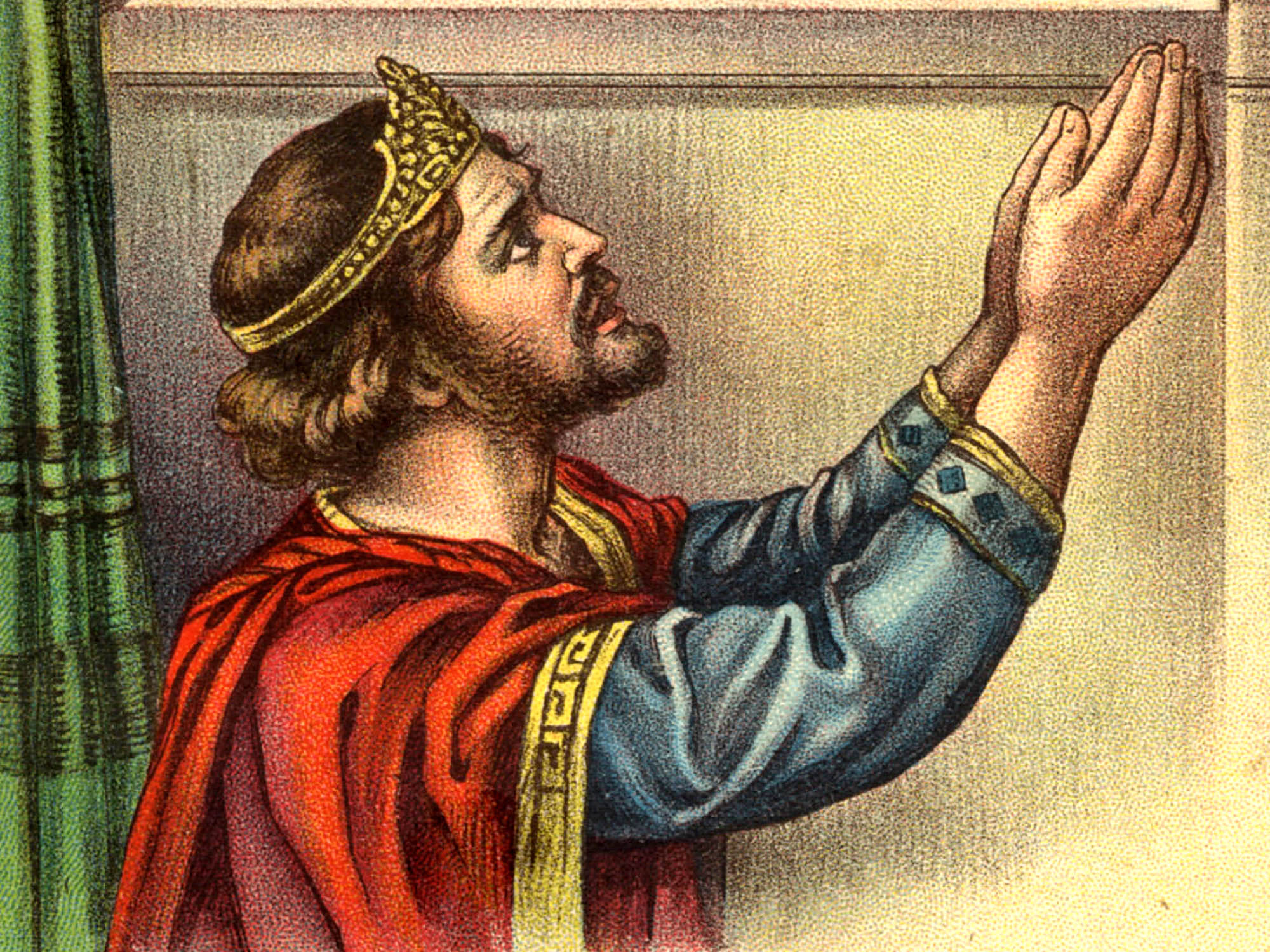 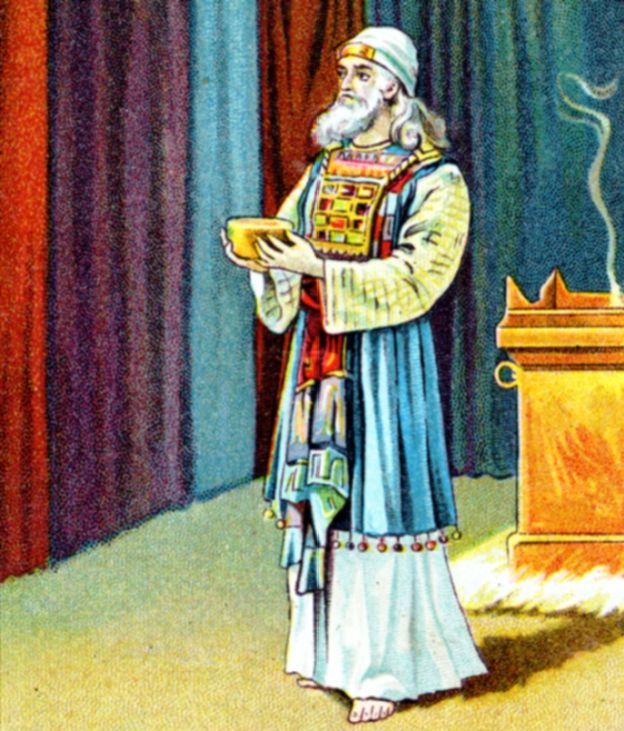 “And hath made us kings and priests unto God and his Father.”
The Kingship and Priesthood of the Believer
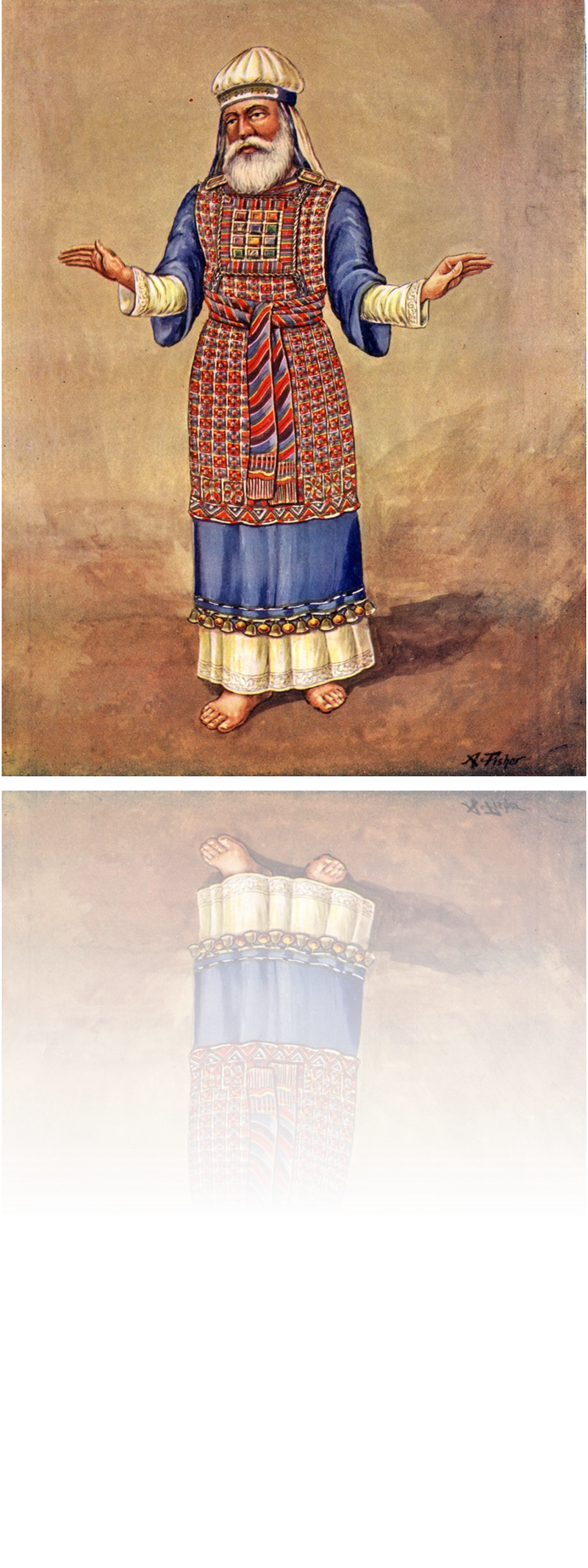 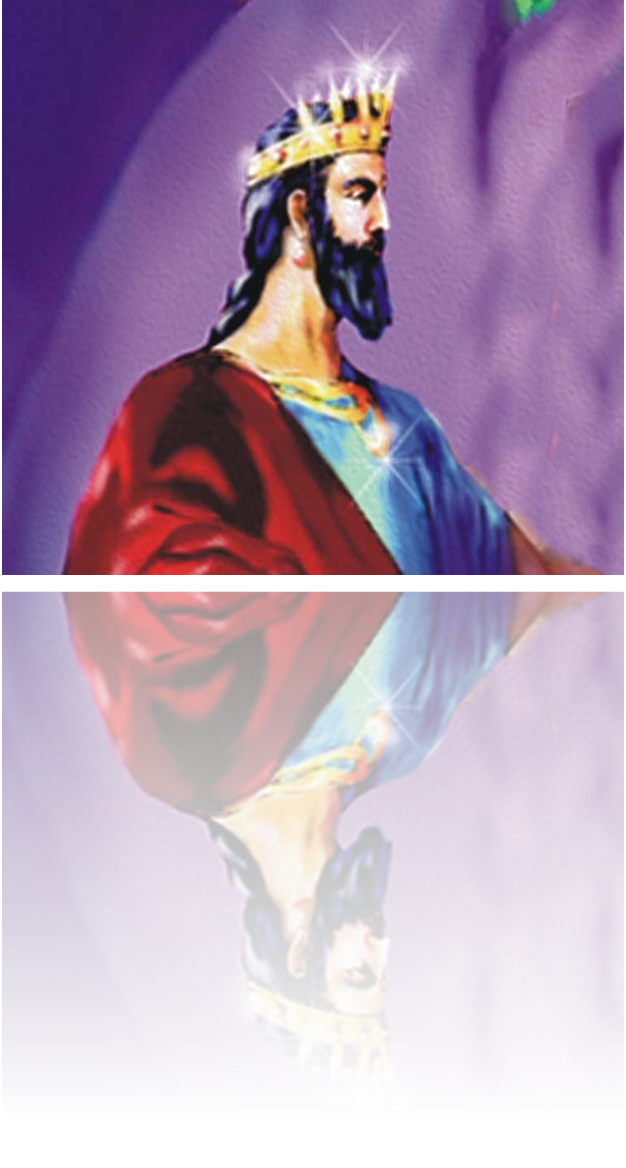 “Do ye not know that the saint shall judge the world?...And I saw thrones, and they sat upon them, and judgment was given unto them…and they lived and reigned with Christ a thousand years.”
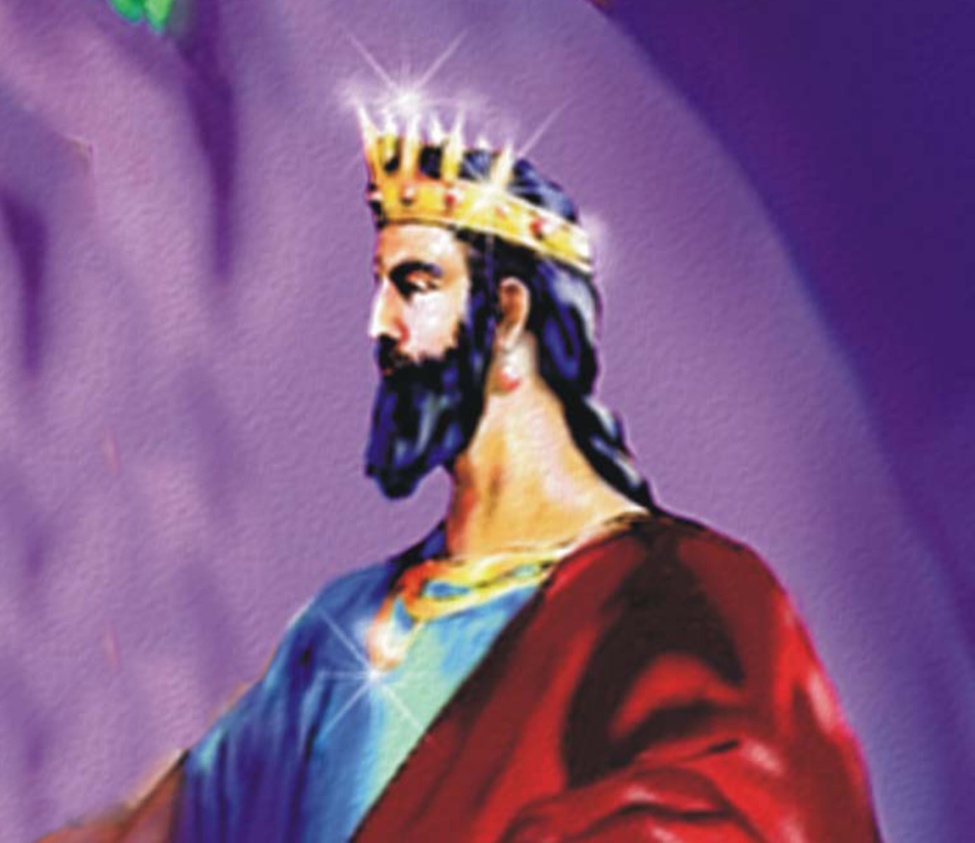 “It is an abomination to kings to commit wickedness: for the throne is established by righteousness…It is not for kings to drink wine; nor for princes strong drink: Lest they drink and forget the law, and pervert judgment.”
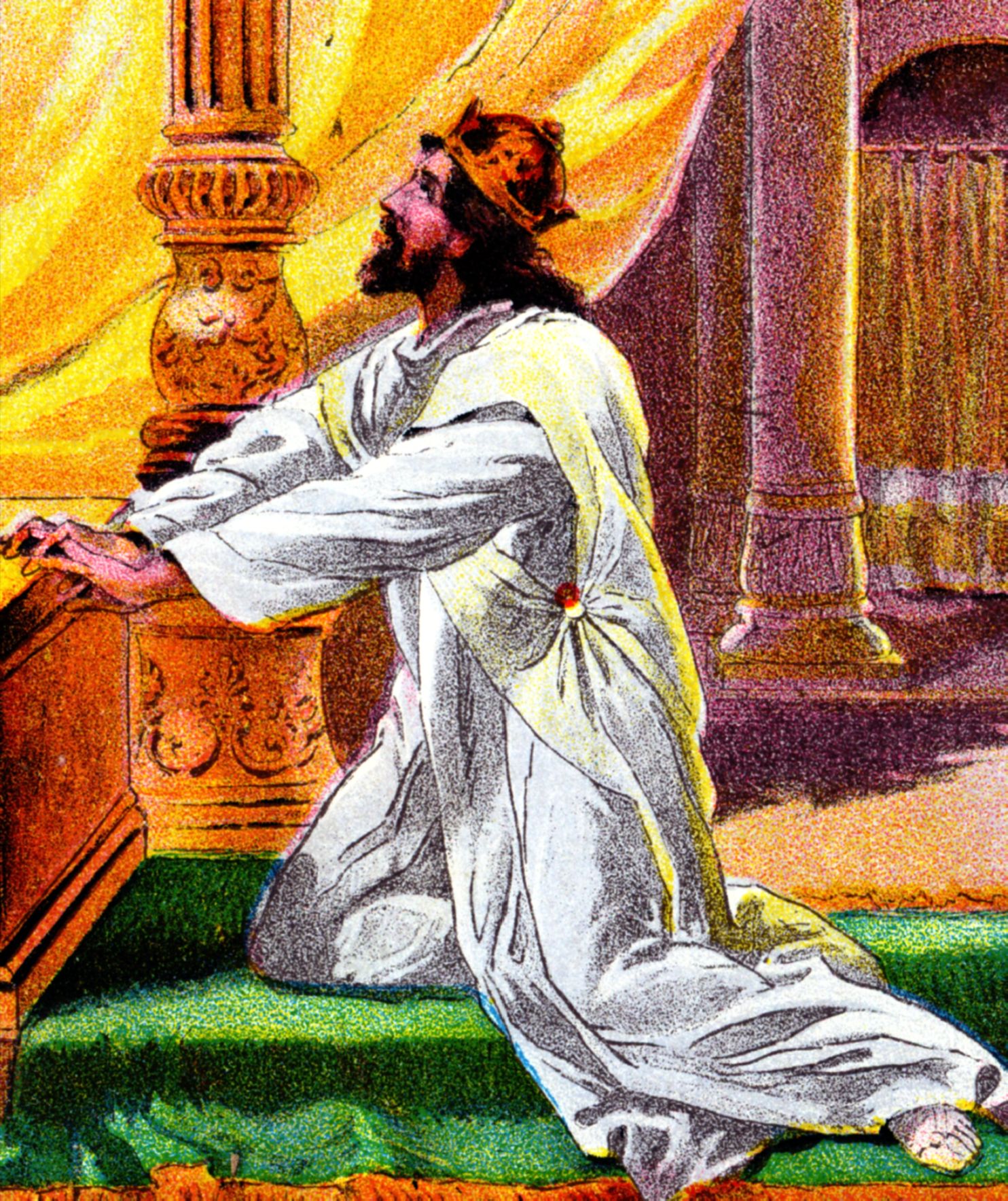 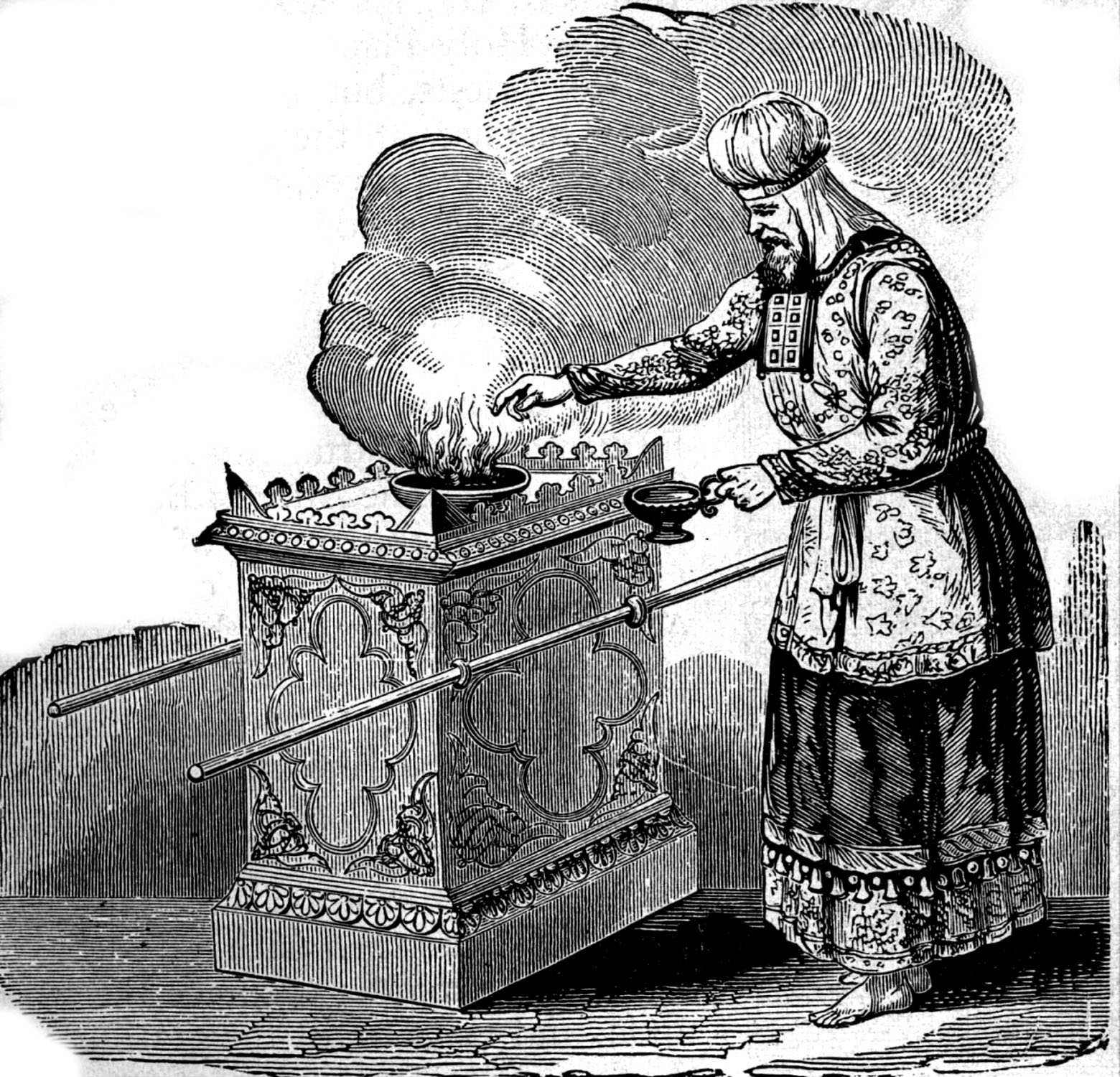 “But ye are a chosen generation, a royal priesthood, a holy nation, a peculiar people; that ye should show forth the praises of him who hath called you out of darkness into his marvelous light. Which in time past were not a people, but are now the people of God.”
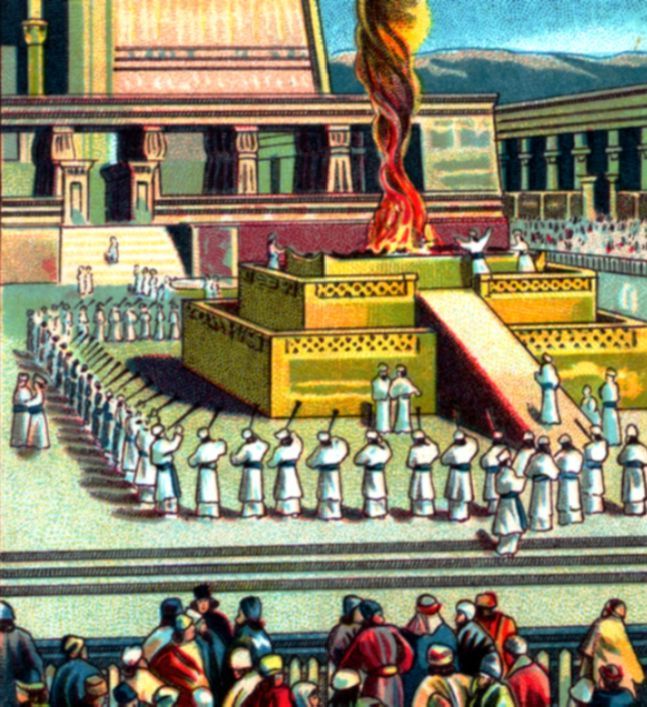 Present your bodies a living sacrifice – Romans 12:1-2
“By Him let us offer the sacrifice of praise to God continually, that is, the fruit of our lips giving thanks to His name.”
“Having received the things that were sent form you, an odour of a sweet smell, a sacrifice acceptable, well pleasing to God.”
“And hath raised us up together, and made us sit together in heavenly places in Christ Jesus. That in the ages to come He might show the exceeding riches of His grace in His kindness toward us through Jesus Christ.”
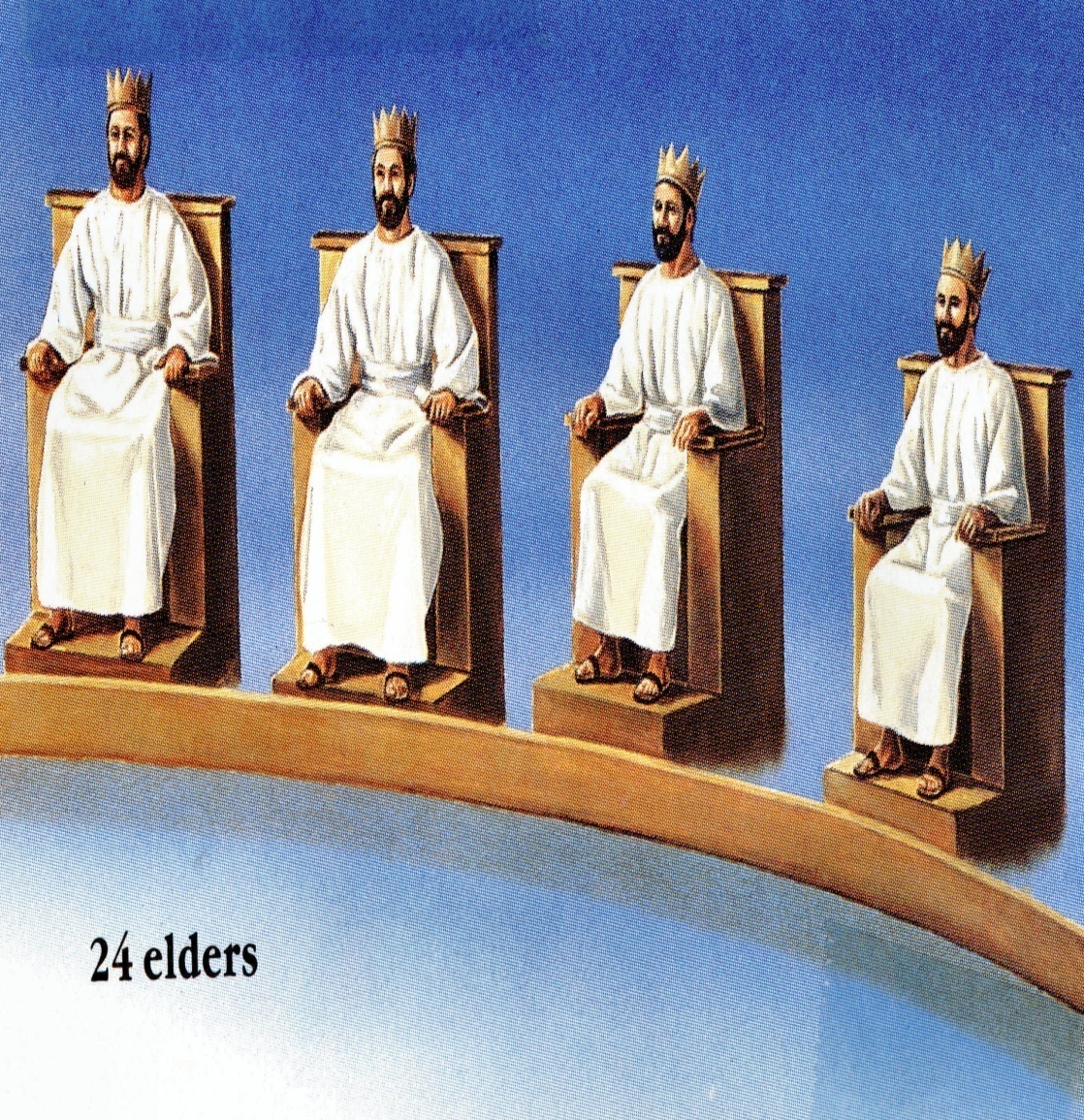 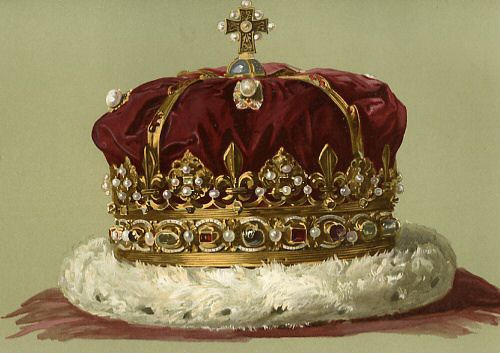 “For by grace are ye saved through faith…”
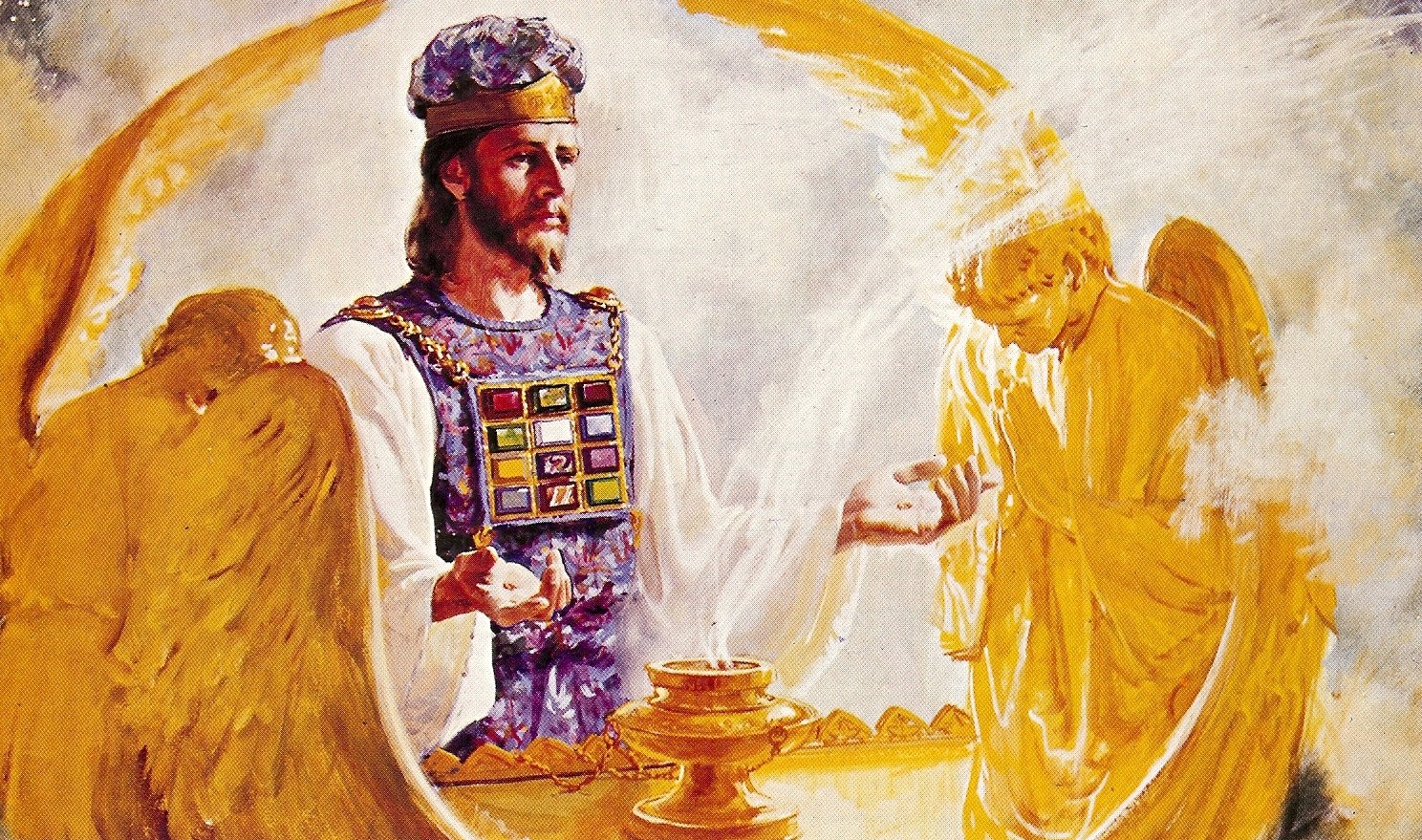 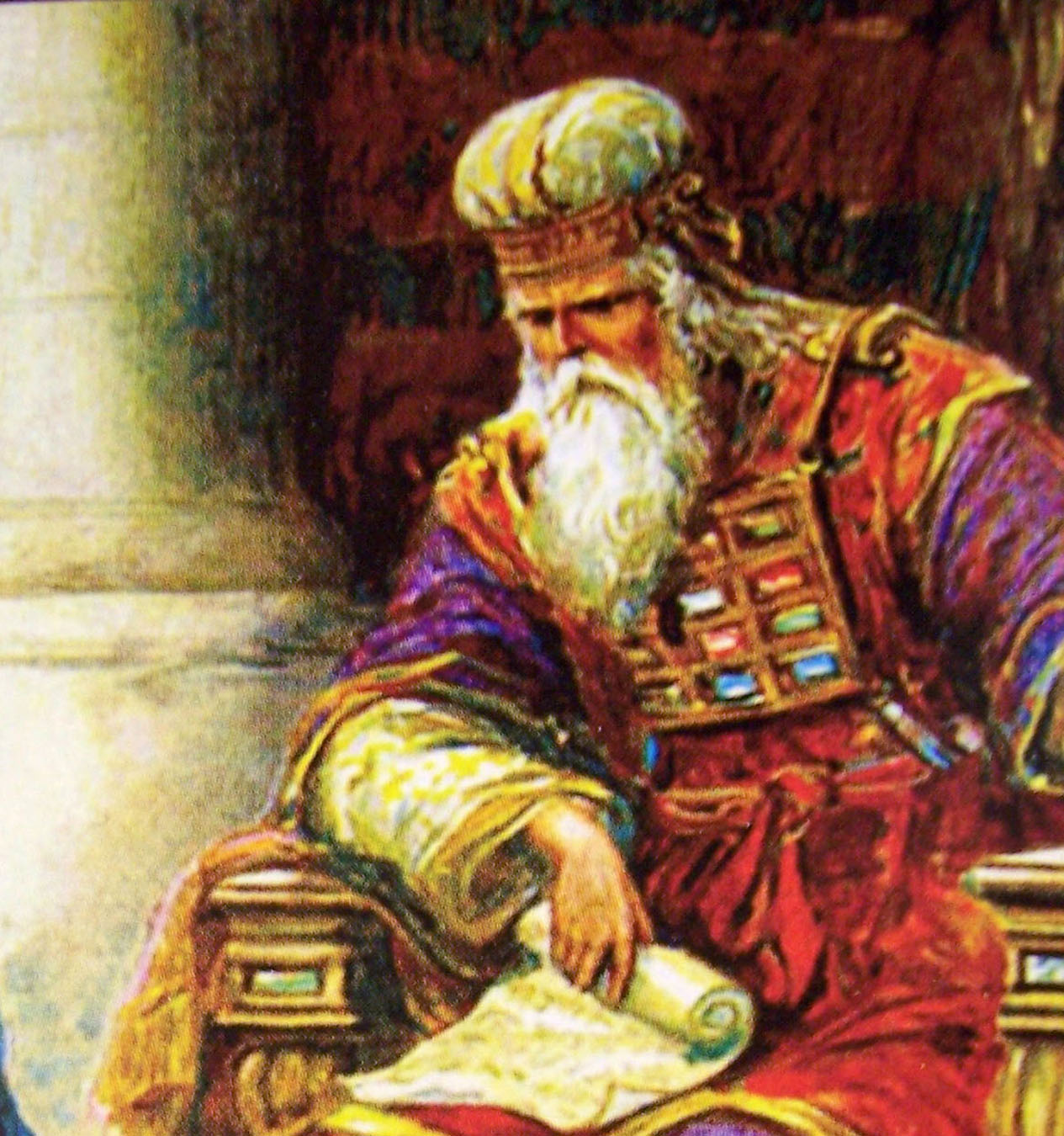 Jesus Christ our Great High Priest
“Seeing then that we have a great high priest, that is passed into the heavens, Jesus the Son of God, let us hold fast our profession. For we have not a high priest which cannot be touched with the feelings of our infirmities; but was in all points tempted like as we are, ye without sin. Let us therefore come boldly unto the throne of grace...”
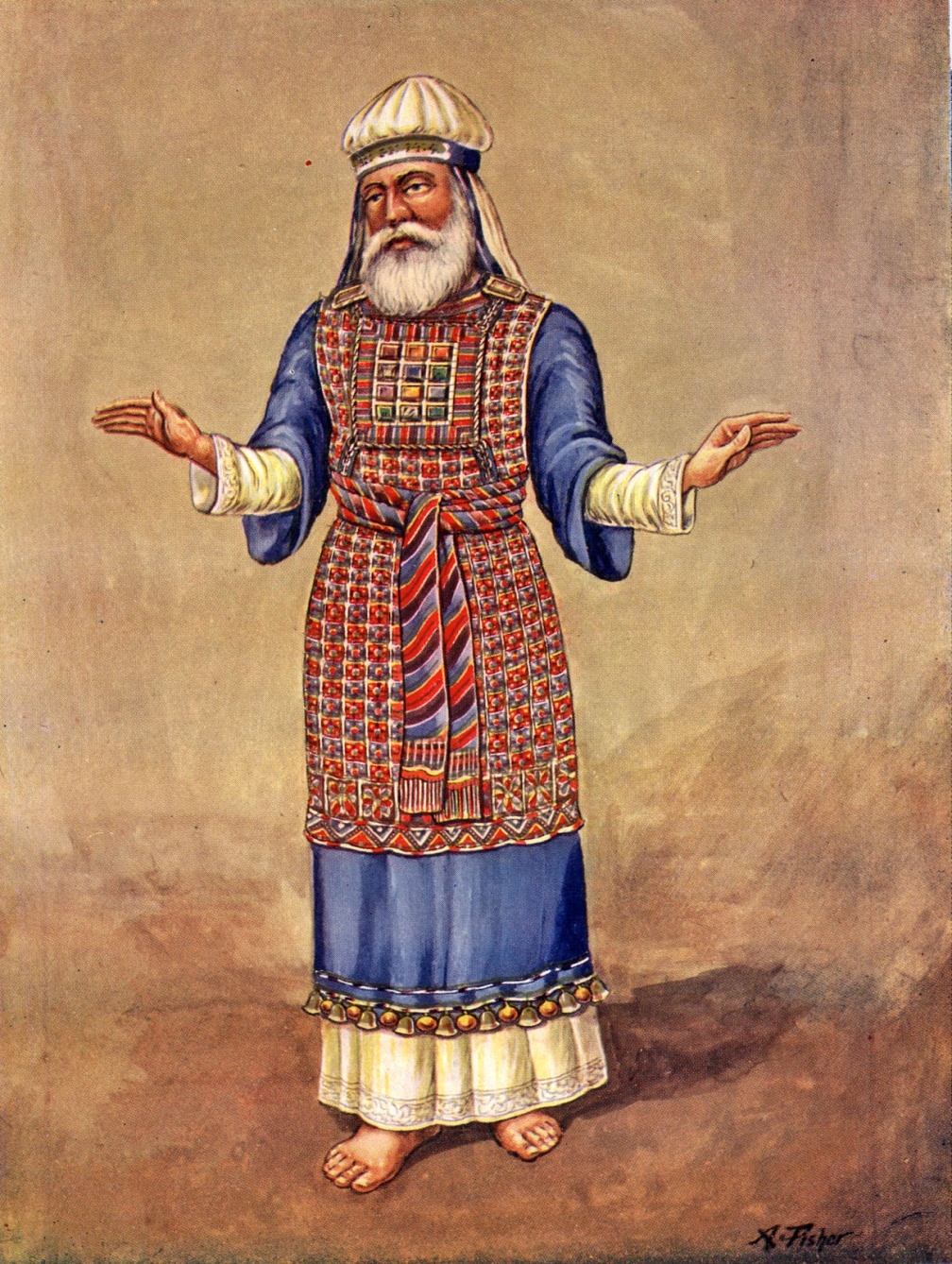 “For there is one God, and one mediator between God and men, the man Christ Jesus… but now hath he obtained a more excellent ministry, by  how much also he is the mediator of a better covenant…the new covenant, and to the blood of sprinkling, that speaketh better things…”
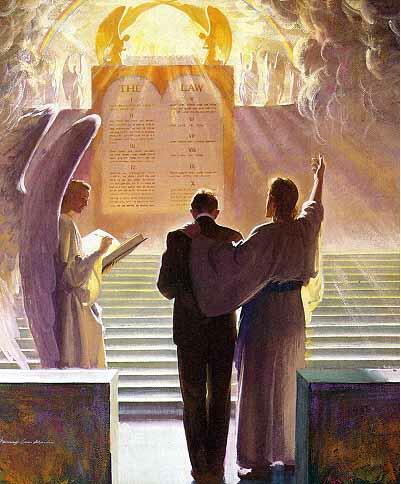 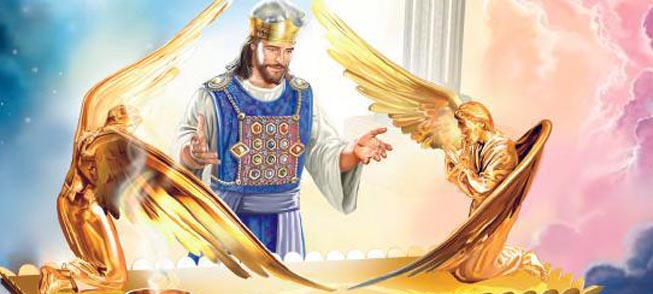 “Wherefore He is able also to save them to the uttermost that come unto God by Him, seeing He ever liveth to make intercession for them. For such a high priest become us, who is holy, harmless, undefiled, separate from sinners, and made higher then the heavens.”
“Who needeth not daily, as those high priest, to offer up sacrifices, first for his own sins, and then for the people’s: for this He did once, when He offered up himself.” (Hebrews 7:25-27)
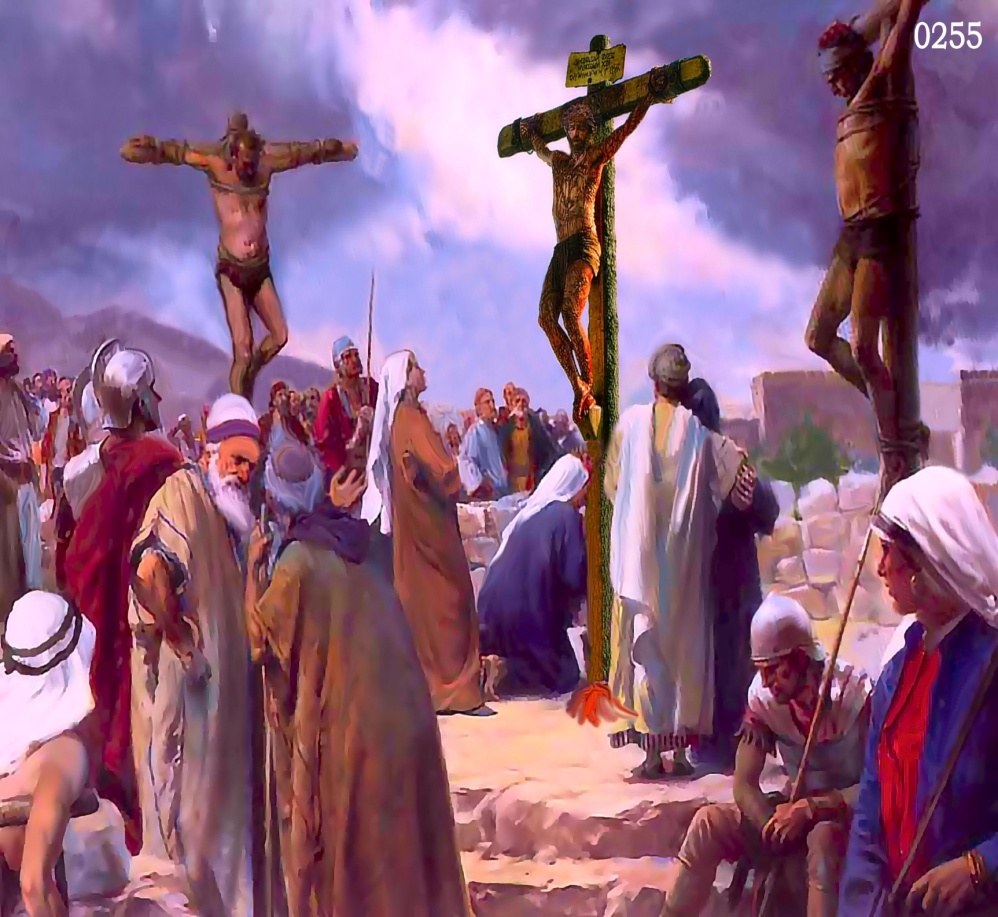 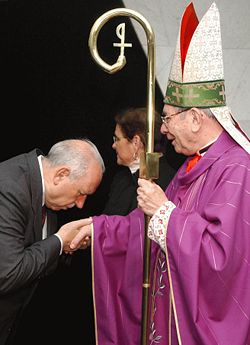 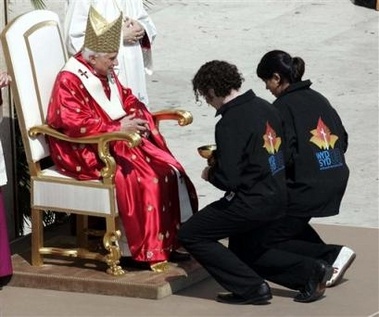 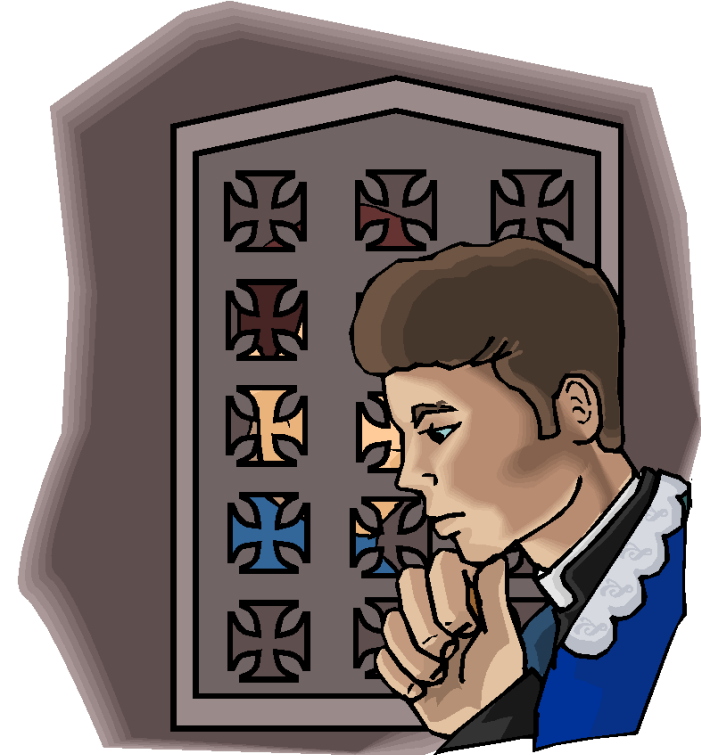 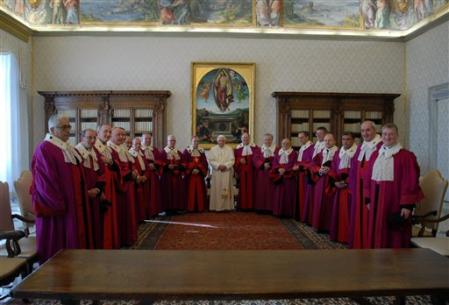 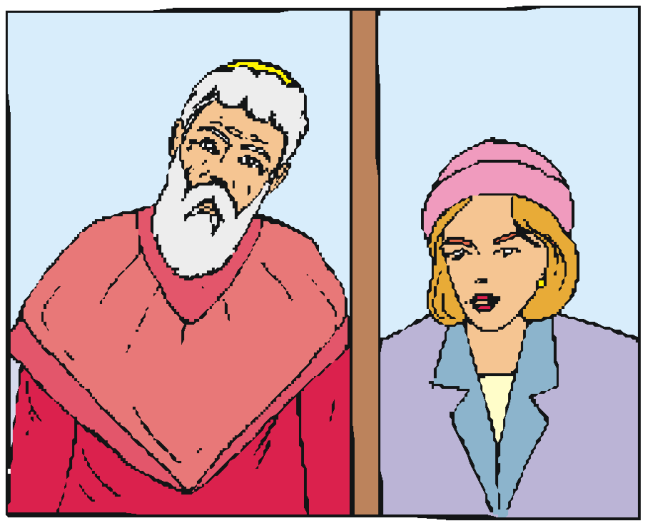 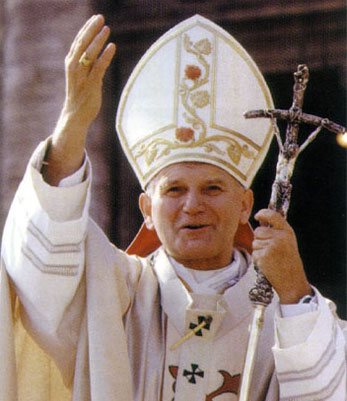 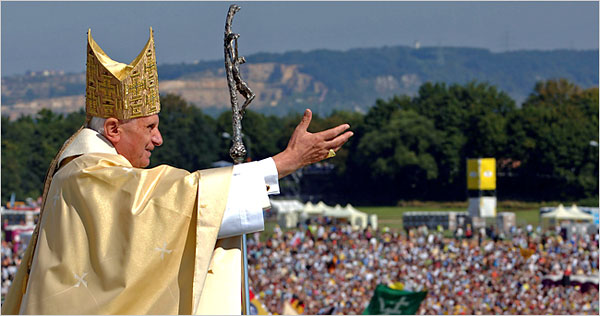 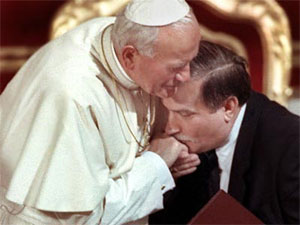 First Coming
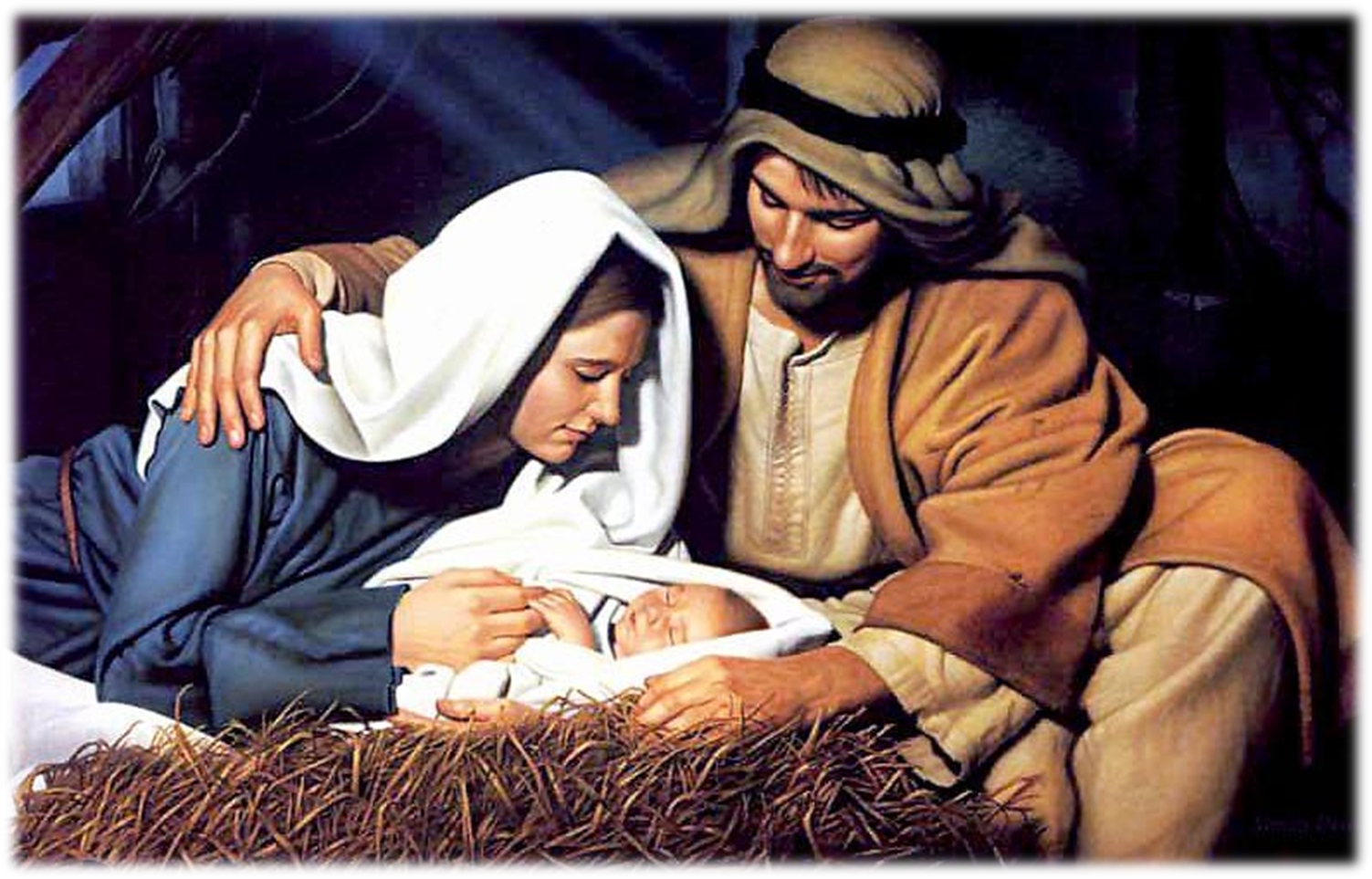 “For I came not to judge the world, but to save the world.” (John 12:47)
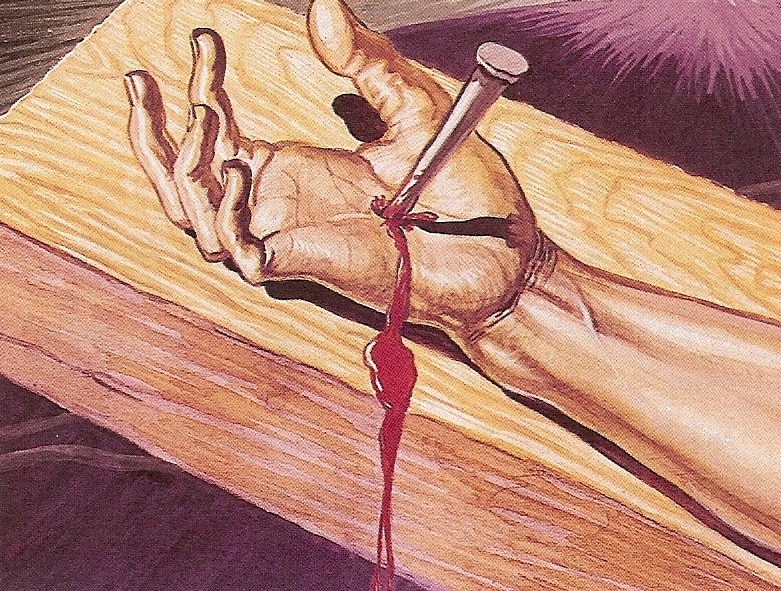 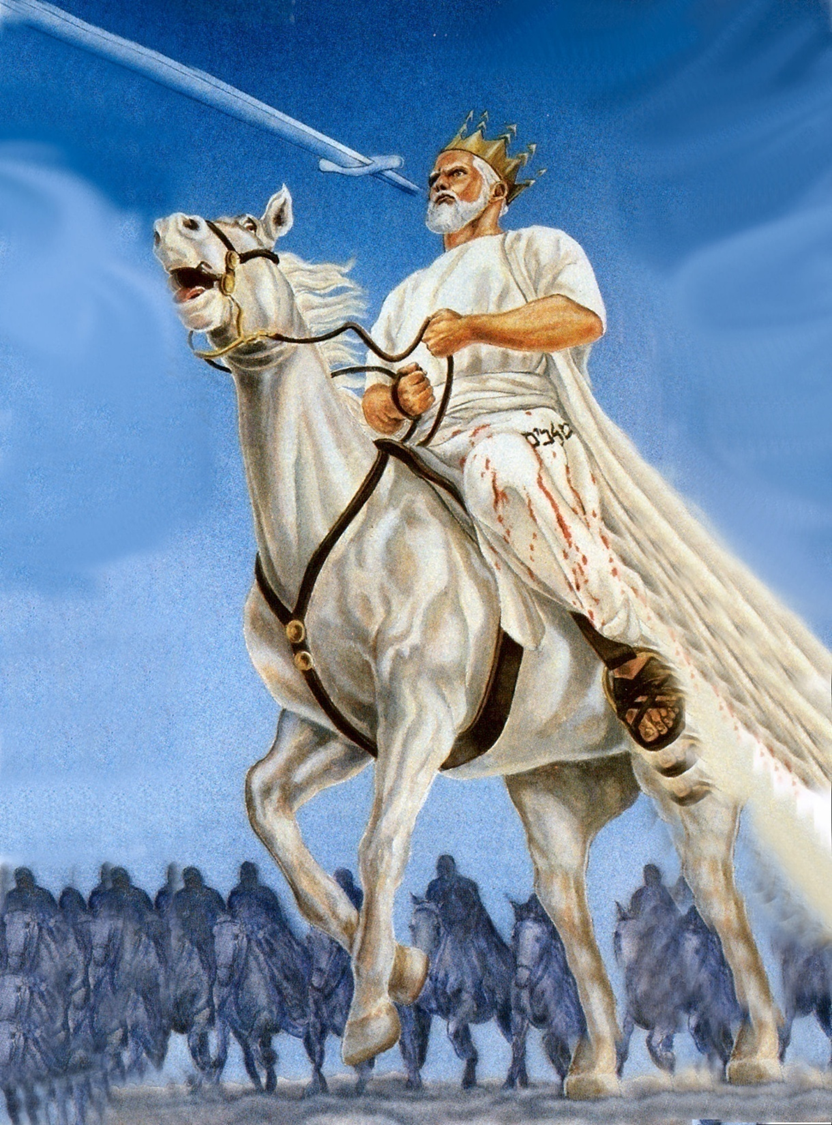 Second Coming
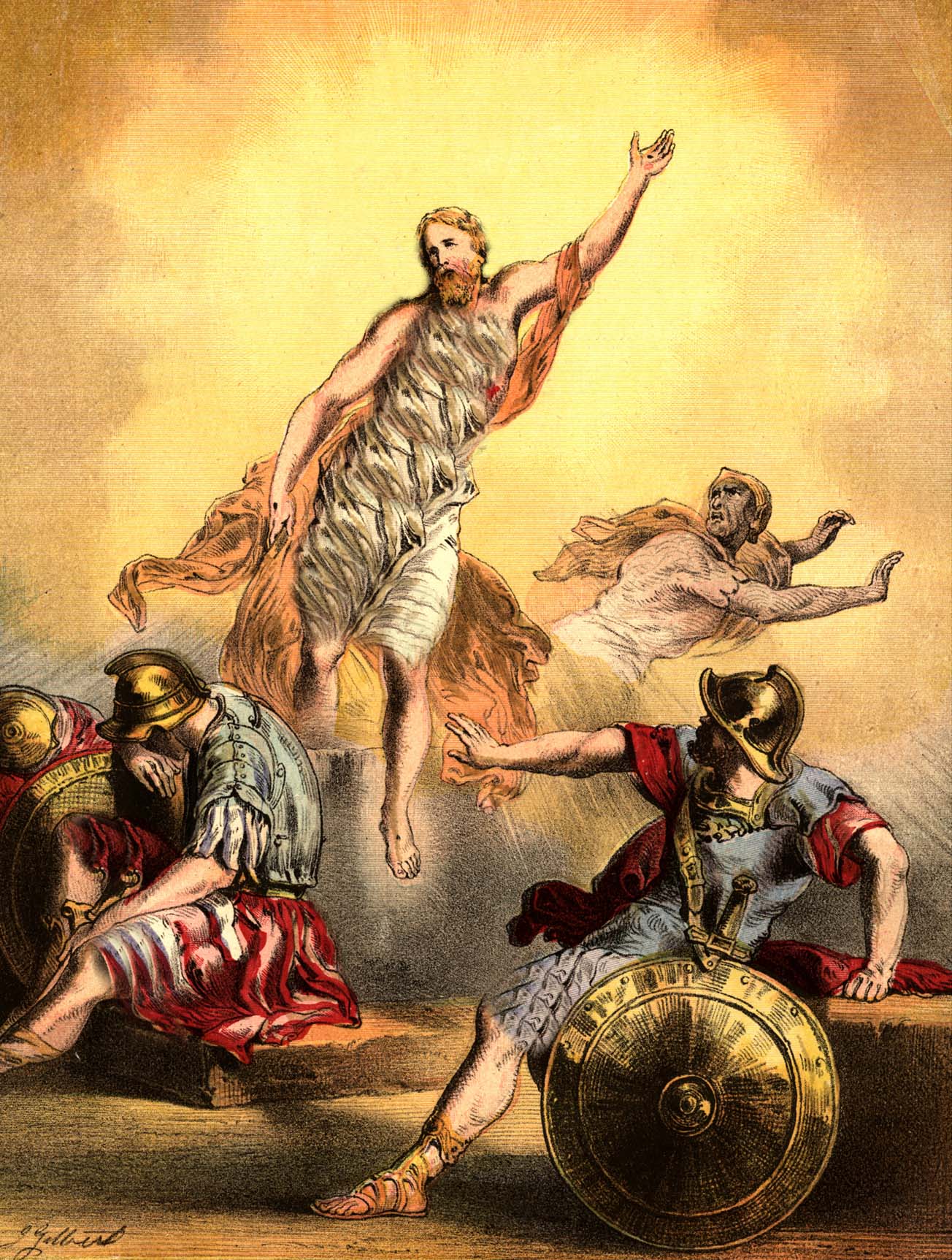 “God hath appointed a day, in the which He will judge the world in righteousness by that man whom He hath ordained; whereof He hath given assurance unto all men, in that He hath raised Him from the dead.” (Acts 17:31)
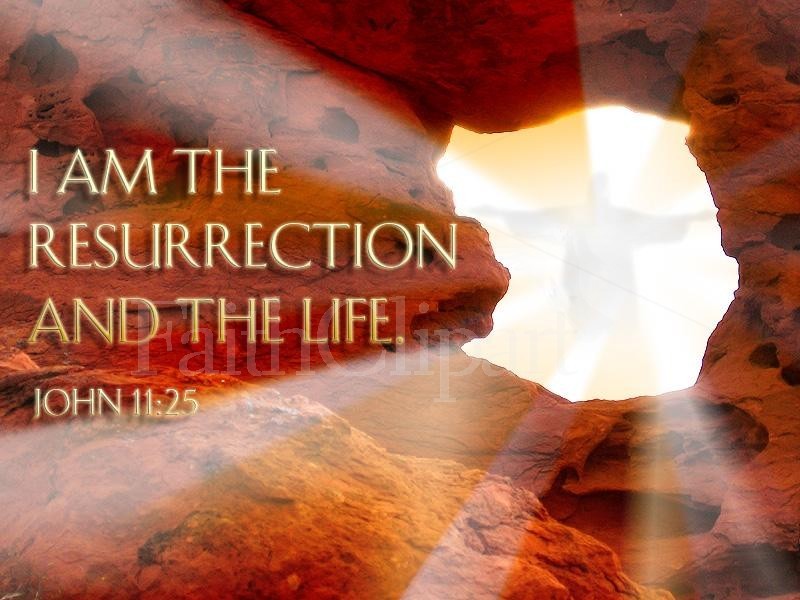 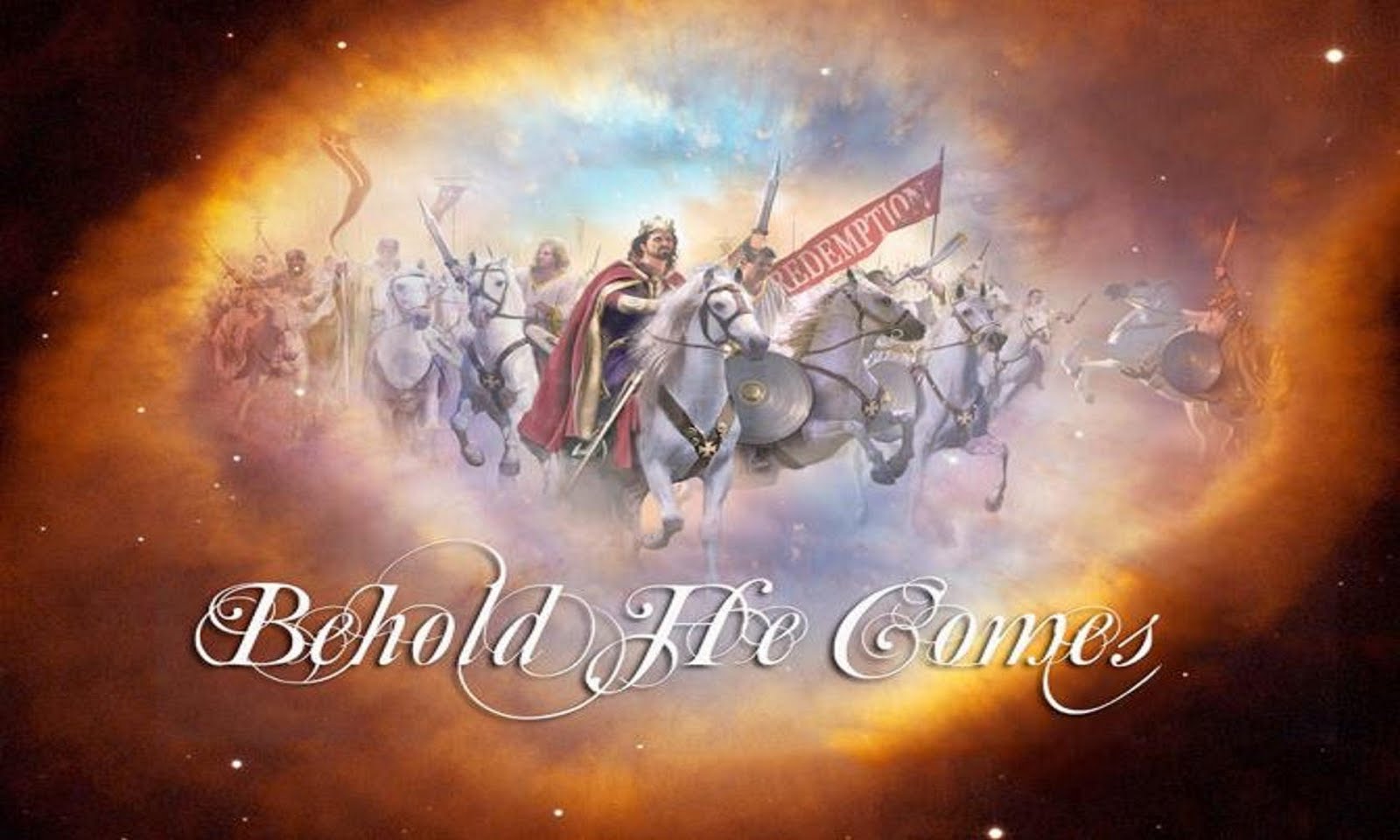 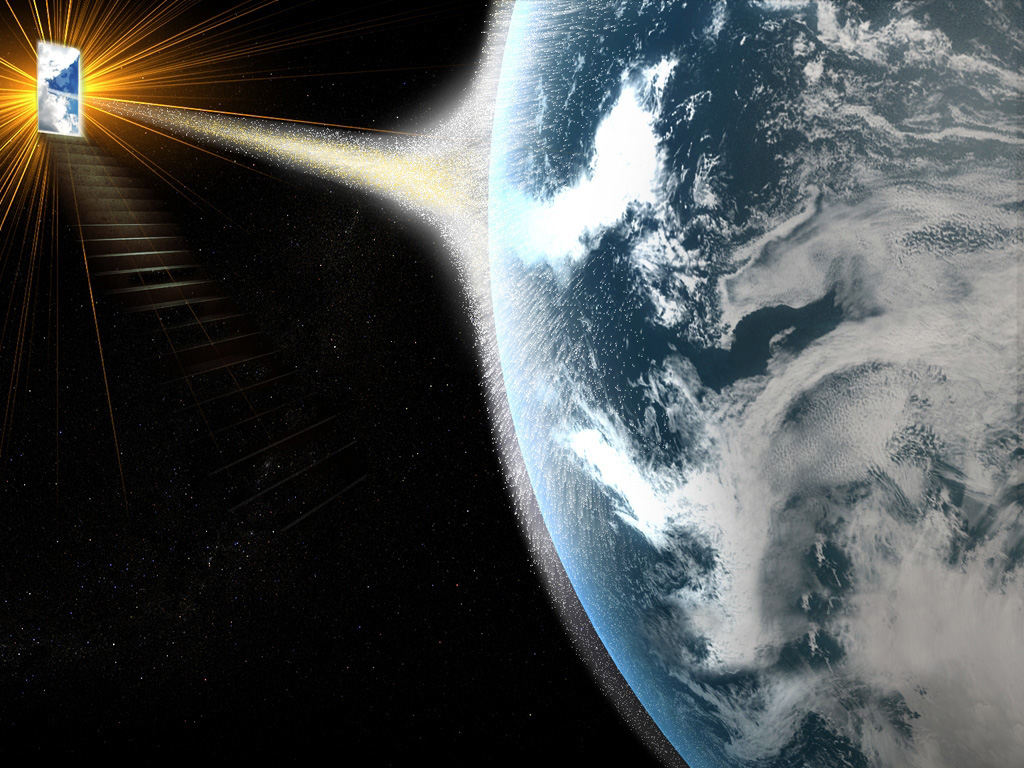 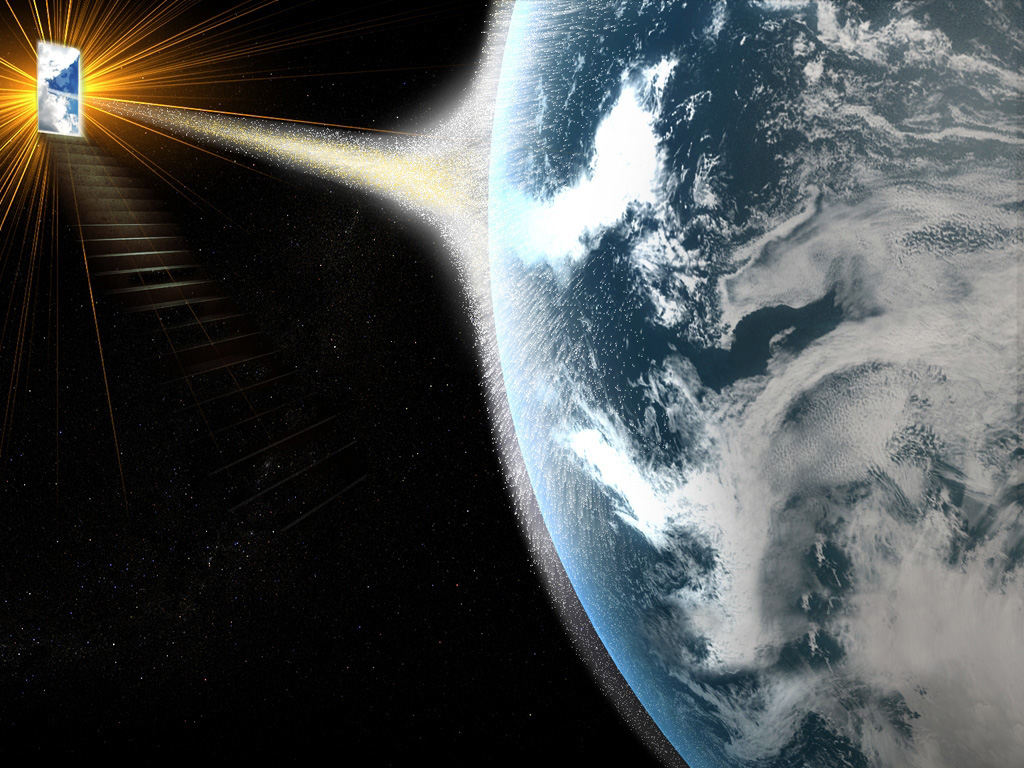 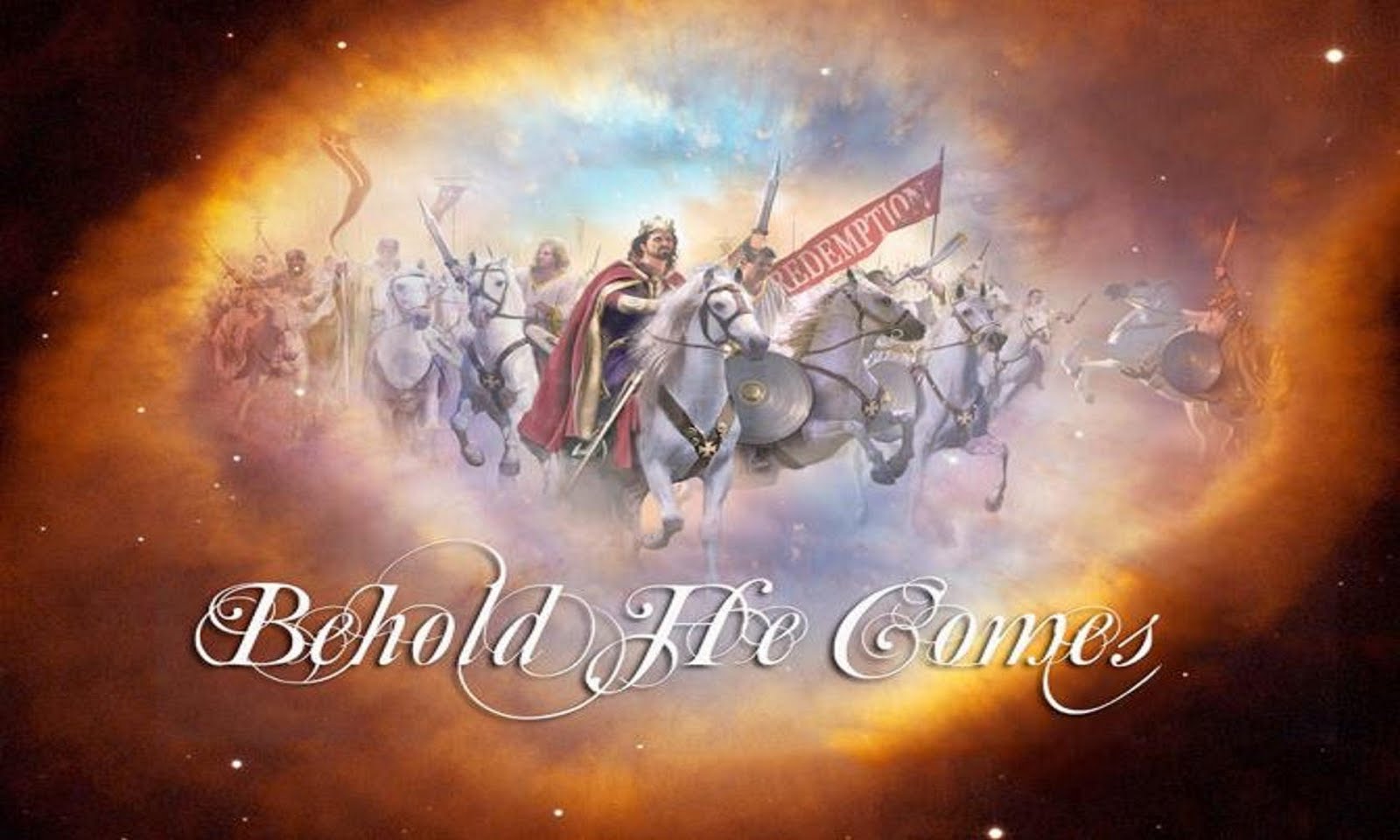 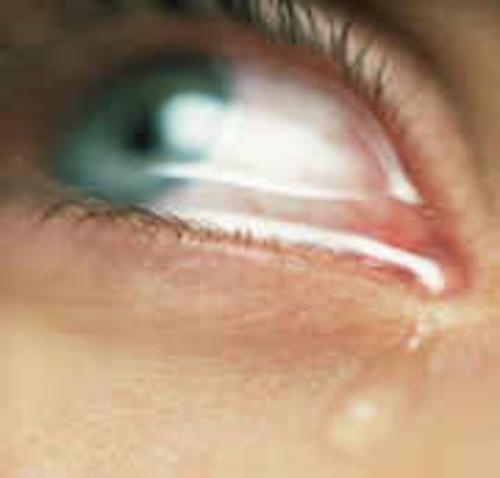 “Behold, he cometh with clouds; and every eye shall see him.”
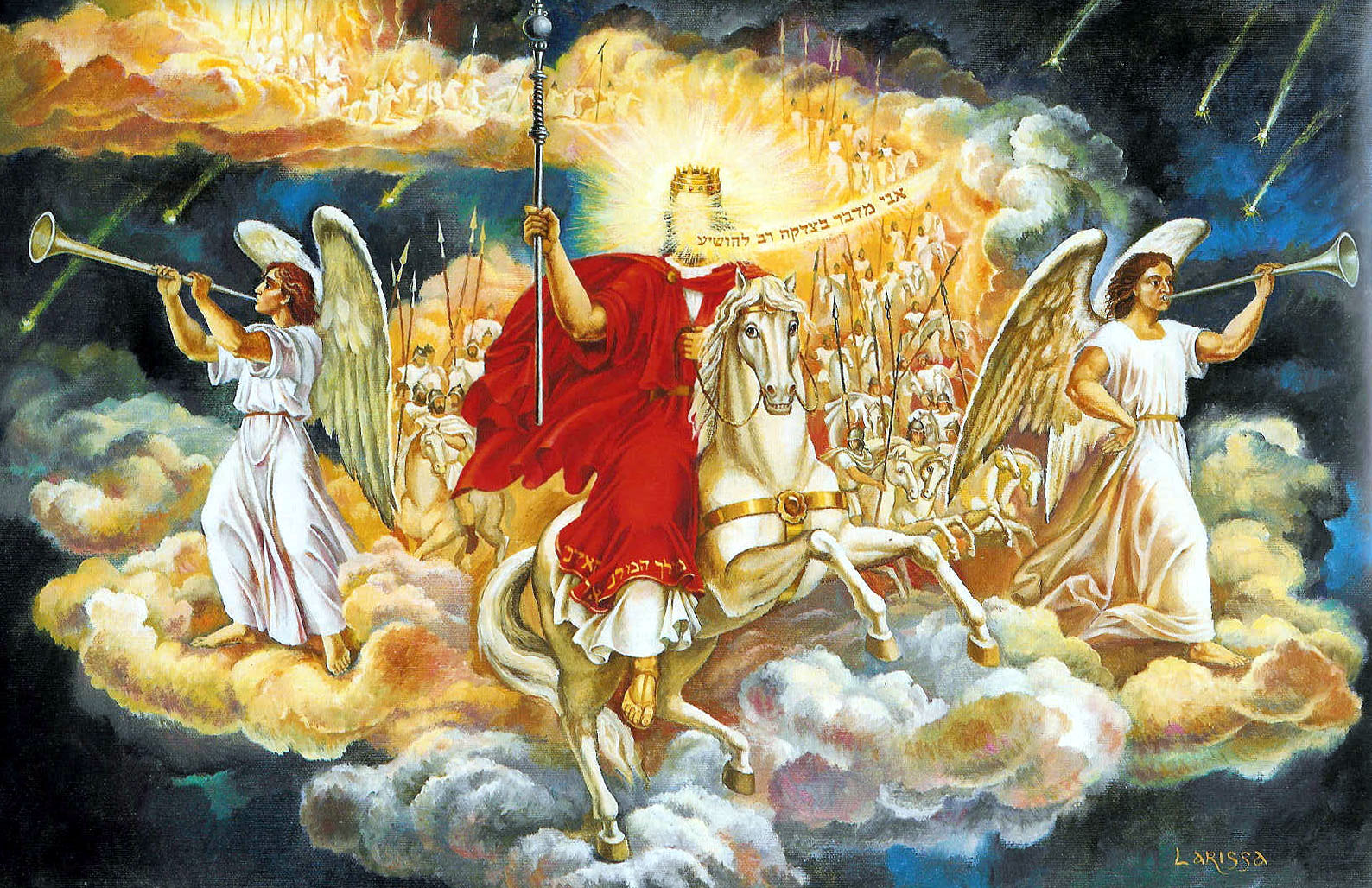 “King of king and Lord of lords.”
“All kindred's of the earth shall wail because of Him.”
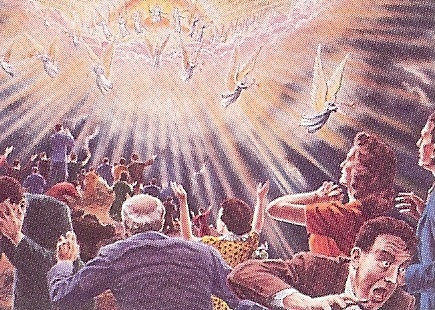 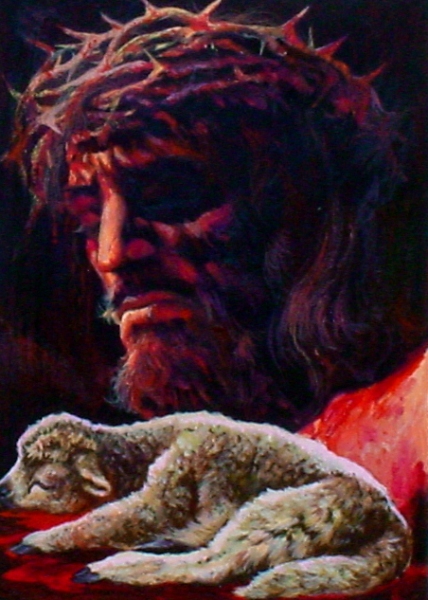 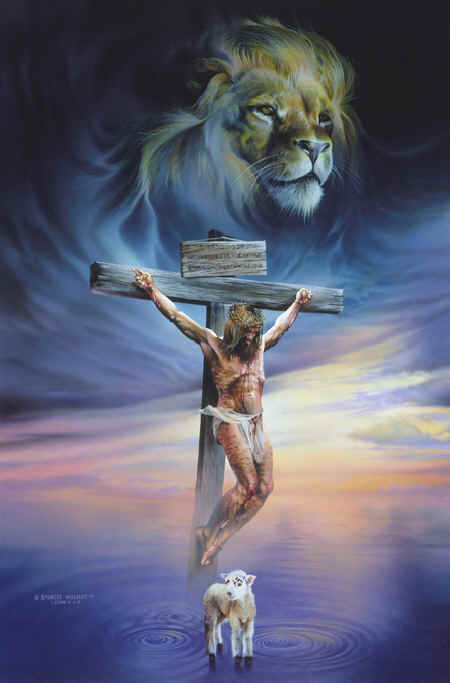 “Behold, the Lion of the tribe of Juda.”
“Behold the Lamb of God, which taketh away the sin of the world.”
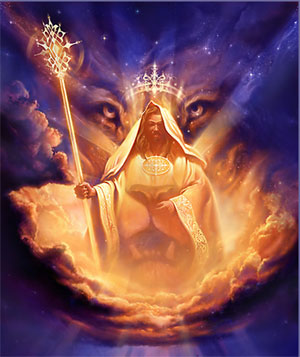 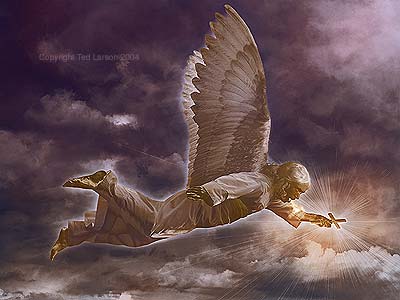 “And I saw another angel fly in the midst of heaven, having the everlasting gospel to preach unto them that dwell on the earth, and to every nation,
and kindred, and tongue, and people, Saying with a loud voice, Fear God, and give glory to Him; for the hour of His judgment is come: worship Him that made heaven, and earth, and the sea, and the fountains of waters…If any man worship the beast and his image, and receive his mark…the same shall drink of the wine of the wrath of God; which is poured out without mixture into the cup of His indignation;
and he shall be tormented with fire and brimstone in the presence of the holy angels, and in the presence of the Lamb. And the smoke of their torment ascendeth up for ever and ever: and they have no rest day nor night…Yet they repented not of the works of their hands, that they should not worship devils, and idols of gold, and silver, and stone, and of wood: which neither can see, nor hear, nor walk…They blasphemed the name of God, which hath power over these plagues: and they repented not to give Him glory…” (Revelation 14:6, 9-11, 9:20, 16:9)
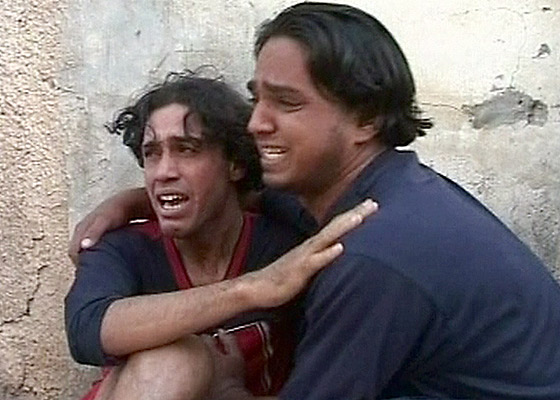 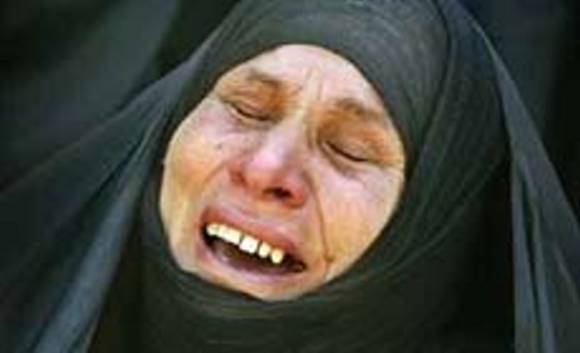 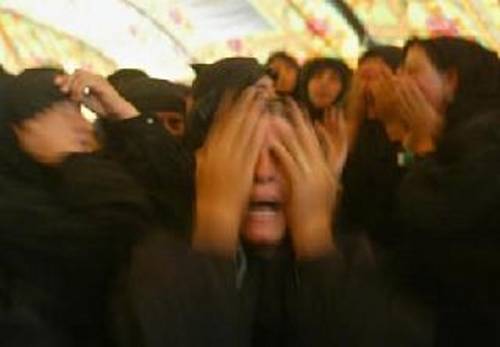 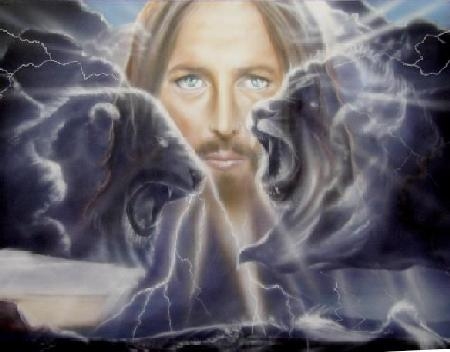 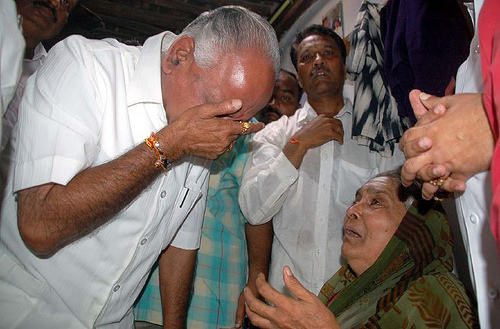 “Fear God, and give glory to him; for the hour of his judgment is come.”
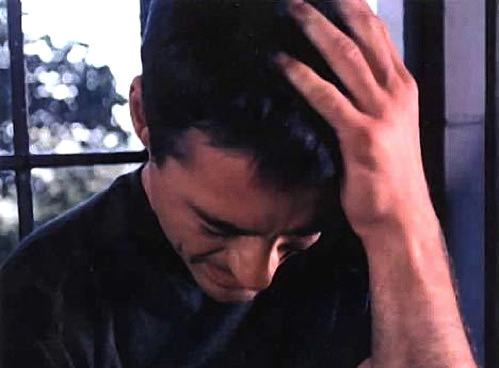 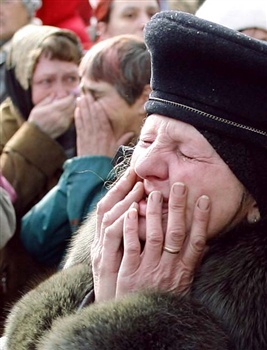 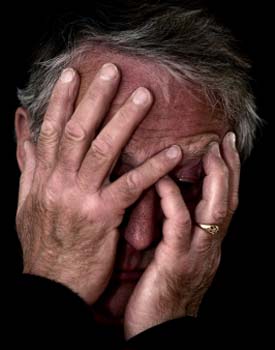 “I am Alpha and Omega, the beginning and the ending, saith the Lord…”
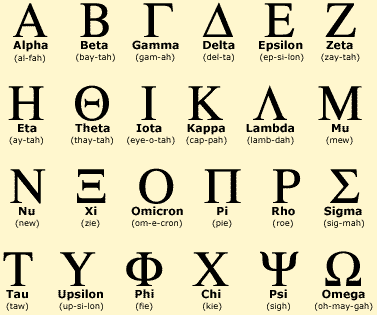 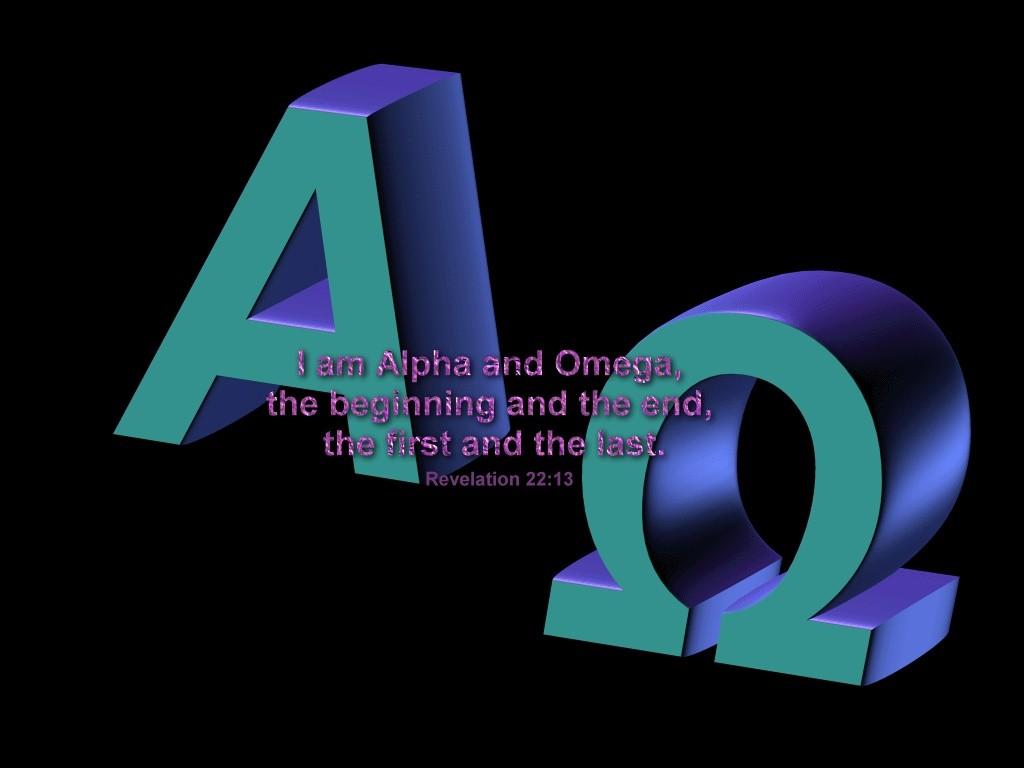 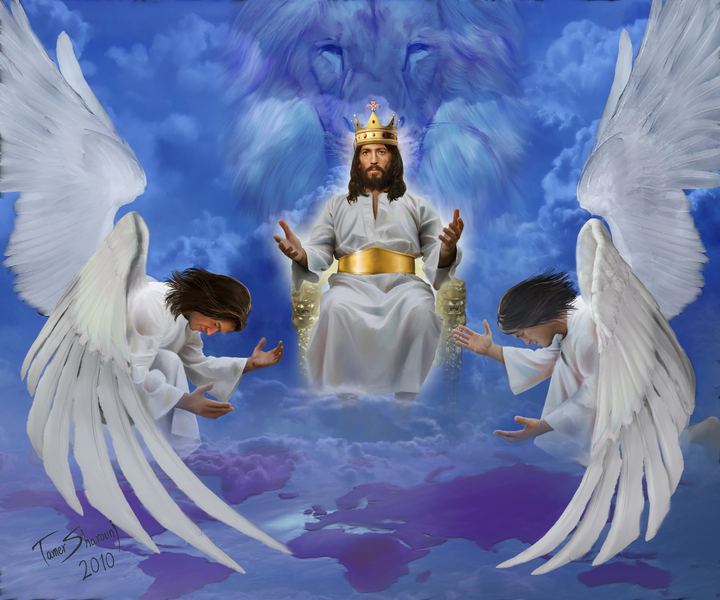 “which is…”
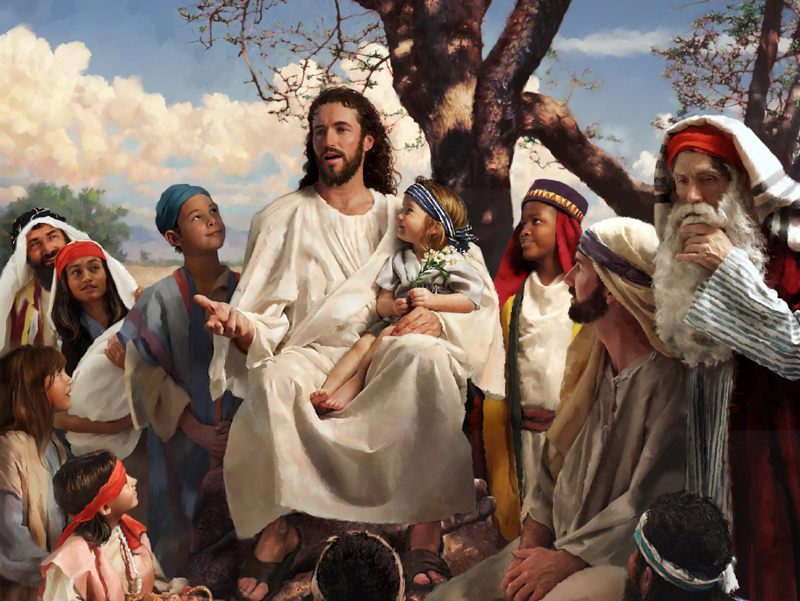 “…and which was…”
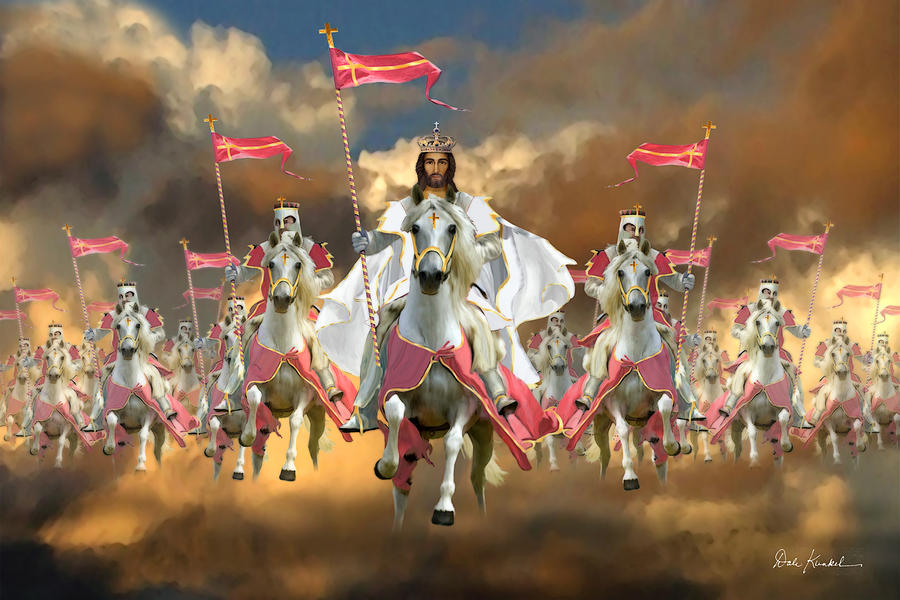 “…and which is to come…”
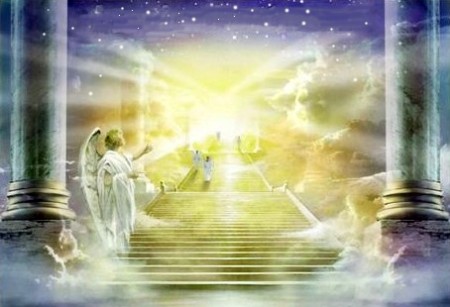 “The Almighty God”
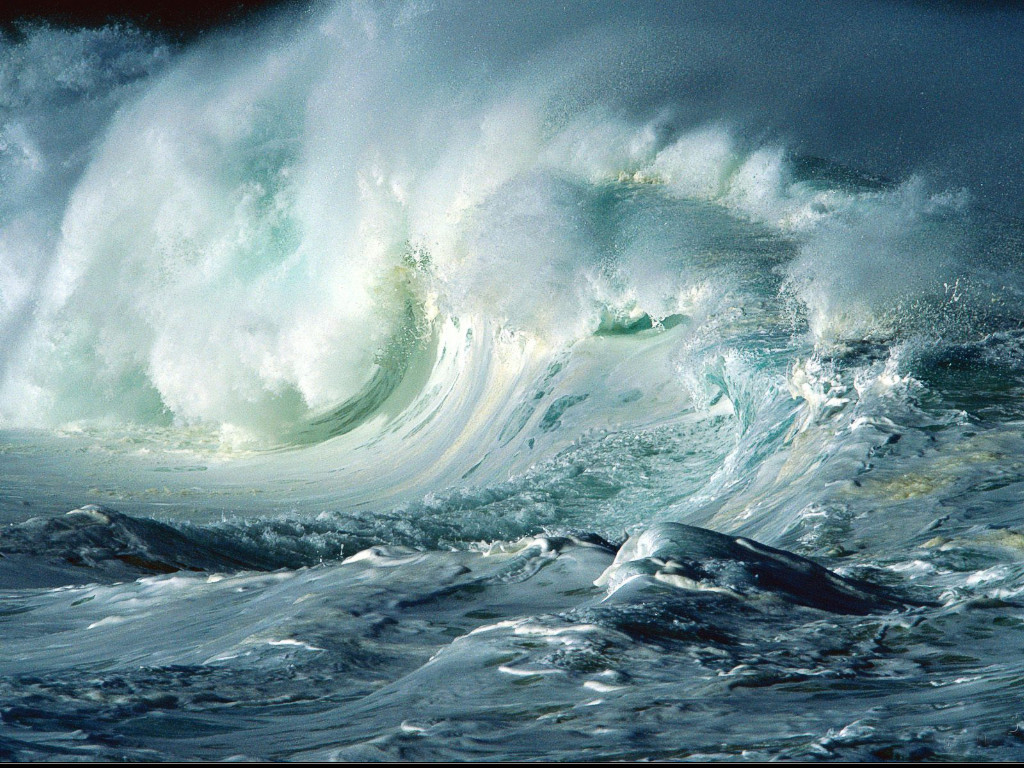 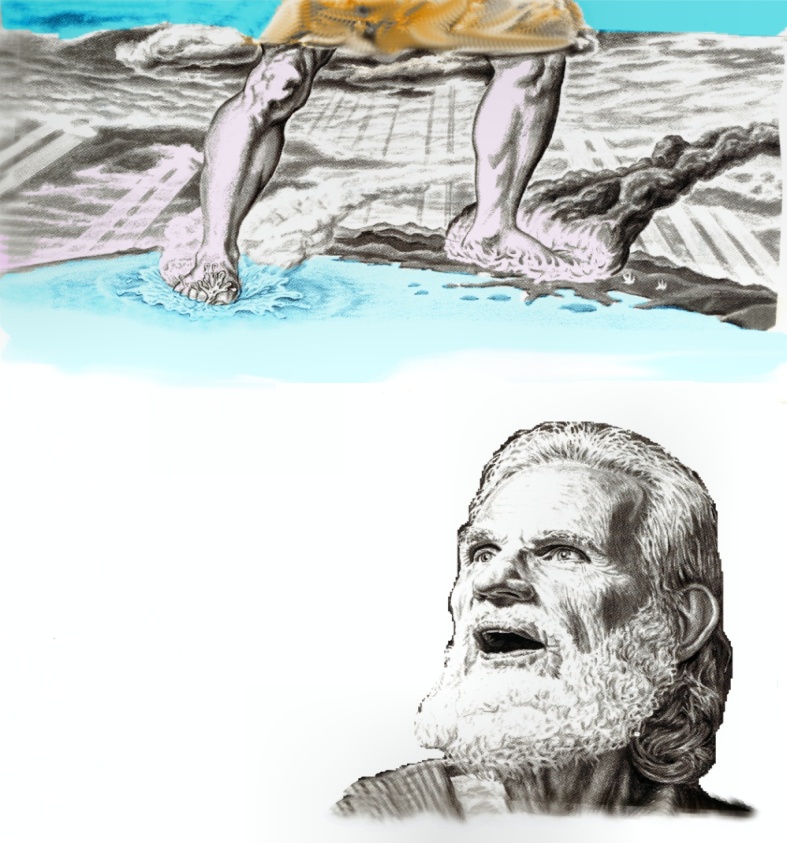 “I John, who also am your brother and companion…”
In tribulation (persecution) – “Many are the afflictions of he righteousness.”
In the kingdom – “Blessed are they persecuted for righteousness sake: for theirs is the kingdom of heaven.”
In patience (perseverance) of Jesus Christ – “Praying always with all prayer and supplication in the Spirit, and watching thereunto with all perseverance…”
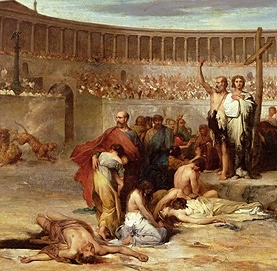 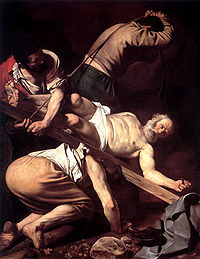 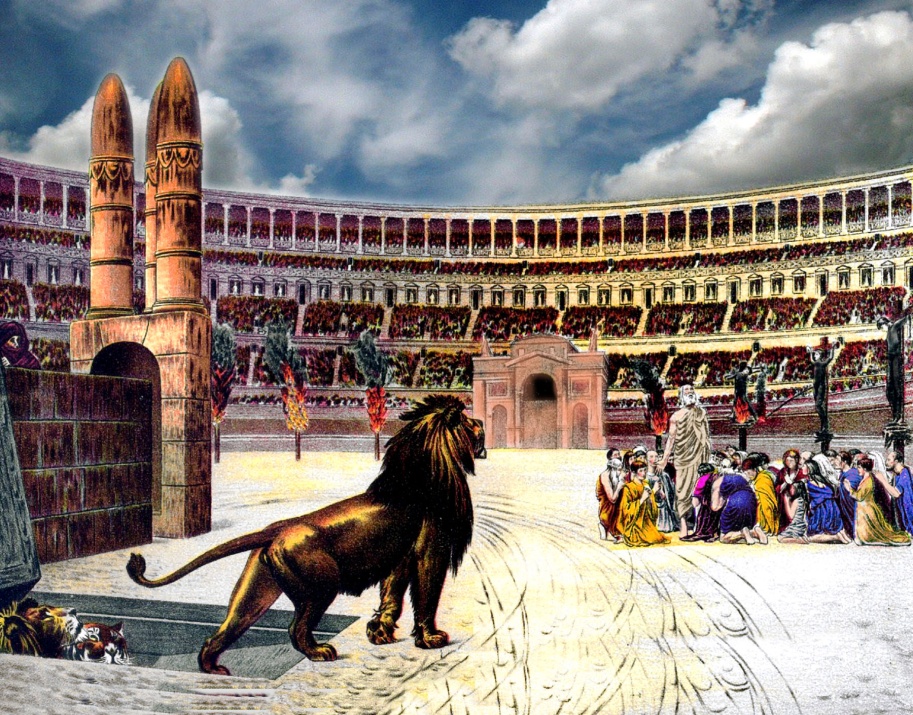 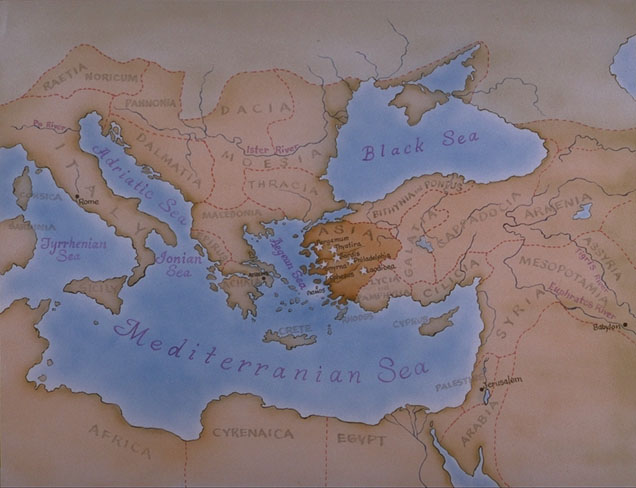 “…was in the isle that is called Patmos, for the word of God, and for the testimony of Jesus Christ.”
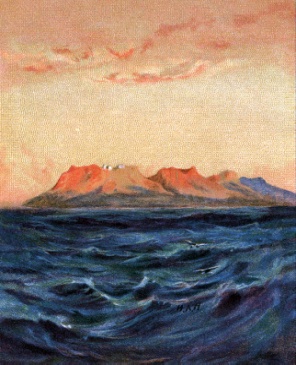 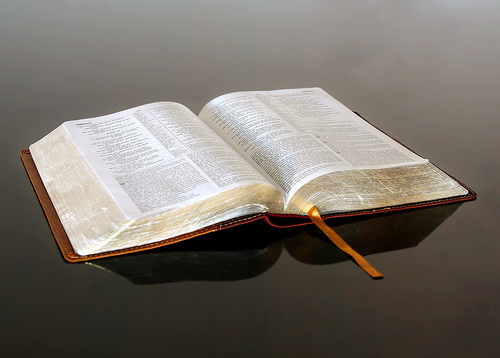 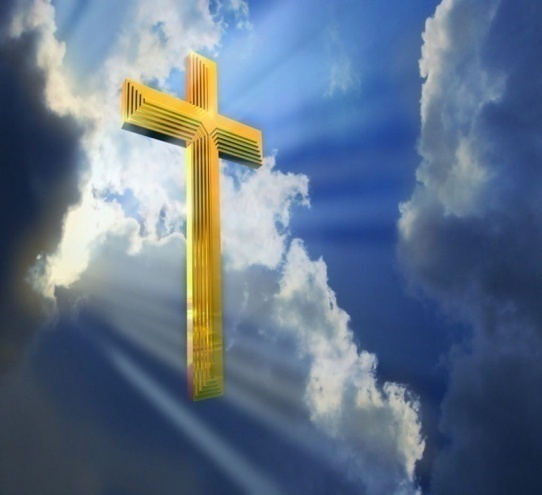 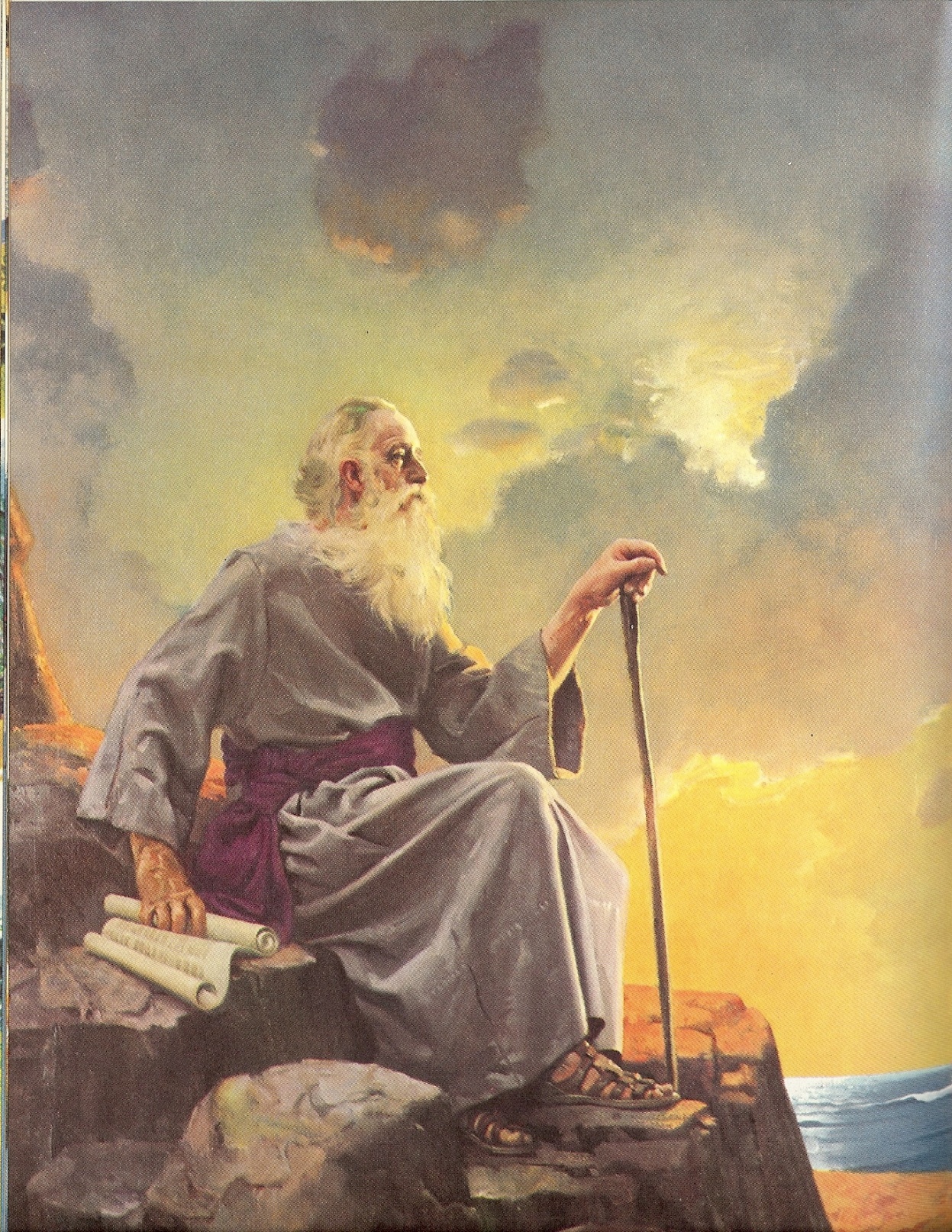 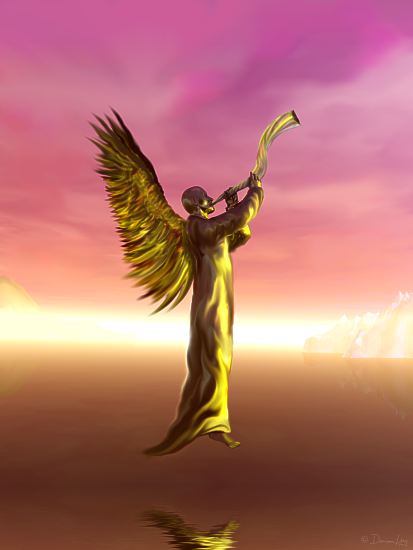 “I was in the Spirit on the Lord's day, and heard behind me a great voice, as of a trumpet.”
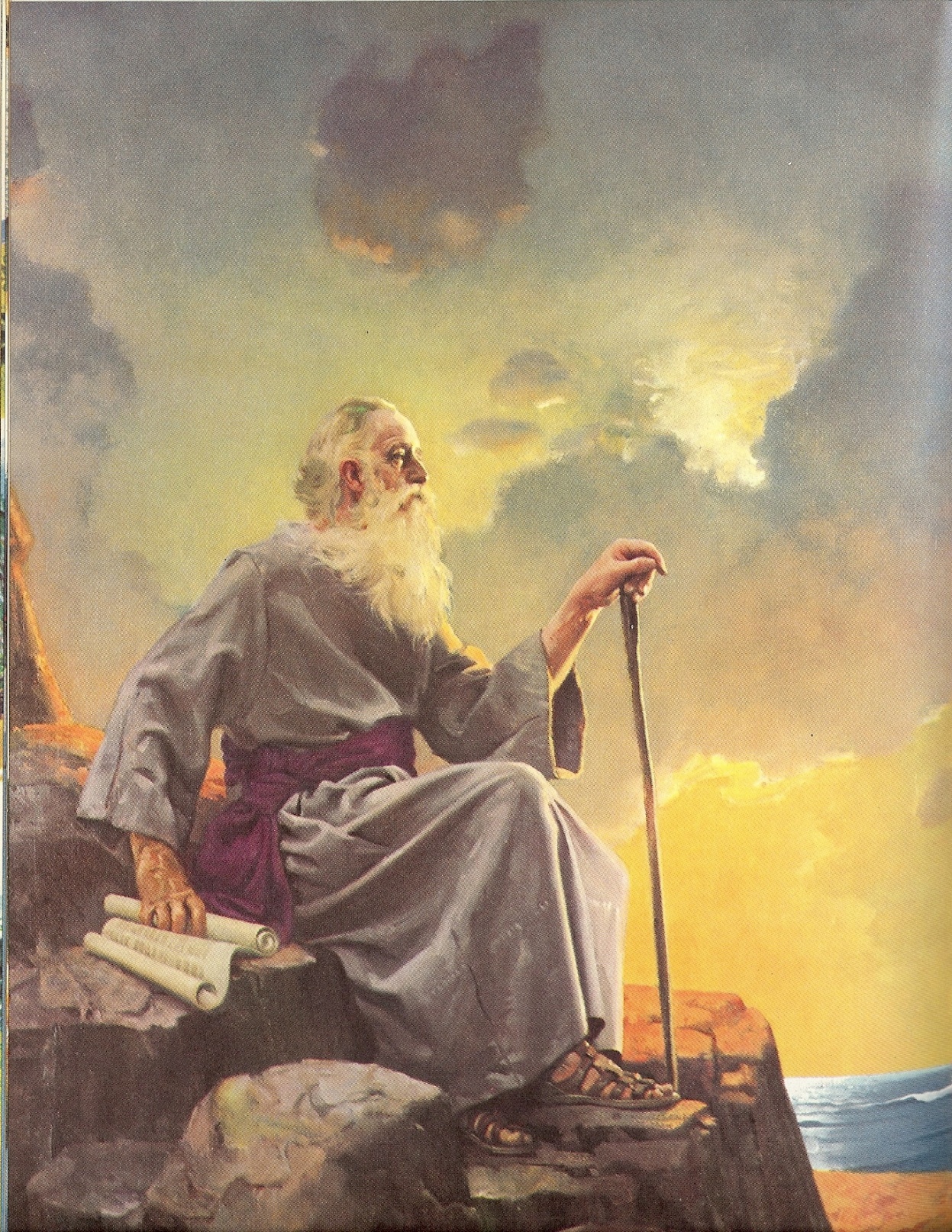 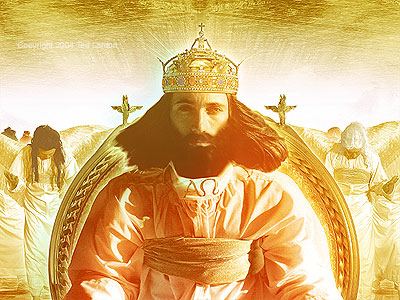 “Saying, I am Alpha and Omega, the first and the last...”
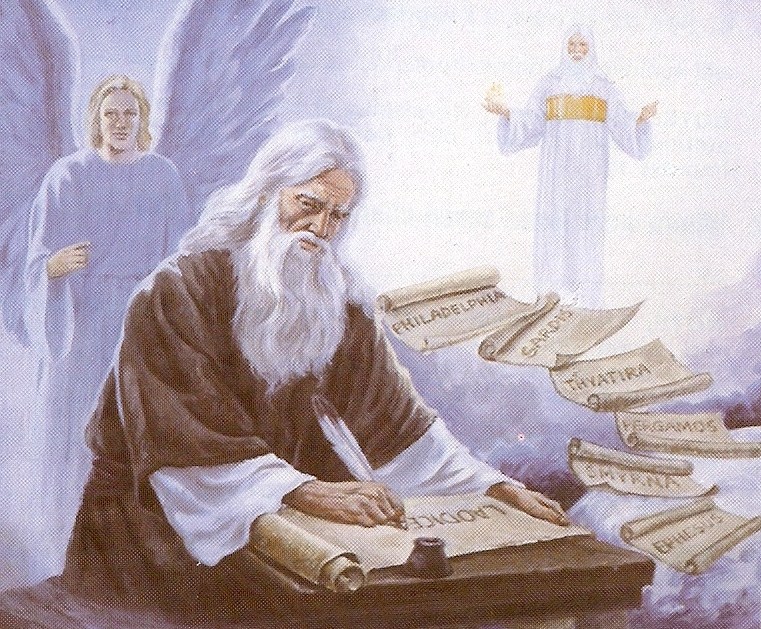 “…and, What thou seest, write in a book, and send it unto the seven churches.”
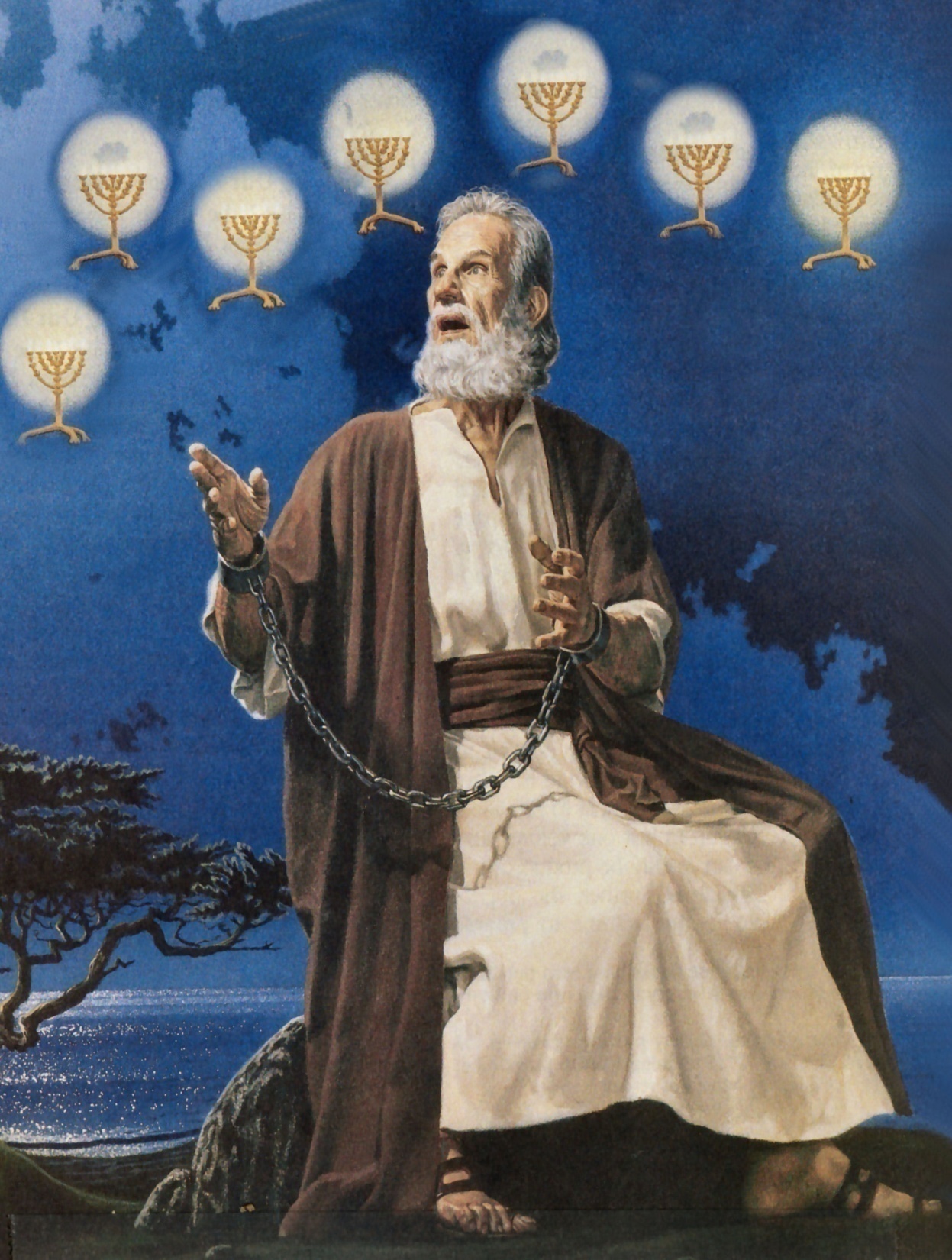 “And I turned to see the voice that spake with me. And being turned, I saw seven golden candlesticks.”
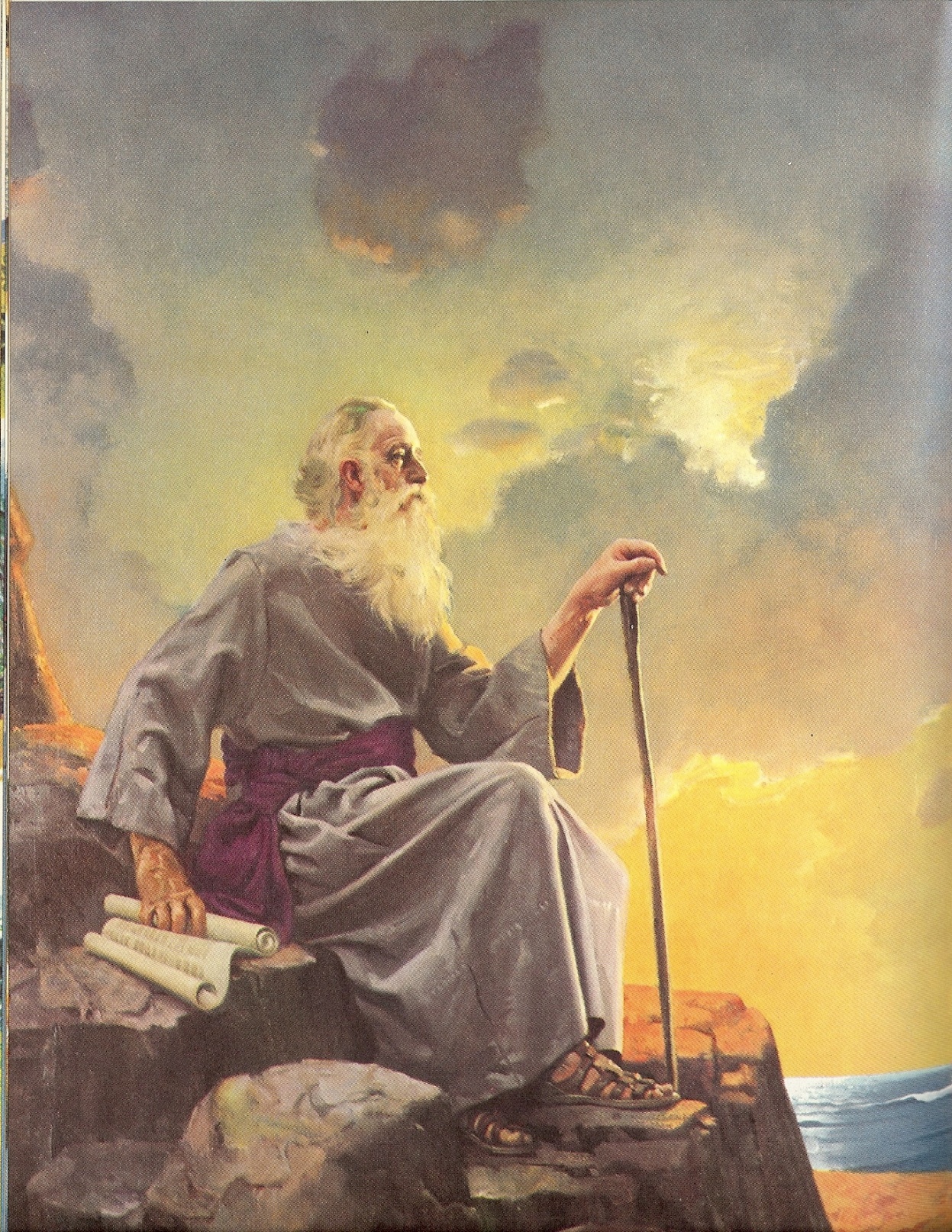 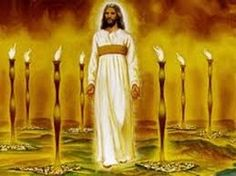 “And in the midst of the seven candlesticks one like unto the Son of man, clothed with a garment down to the foot, and girt about the paps with a golden girdle.”
“His head and his hairs were 
white like wool, as white as snow…”
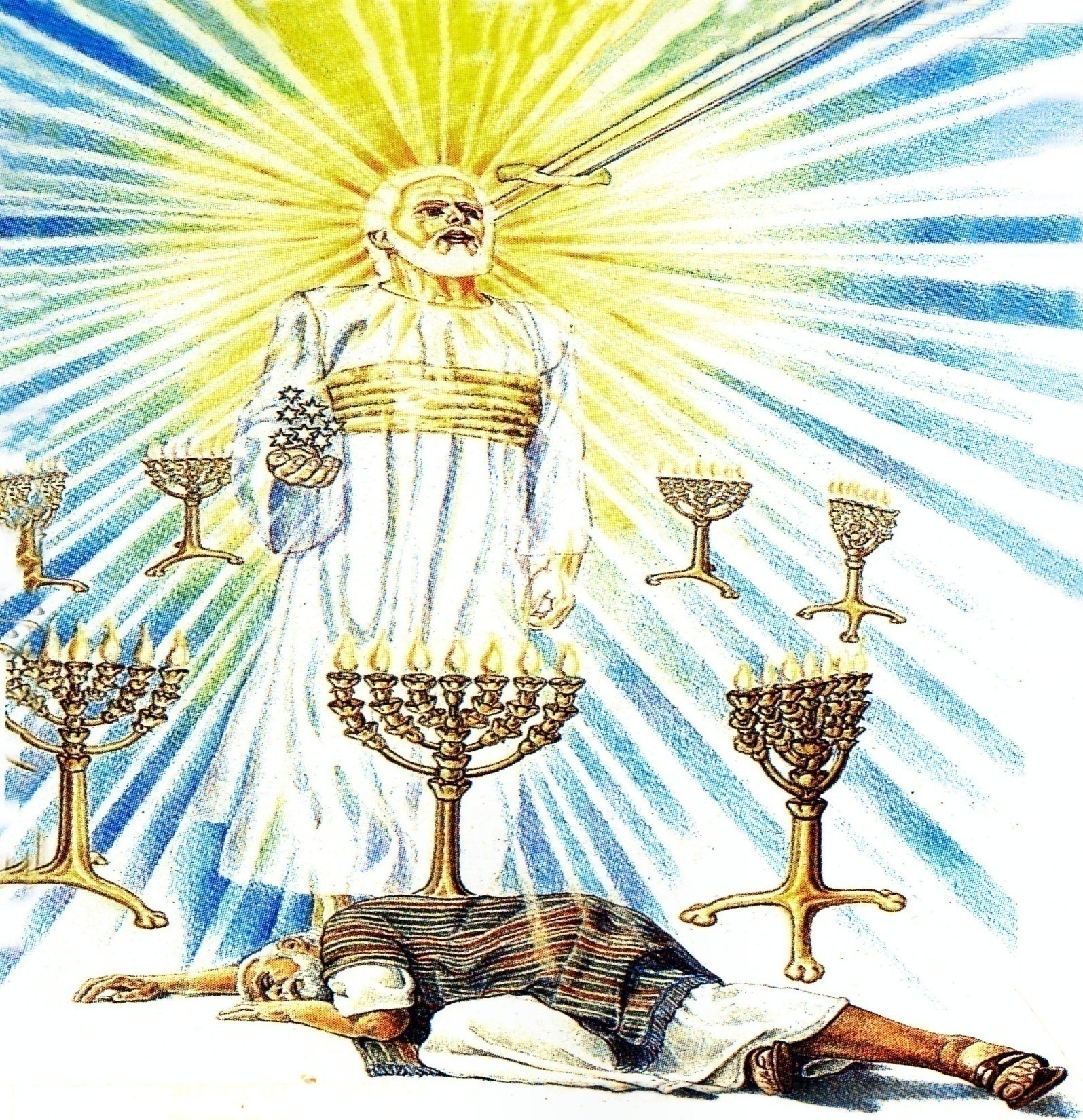 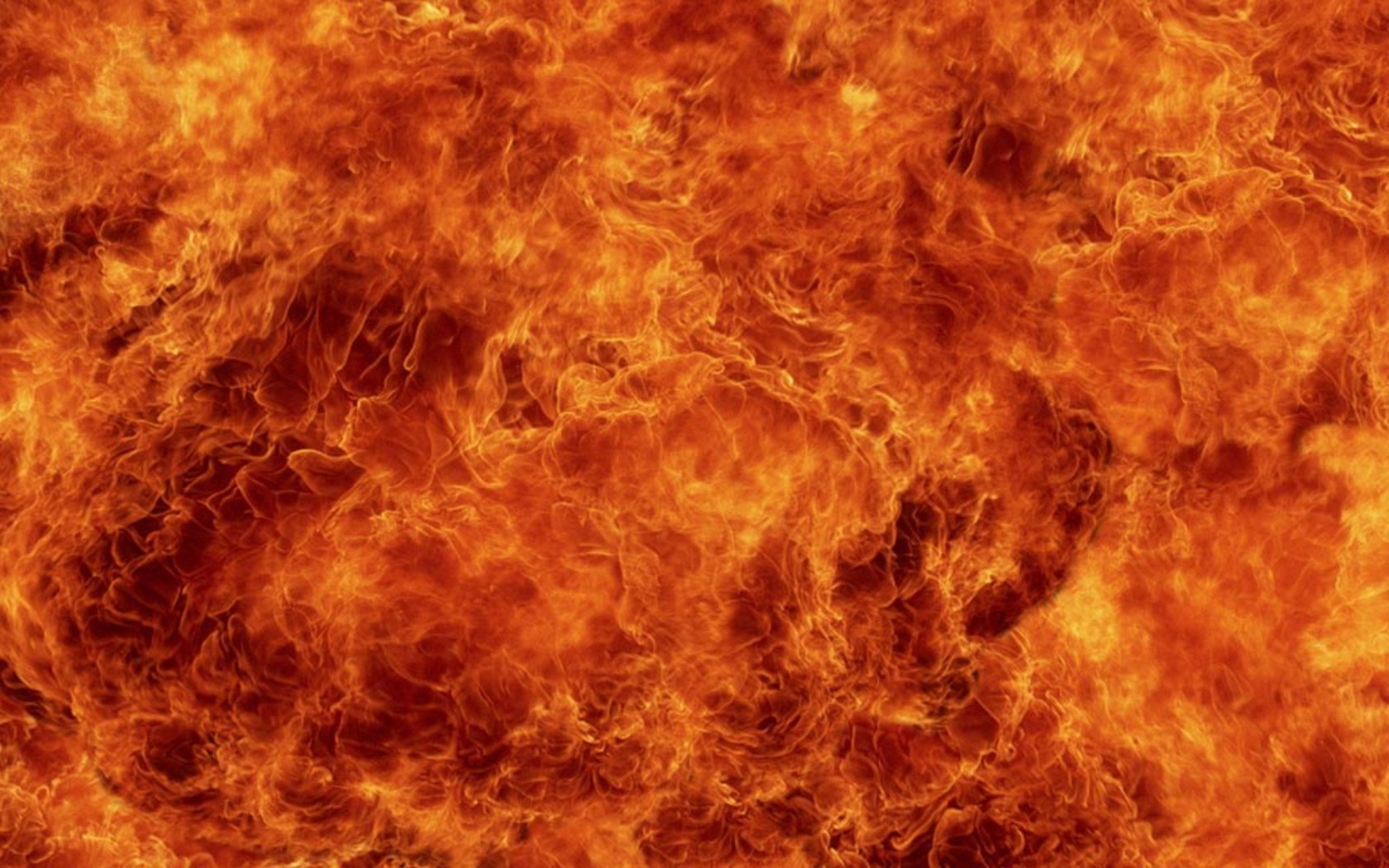 “…his eyes were as a flame of fire.”
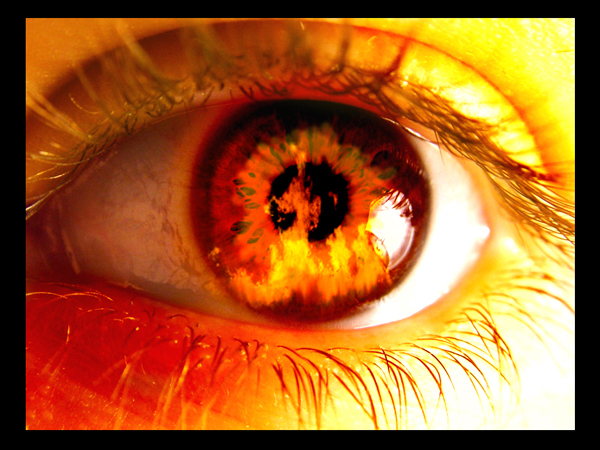 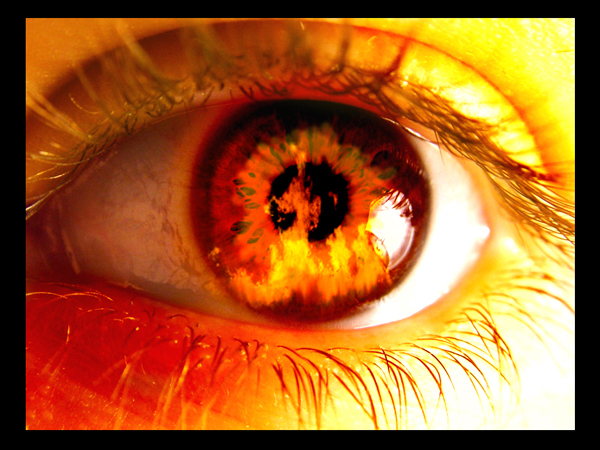 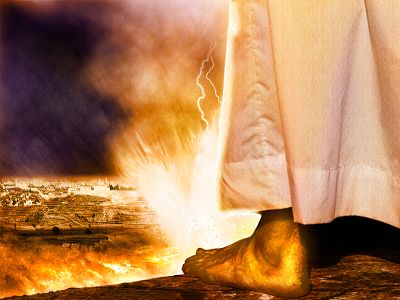 “And his feet like unto fine brass, as if they burned in a furnace.”
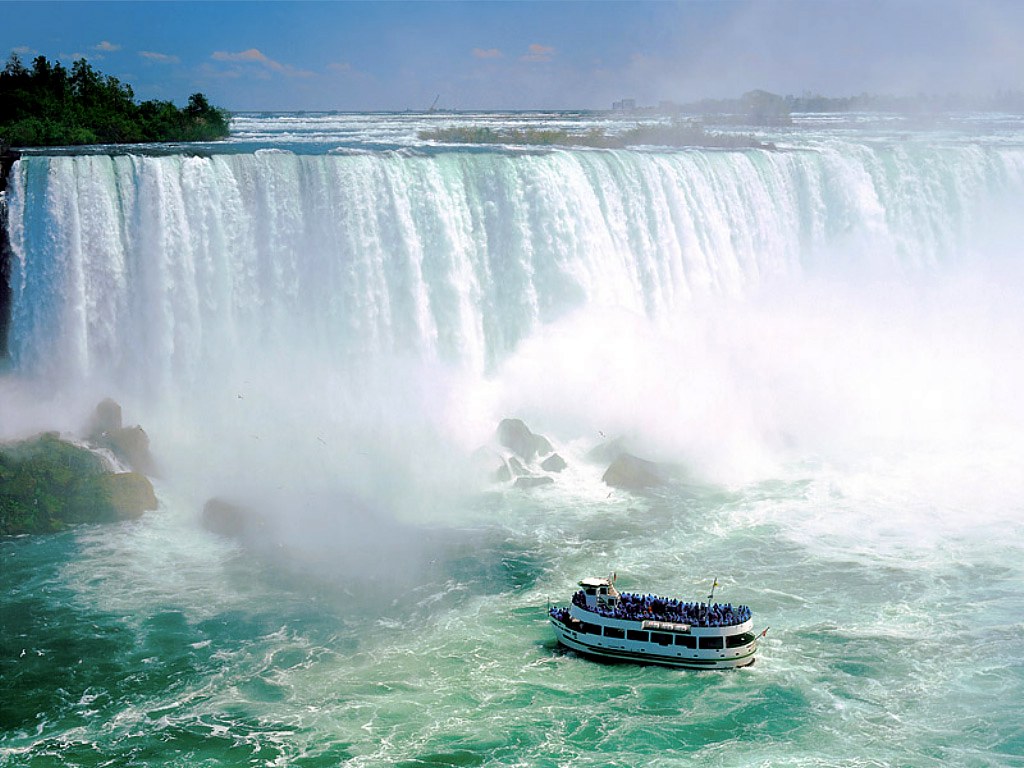 “…his voice as the sound of many waters.”
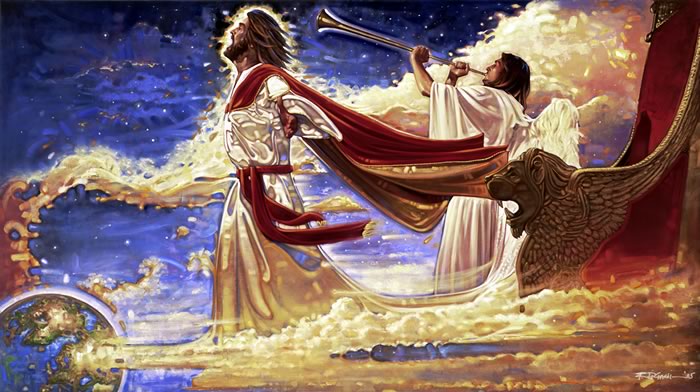 “And he had in his right hand seven stars.”
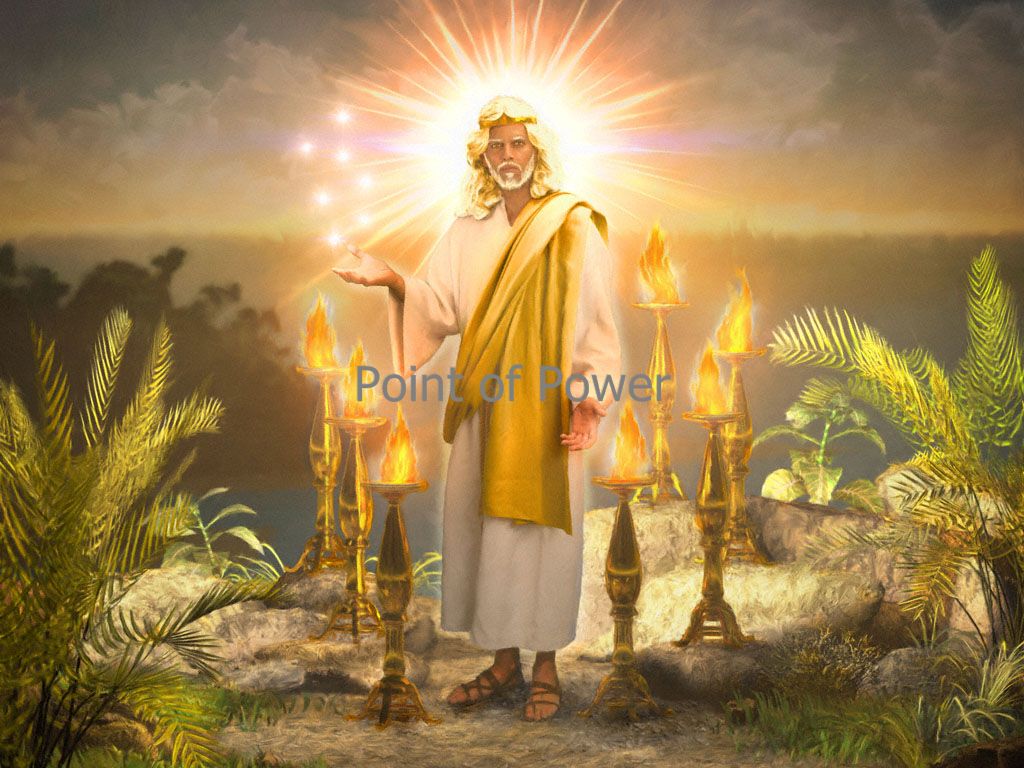 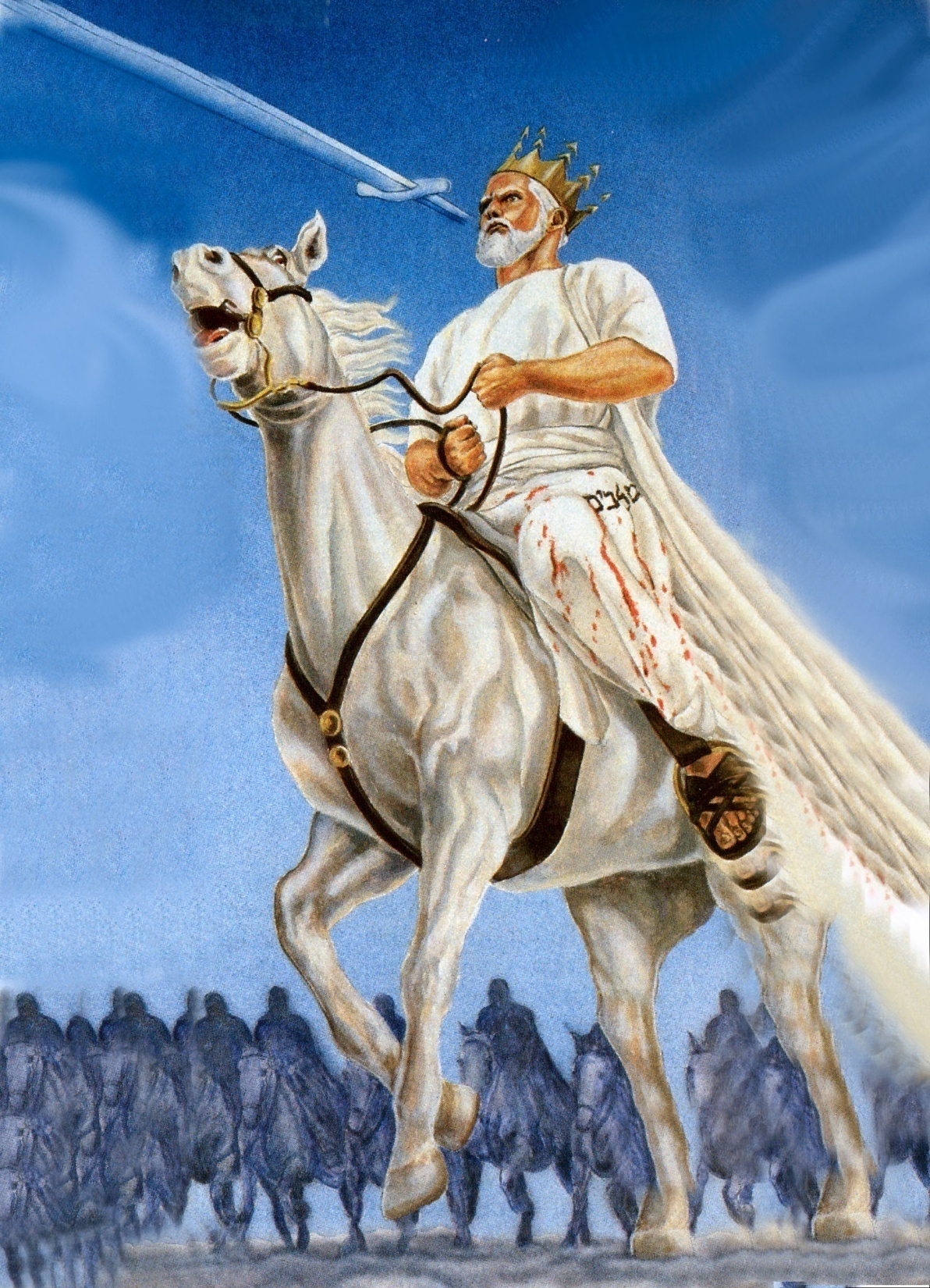 “…and out of his mouth went a sharp two edged sword.”
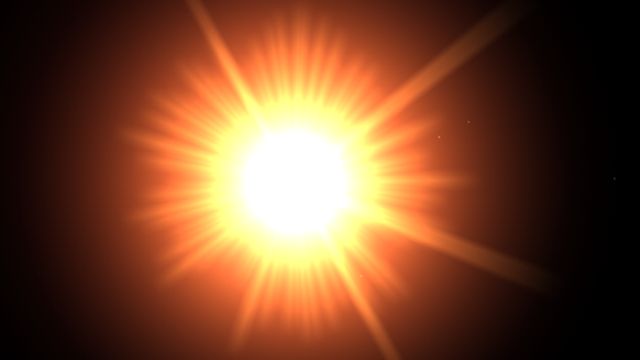 “…and his countenance was as the sun shineth in his strength.”
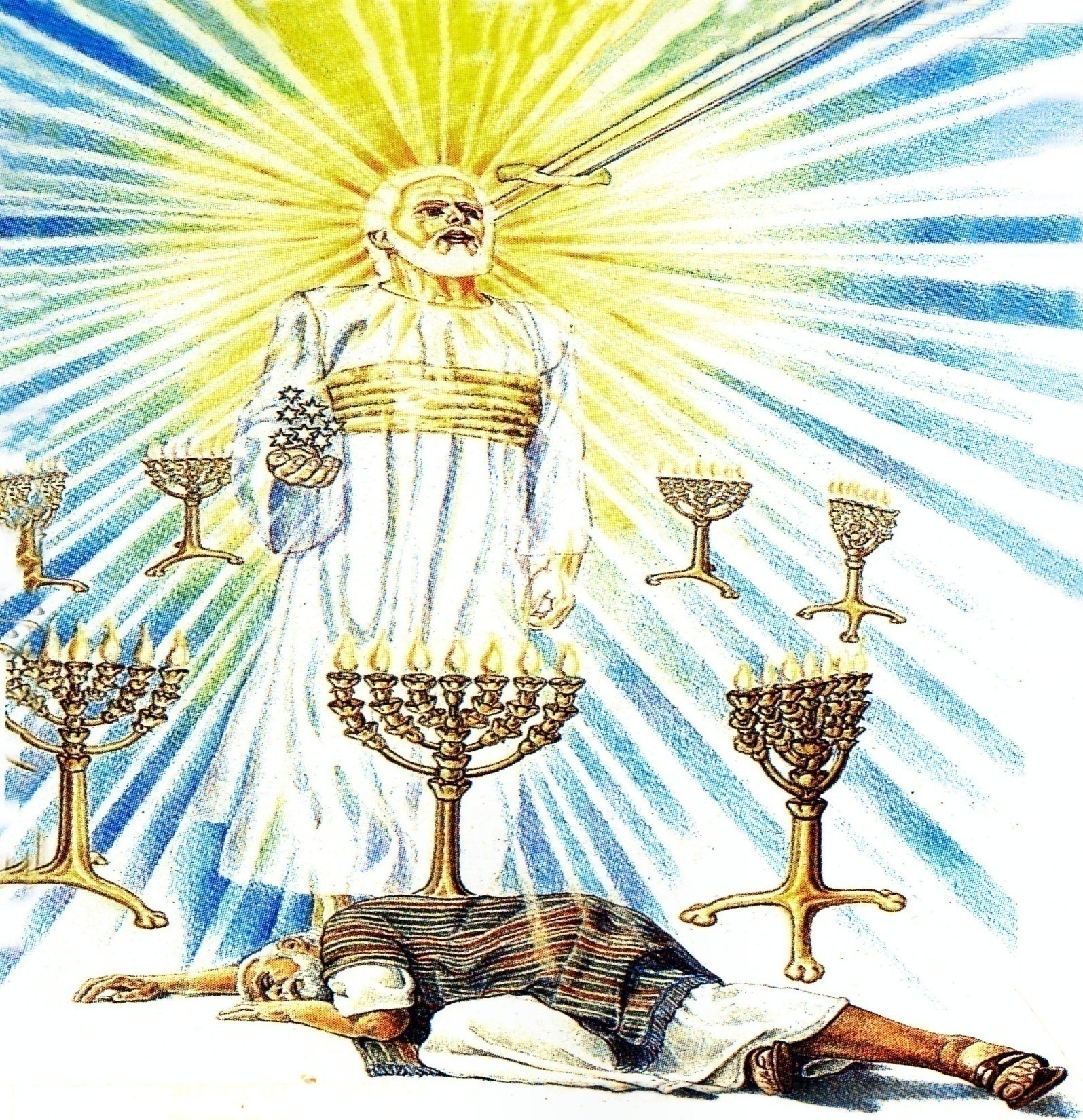 “And when I saw him, I fell at his feet as dead.”
“And he laid his right hand upon me, saying unto me, Fear not;    I am the first and the last.”
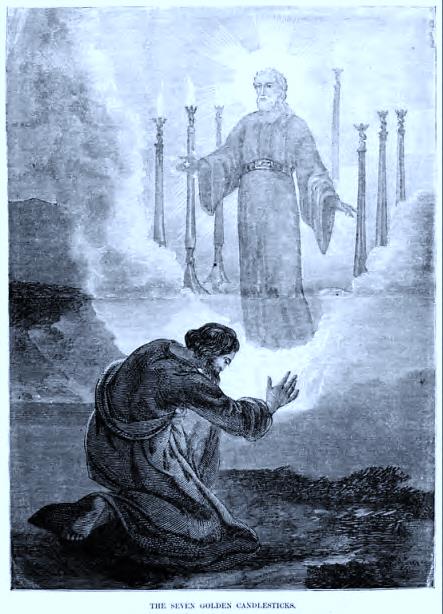 “I am He that liveth, and, was dead; and behold, I am alive forevermore.”
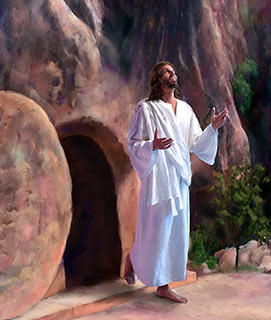 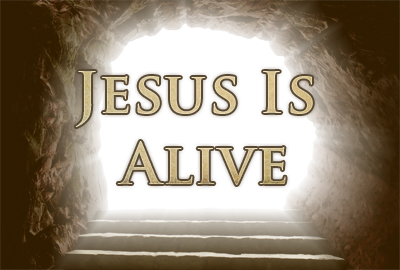 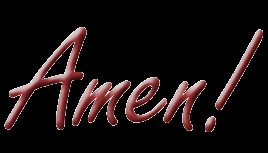 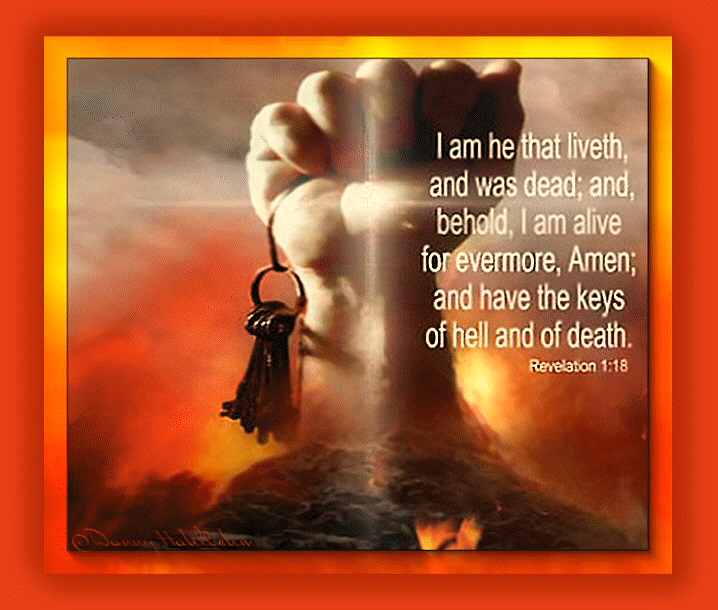 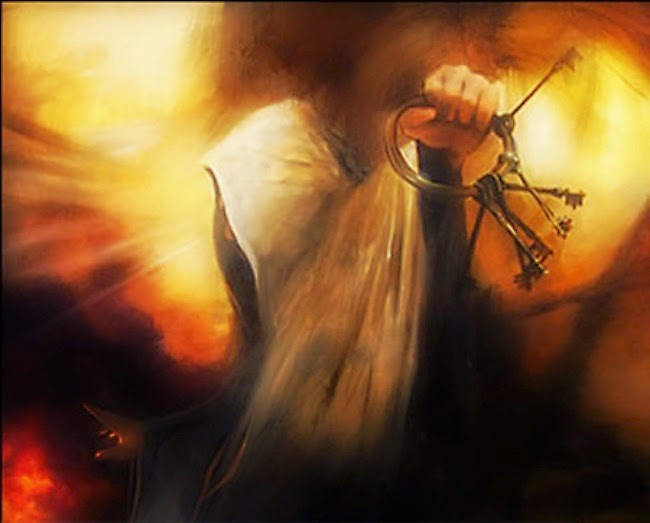 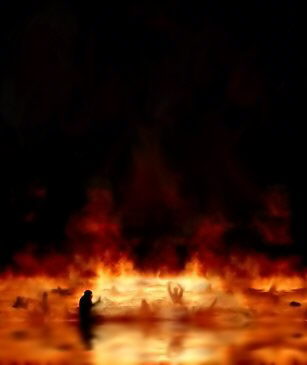 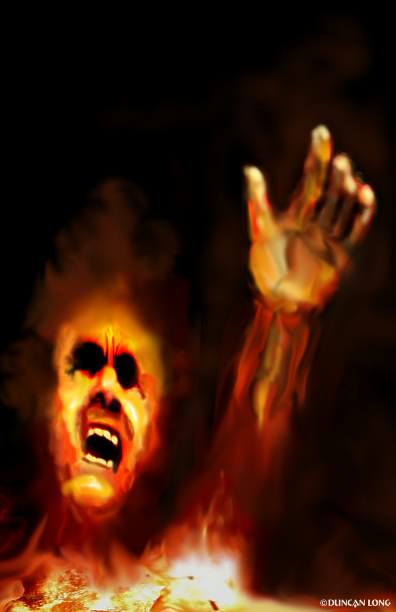 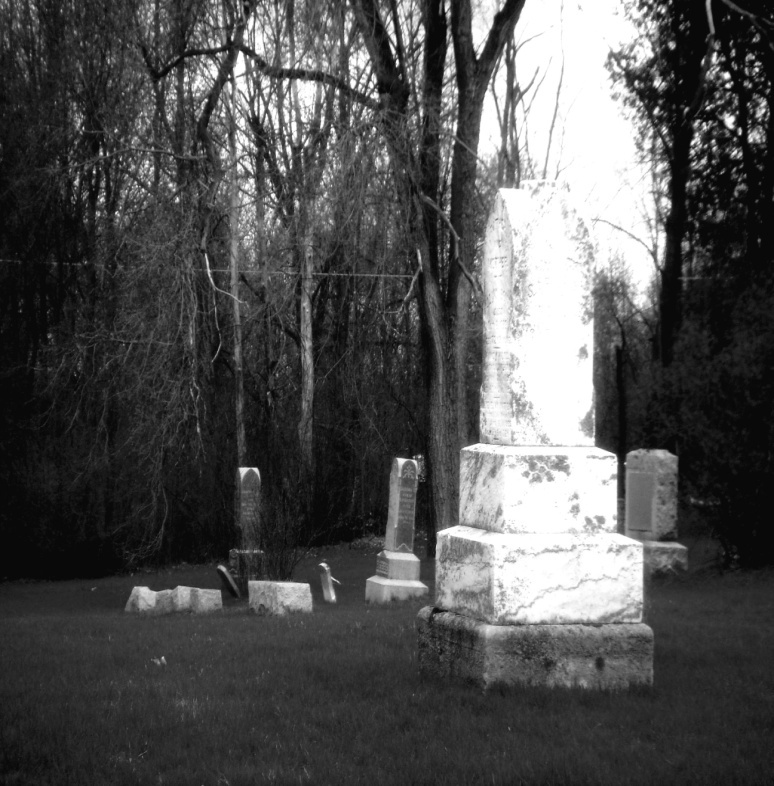 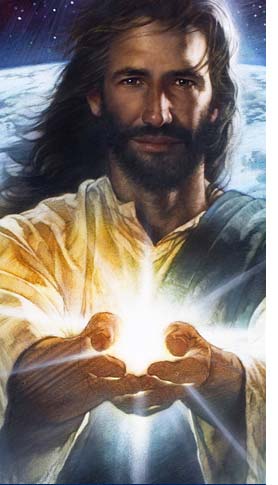 “I will build my church; and the gates of hell shall not prevail against it. And I will give unto thee the keys of the kingdom of heaven.” (Matthew 16:18-19)
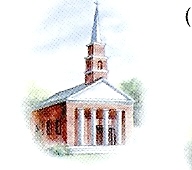 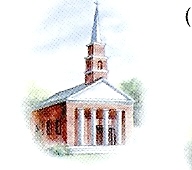 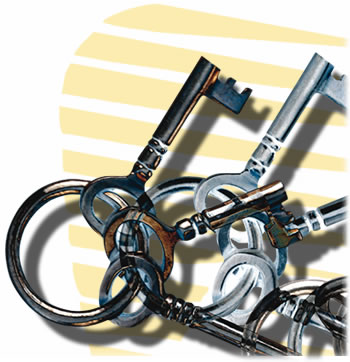 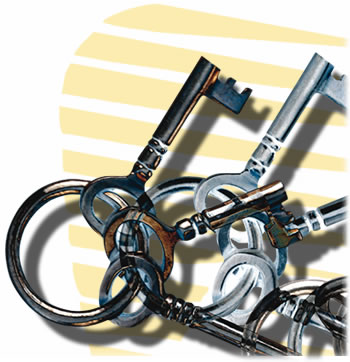 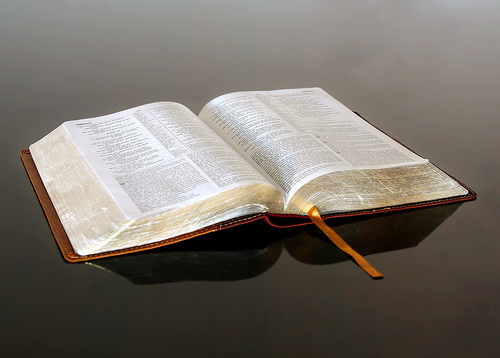 Gospel(Romans 10:9-10)
“So then faith cometh by hearing, and hearing by the word of God.” (Rom. 10:17)
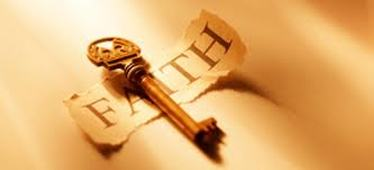 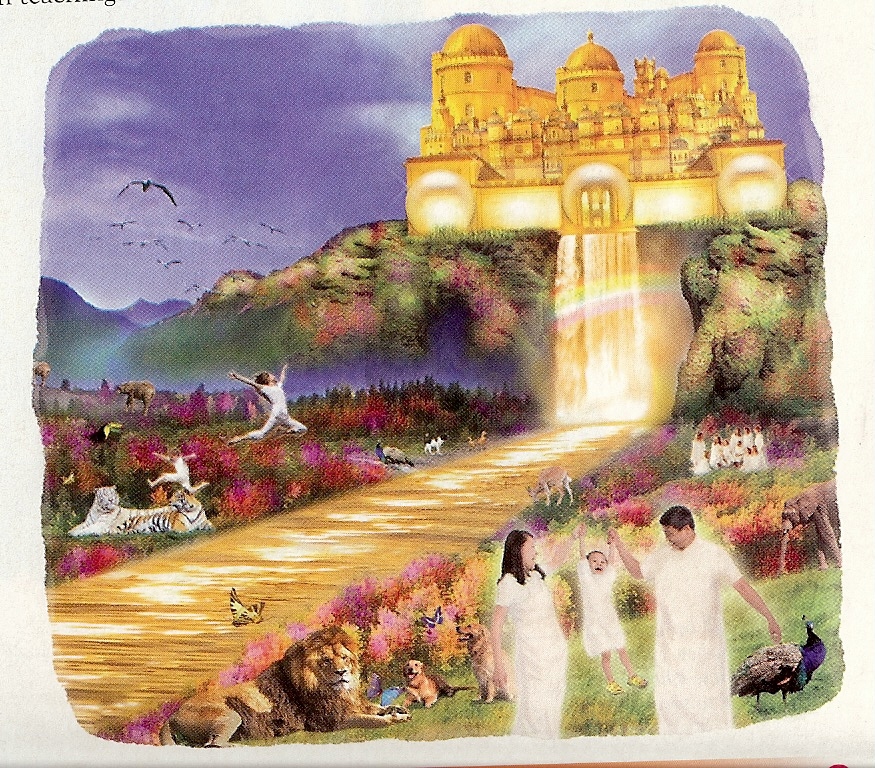 “But as it is written, Eye hath not seen, nor ear heard, neither have entered into the heart of man, the things which God hath prepared for them that love him.” (I Cor. 2:9)
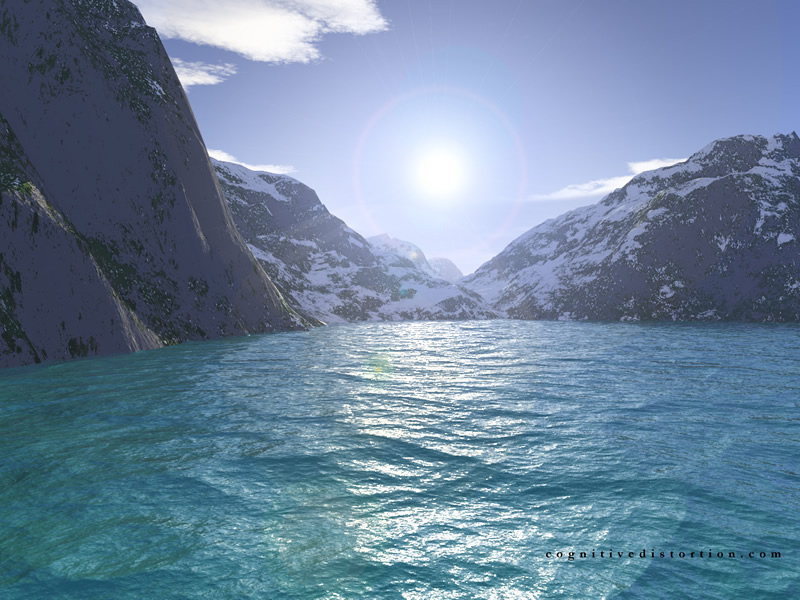 “Write the things…”(Revelation 1:19)
“The things which thou hast seen” –     
     (Revelation 1:1-20)
“The things which are” –      
    (Revelation 2:1-3:22)
“The things which shall be hereafter.” – (Revelation 4:1-22:21)
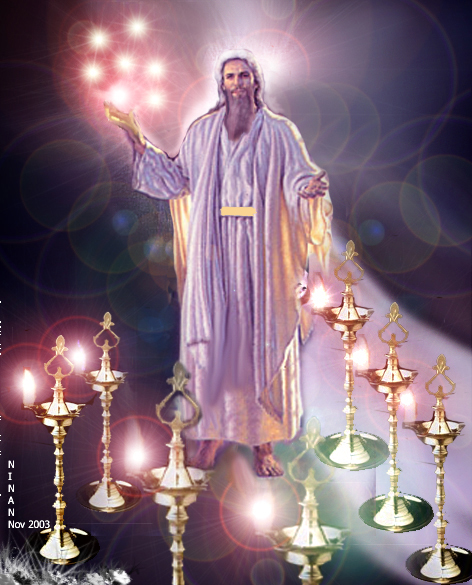 “The mystery of the seven stars which thou sawest in my right hand, and the seven golden candlesticks. The seven stars are the angels of the seven churches: and the seven candlesticks which thou sawest are the seven churches.”
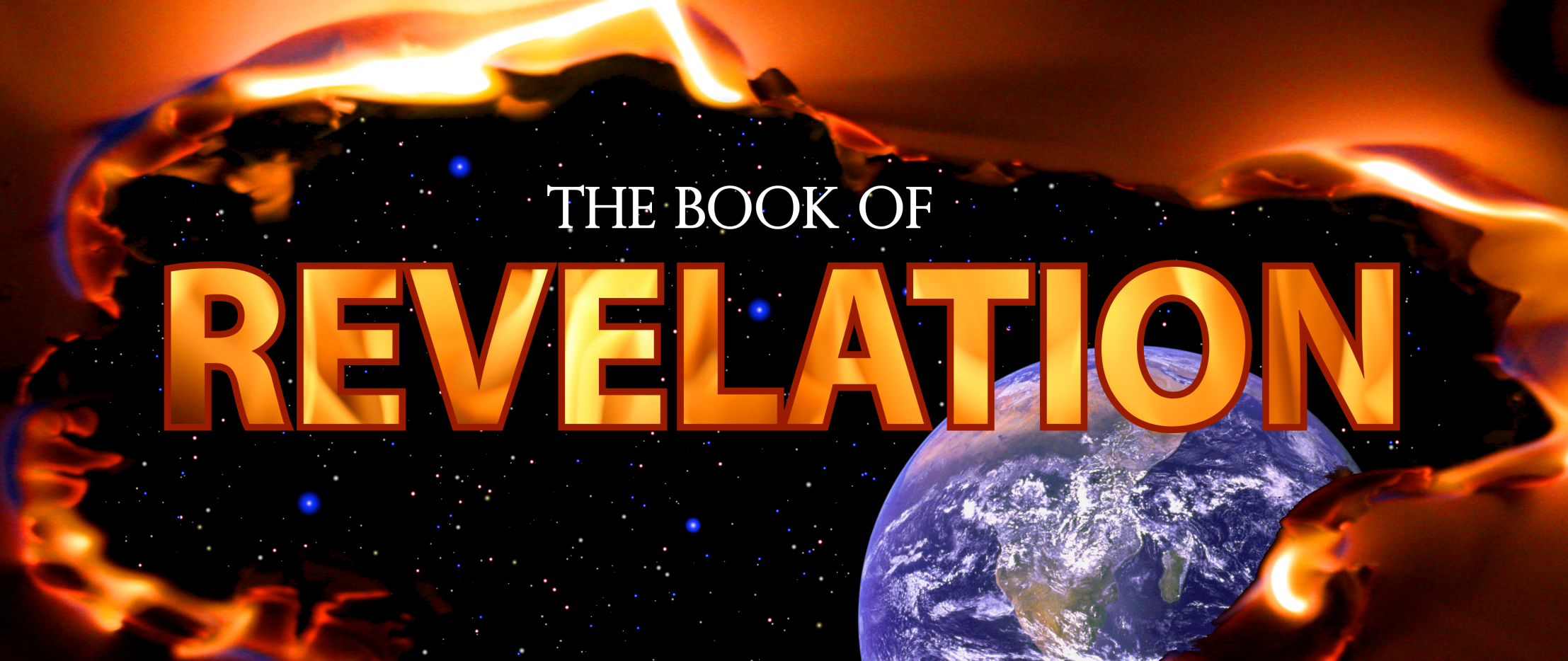